Министерство республики Мордовия ПортфолиоМальгиной Елены Николаевны, 
воспитателя МДОУ «Детский сад №117»
Дата рождения: 24.02.1978 год.
Профессиональное образование:
МГПИ им. М.С. Евсевьева  г. Саранска 
диплом  ДВС  № 0412812, 
дата выдачи - 29 января 2002 г. 
Специальность: «Олигофренопедагогика» с дополнительной специальностью «Логопедия» 
Стаж педагогической работы – 9 лет
Общий трудовой стаж  - 20 лет
Наличие квалификационной категории: первая
Дата последней аттестации:19.11.2015г.
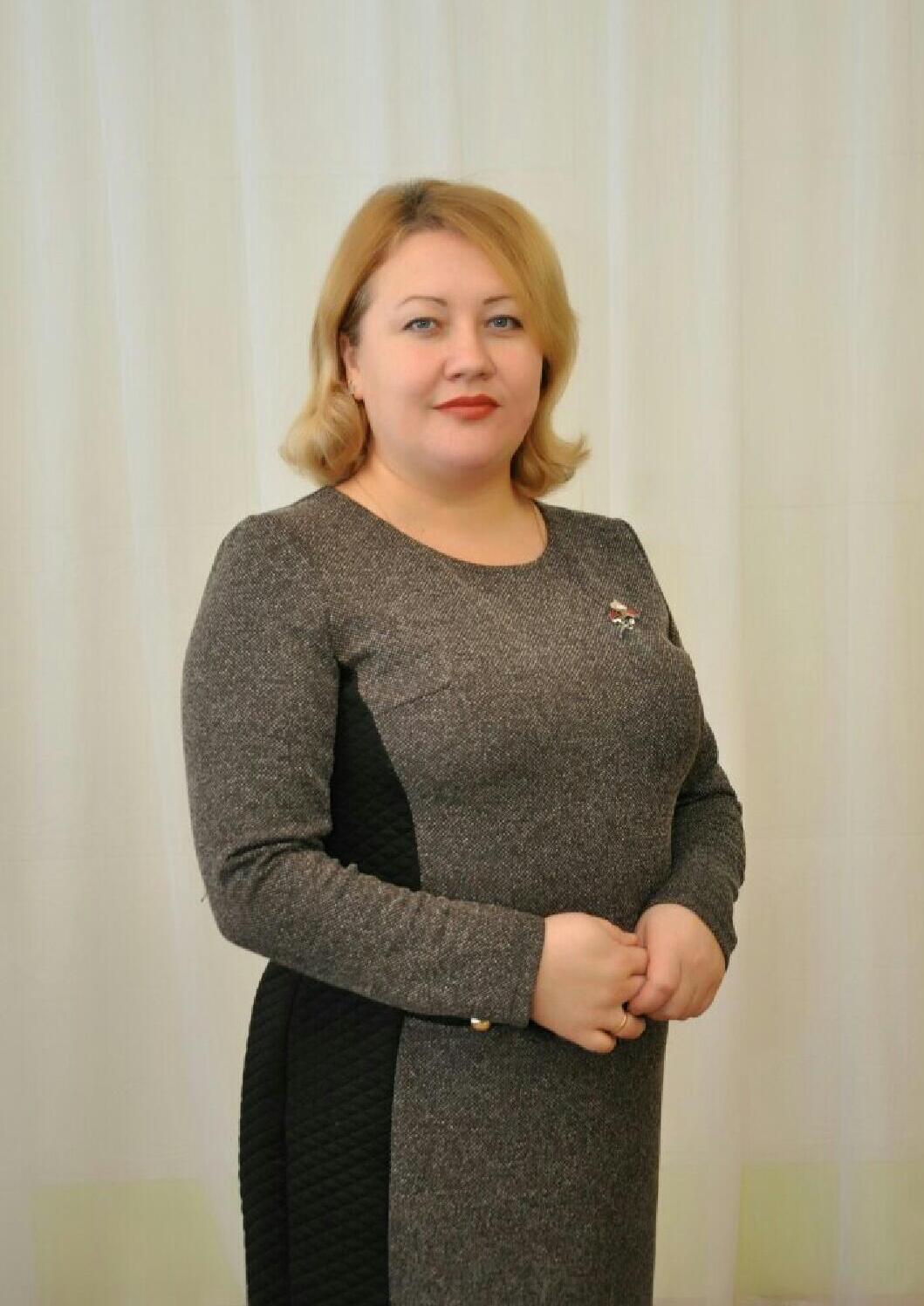 Опыт работы воспитателя Мальгиной Елены Николаевны размещен на сайте МДОУ «Детский сад №117»
http://ds117sar.schoolrm.ru/sveden/emplovees/11258/182921/
1. Участие в инновационной (экспериментальной) деятельности.
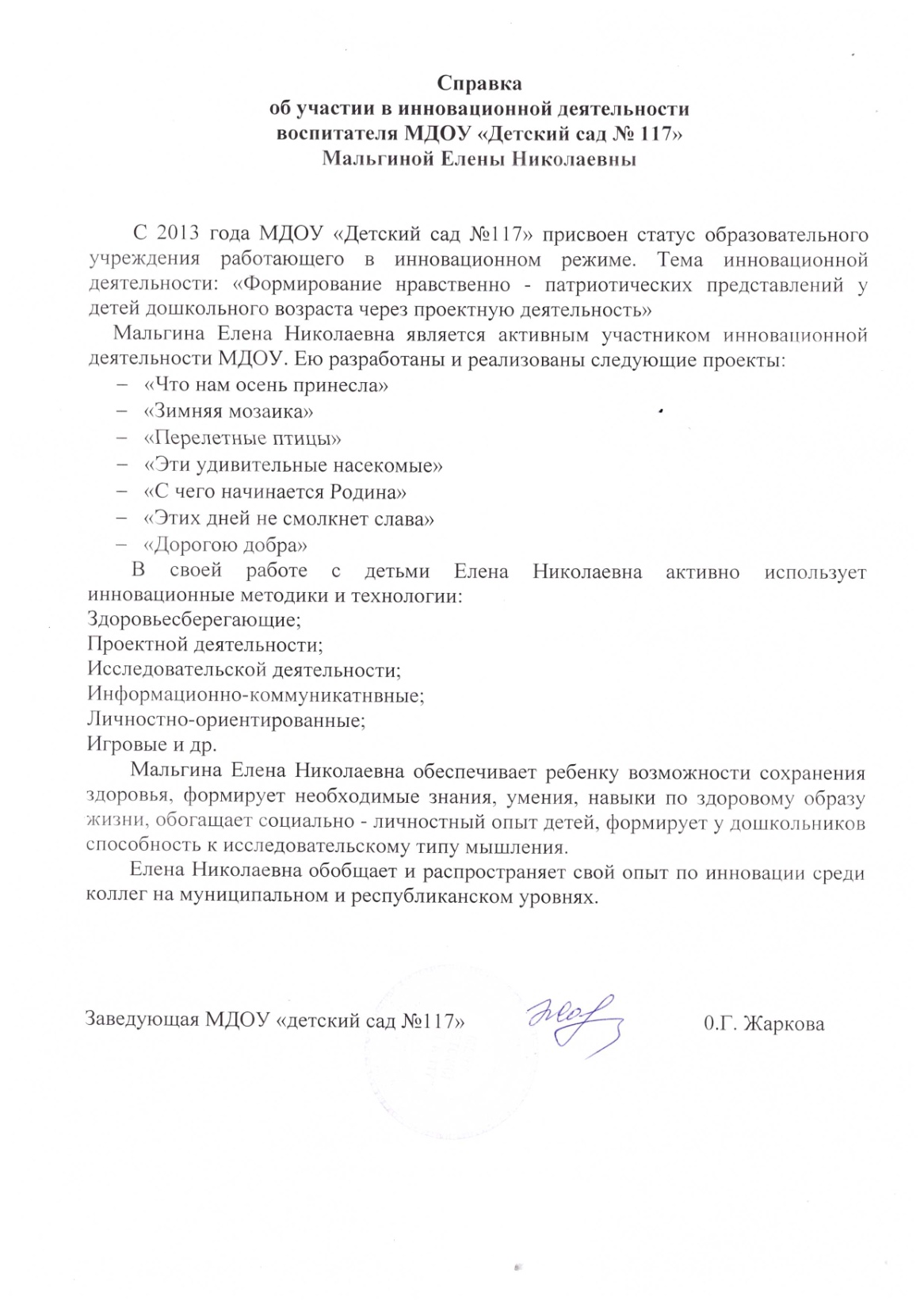 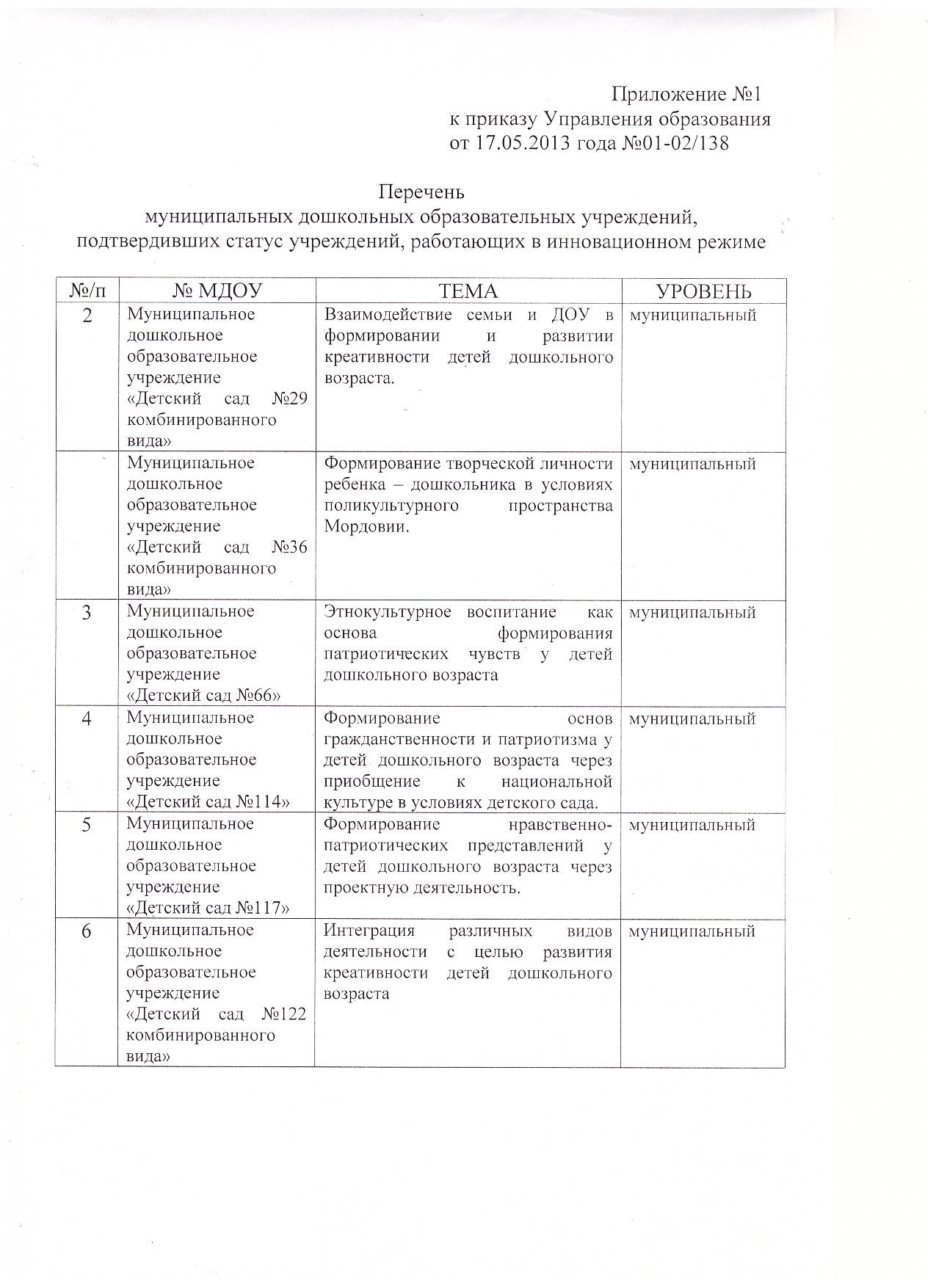 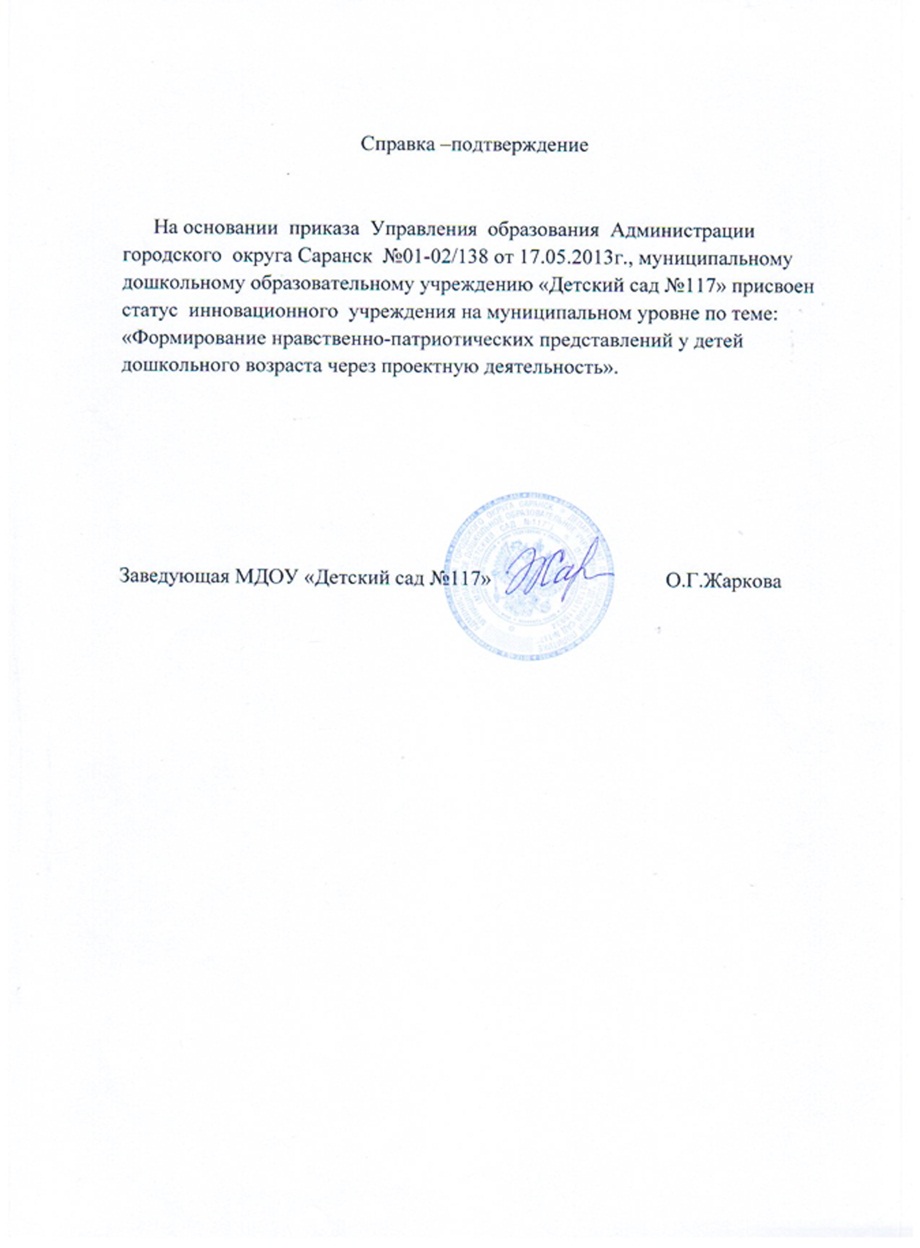 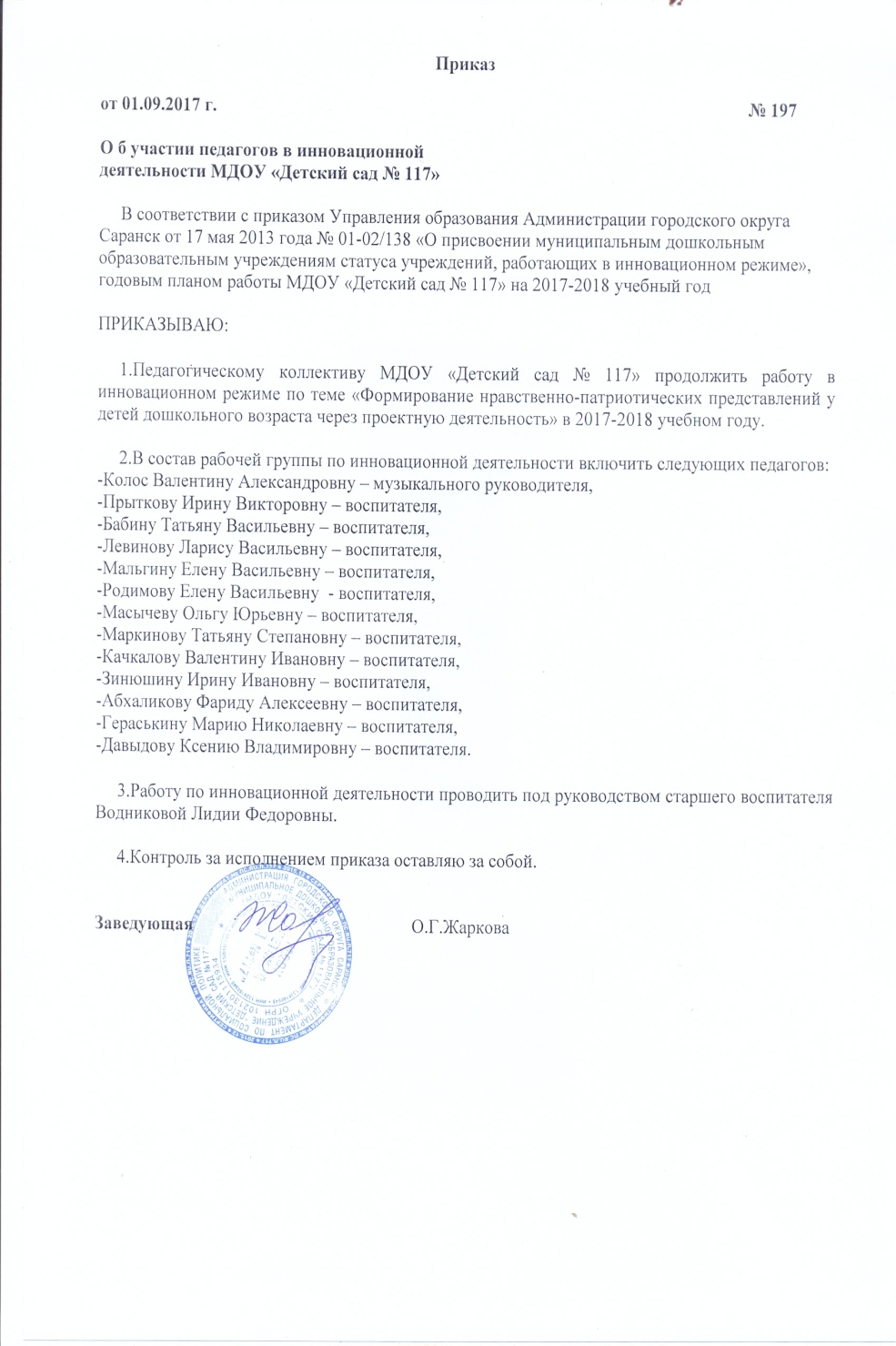 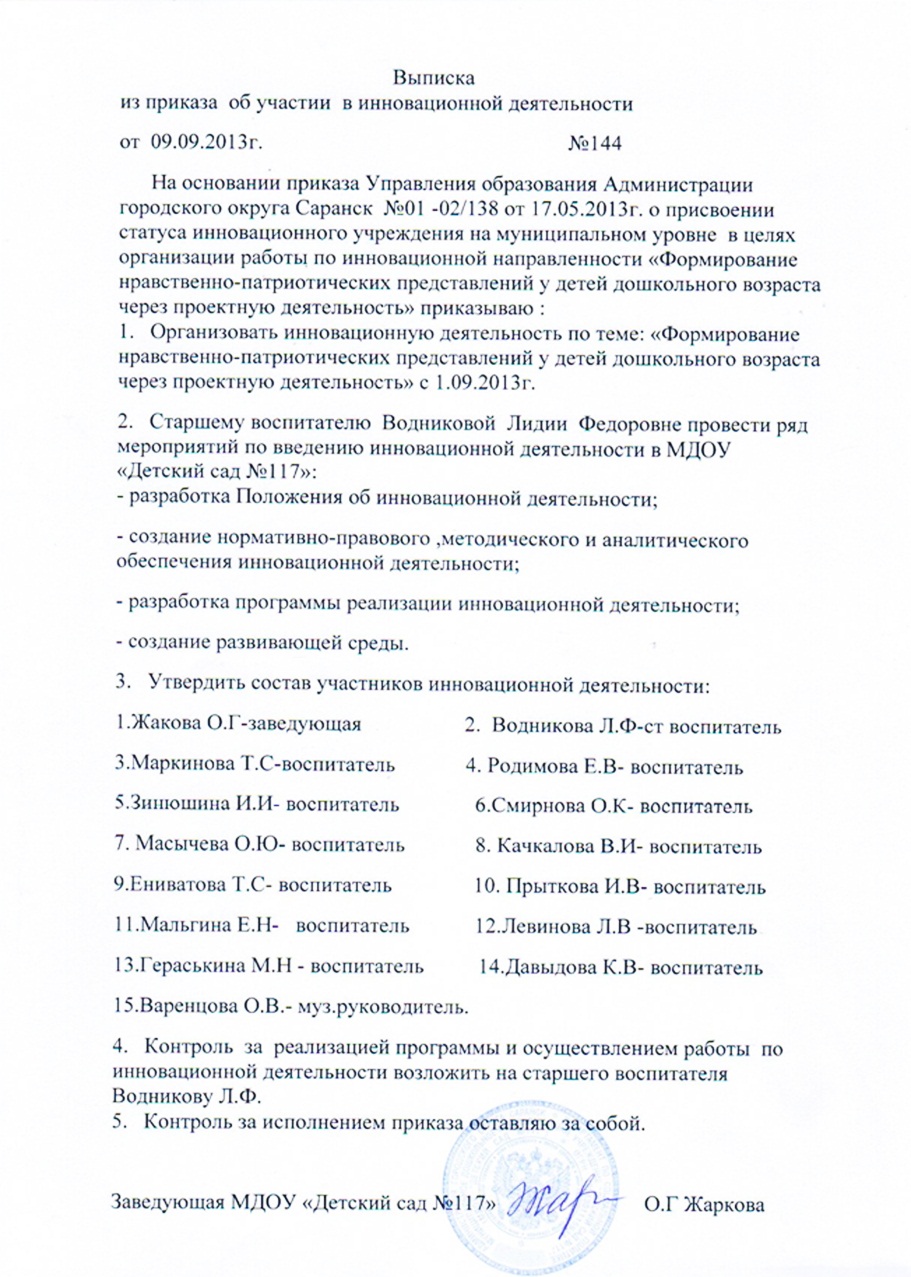 2. Наставничество
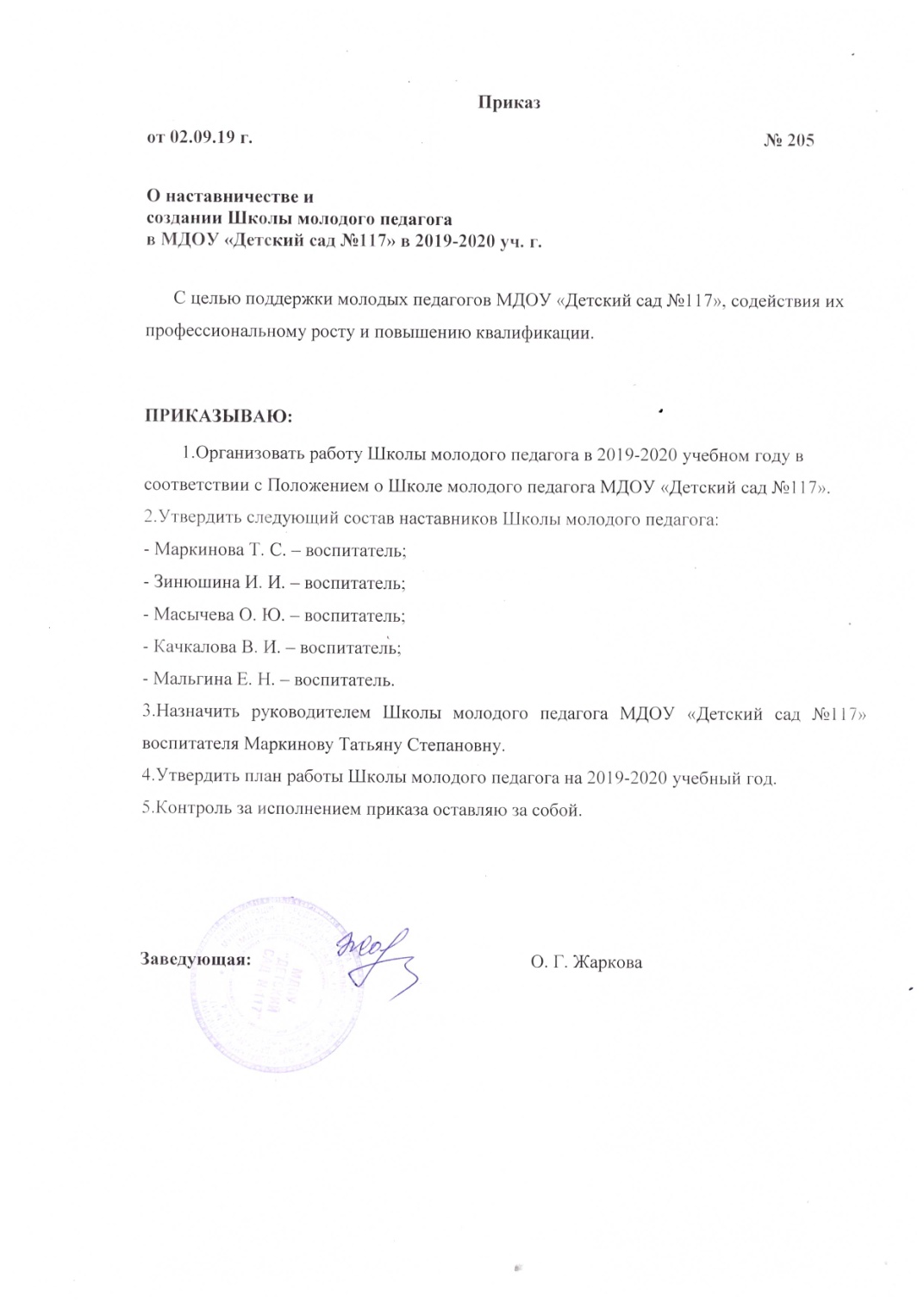 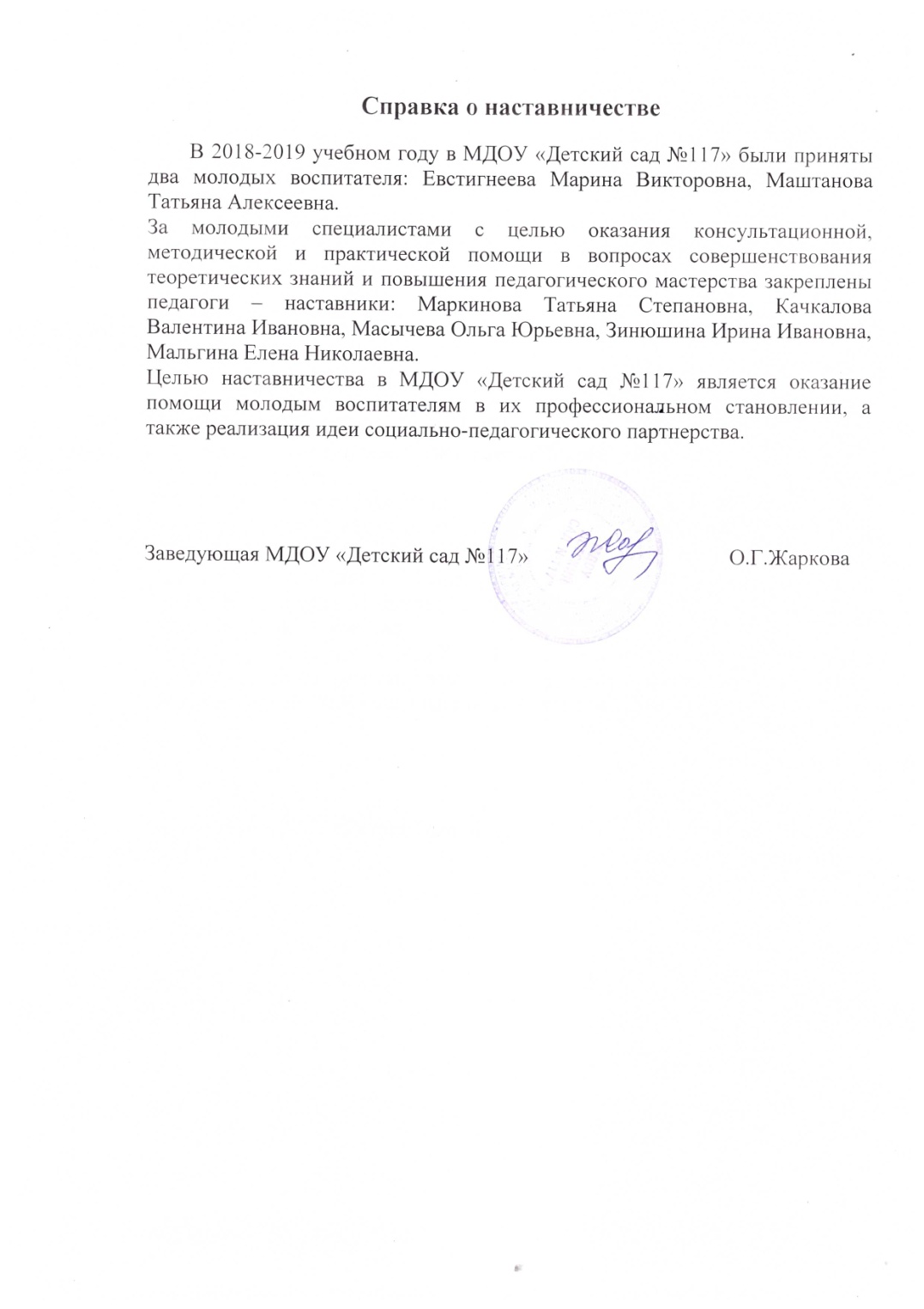 3. Наличие публикаций
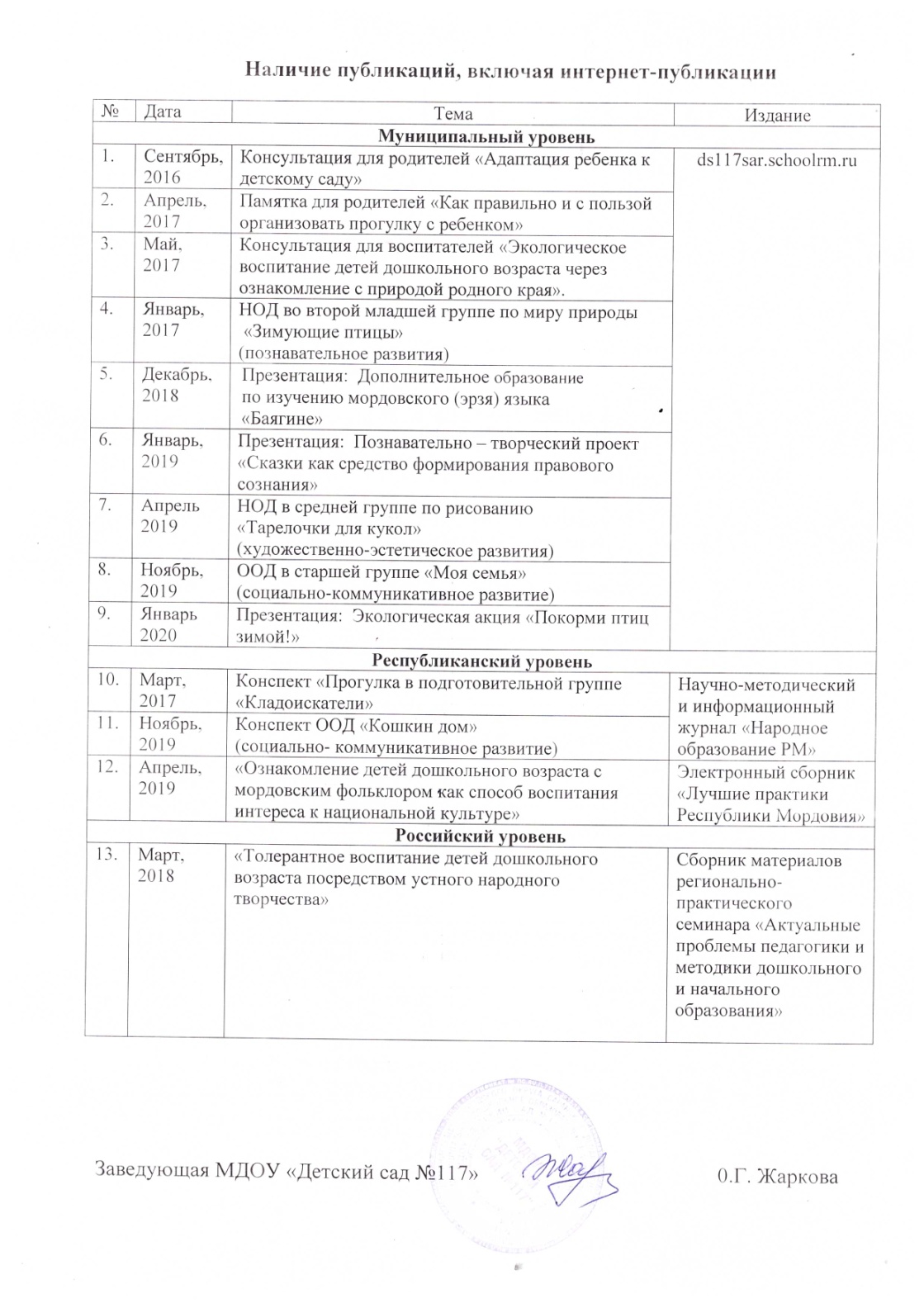 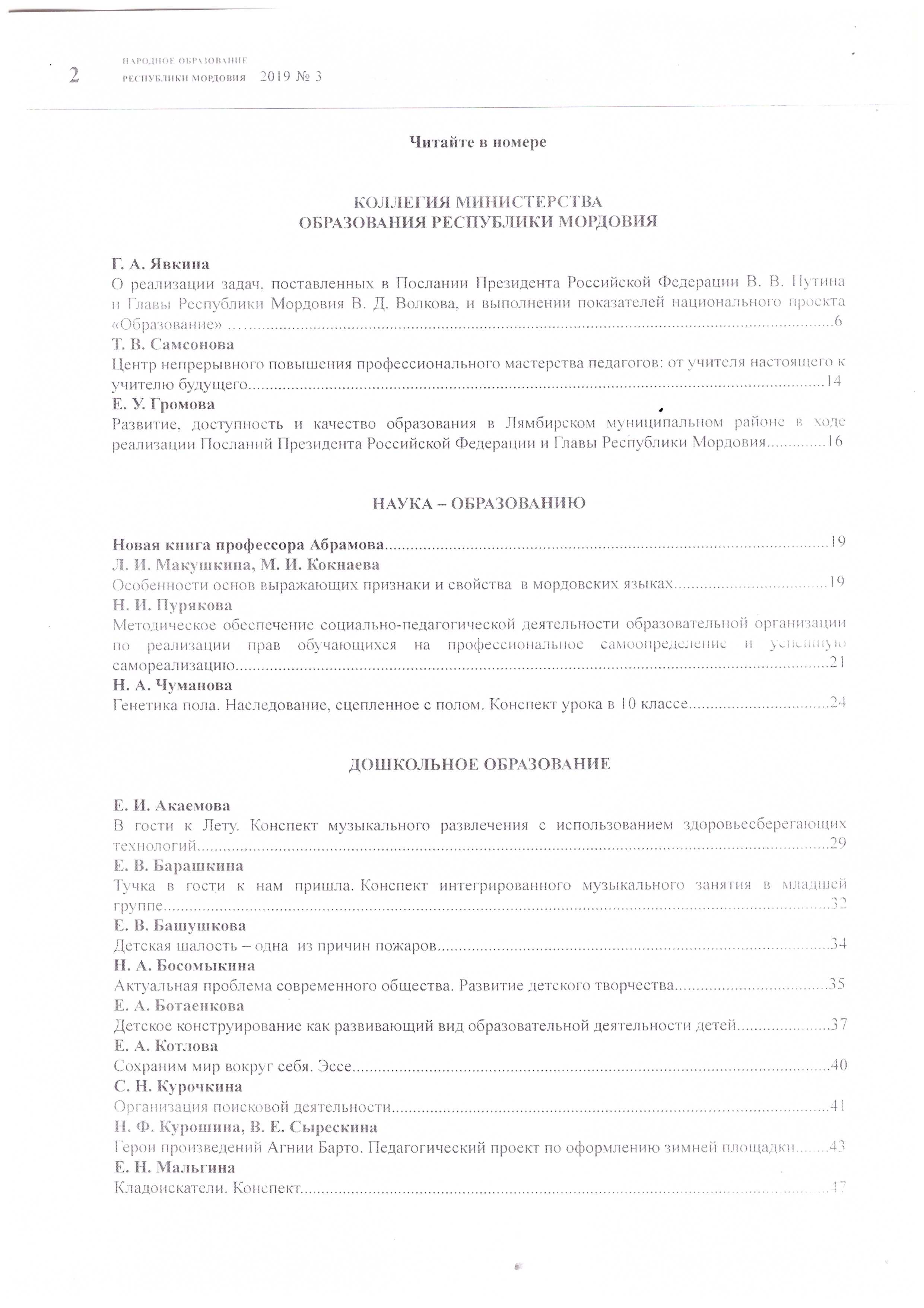 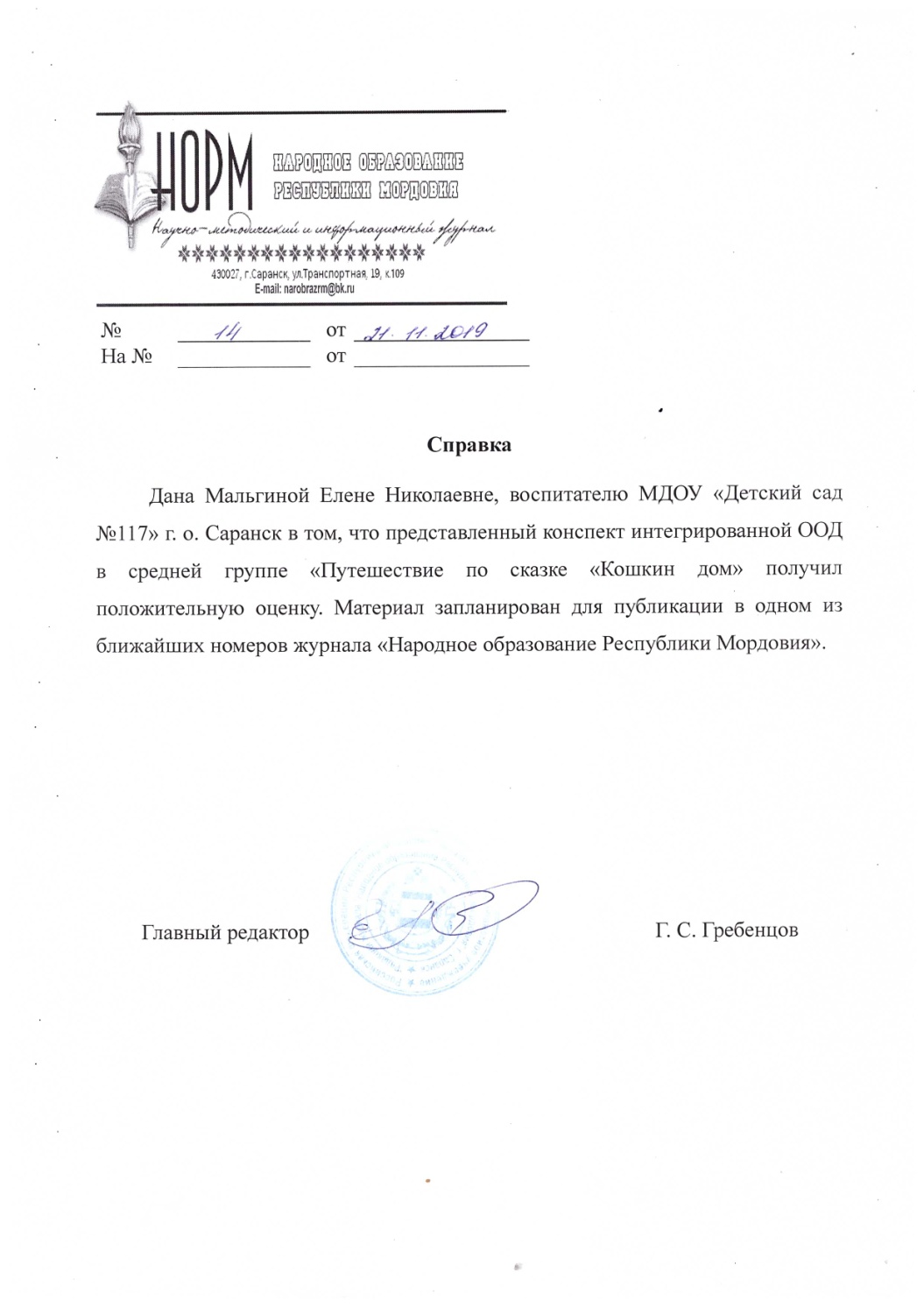 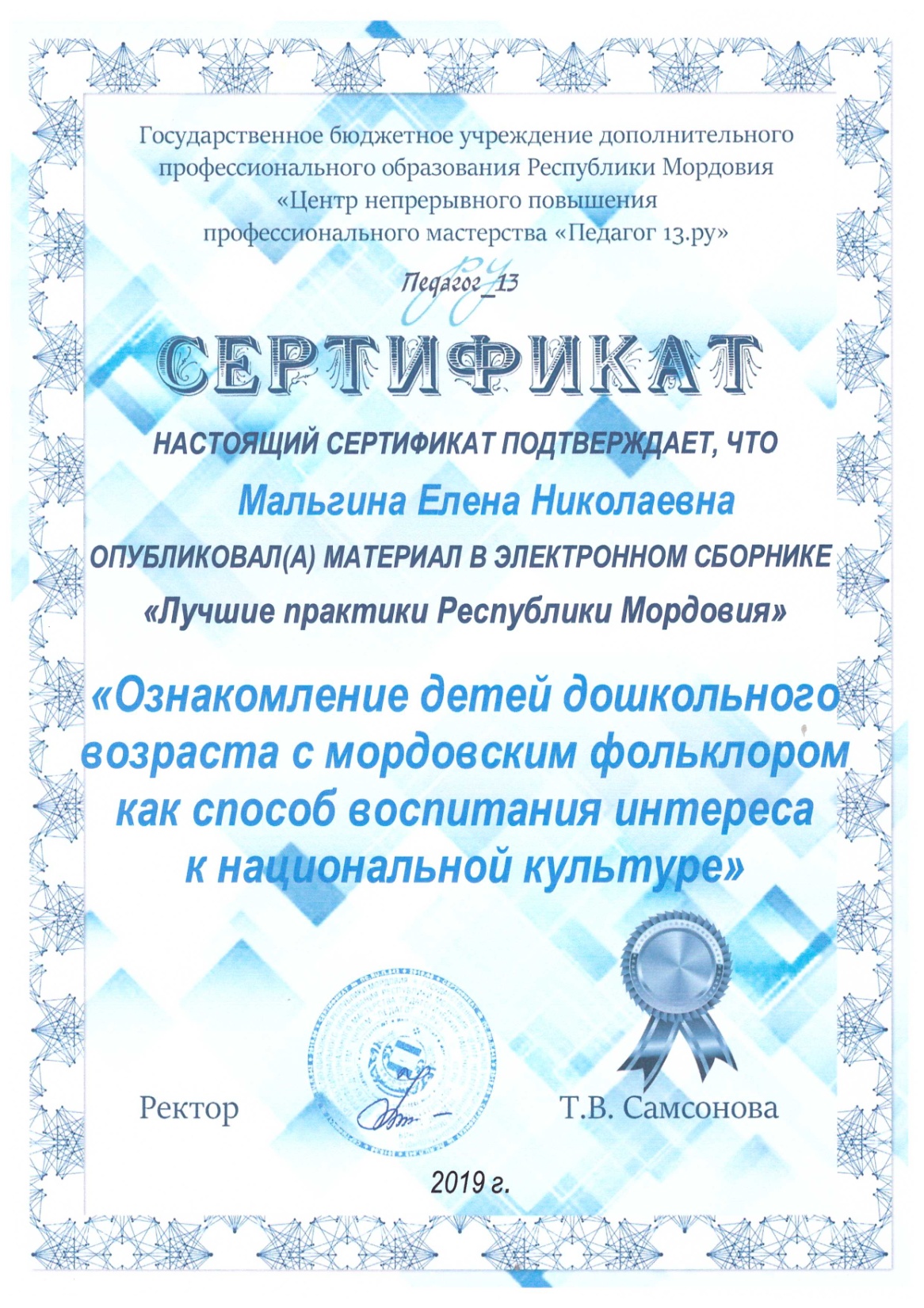 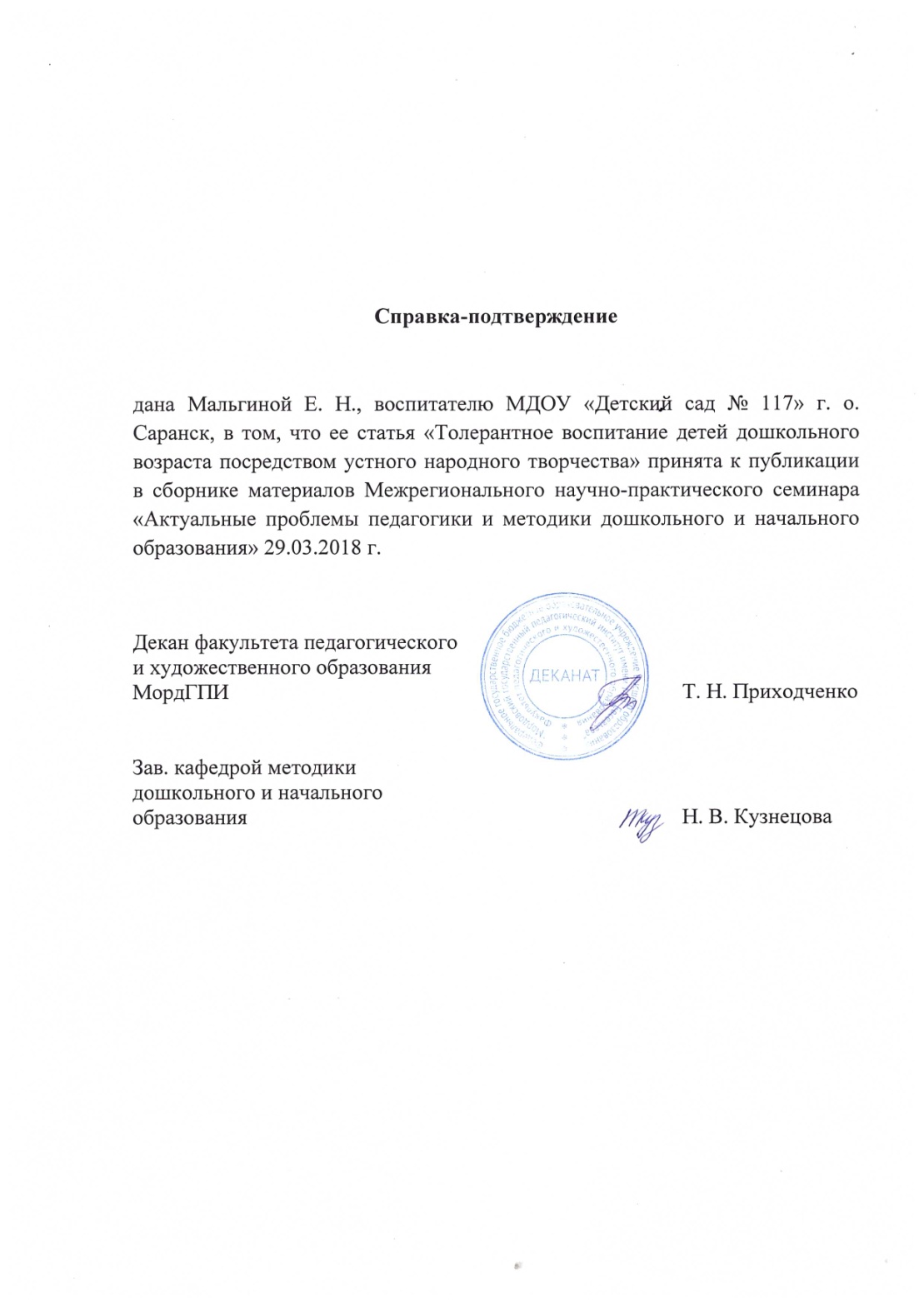 4. Результаты участия воспитанников в:
конкурсах; 
выставках ;
 турнирах ;
 соревнованиях ; 
 акциях ; 
 фестивалях.
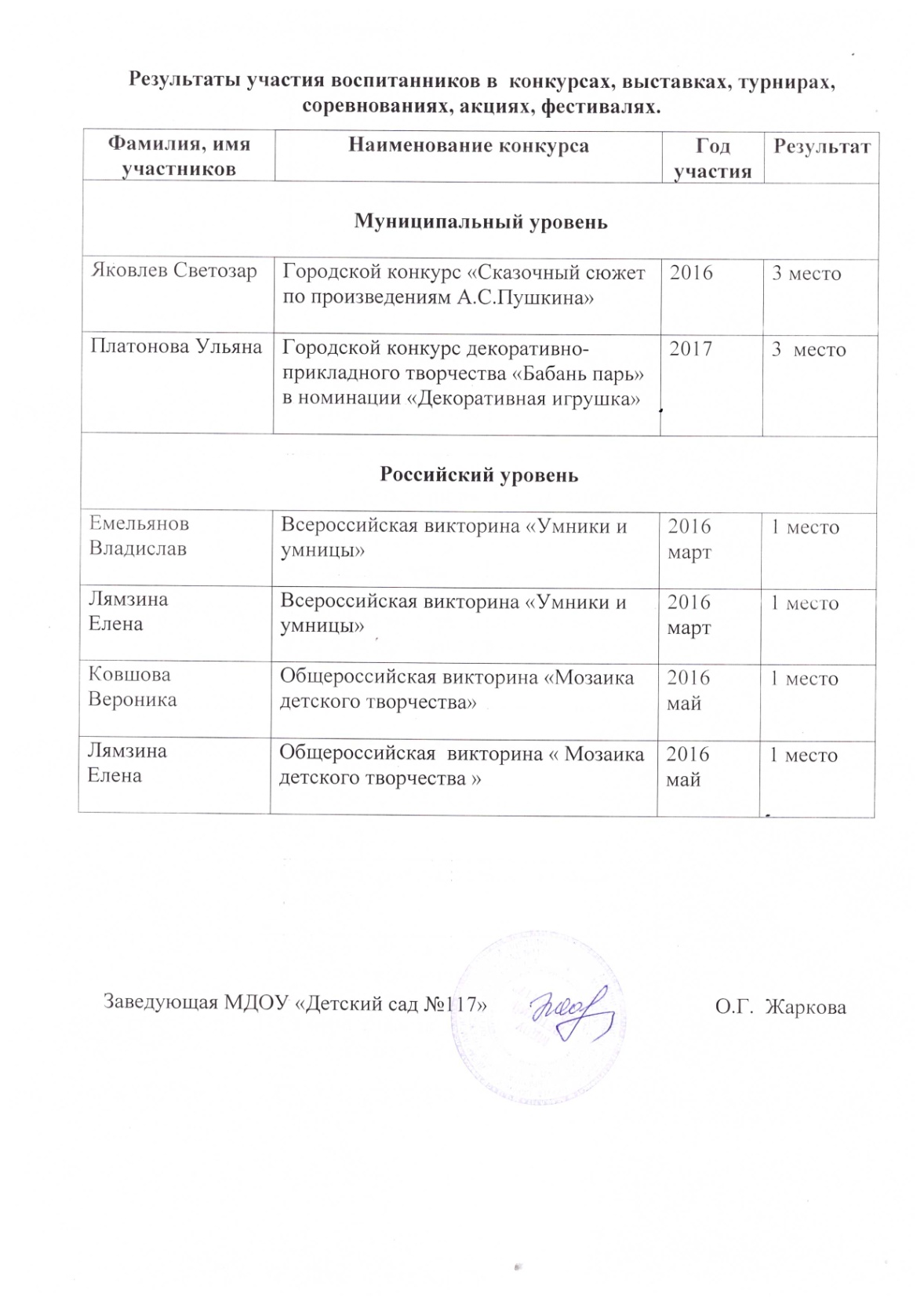 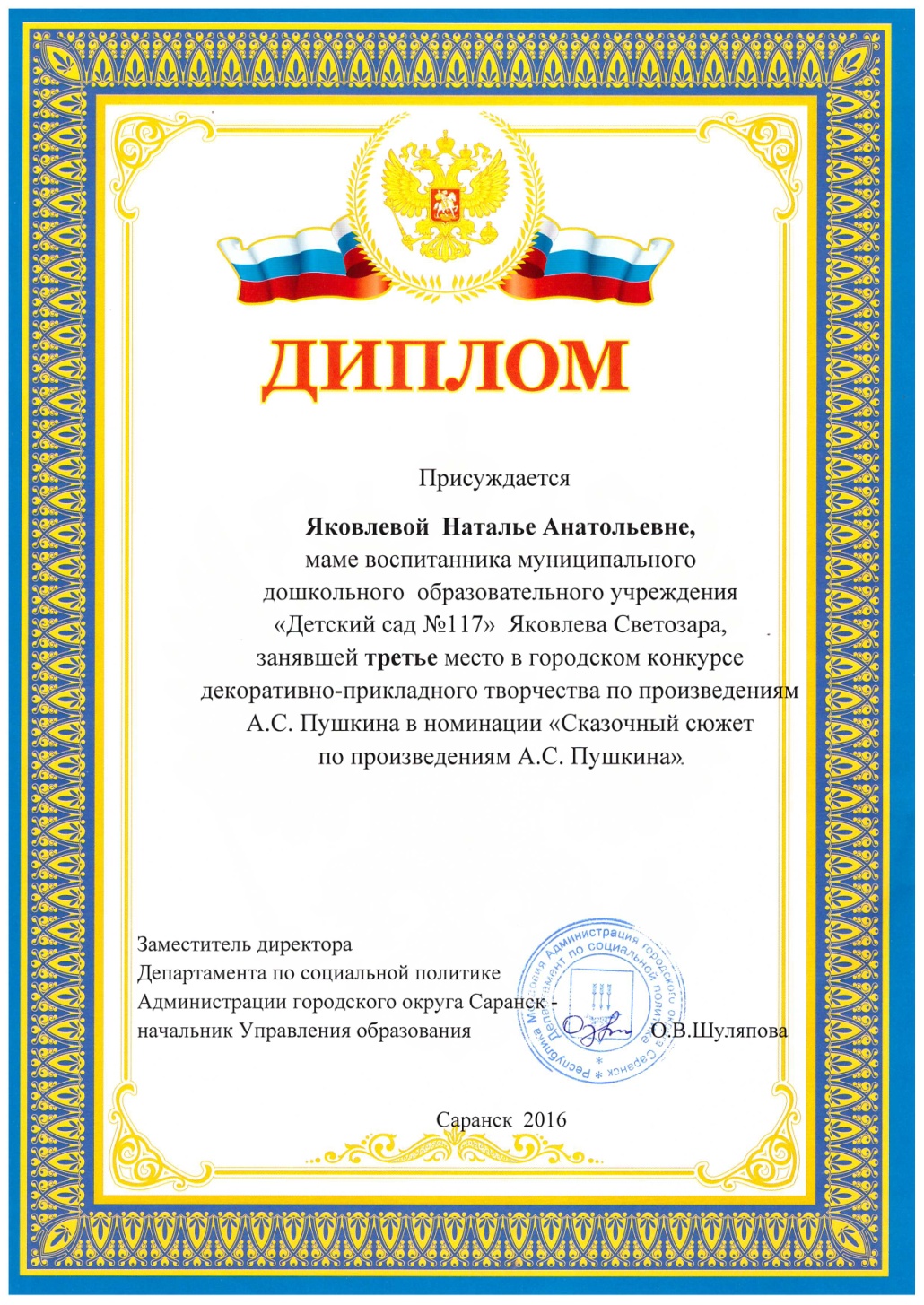 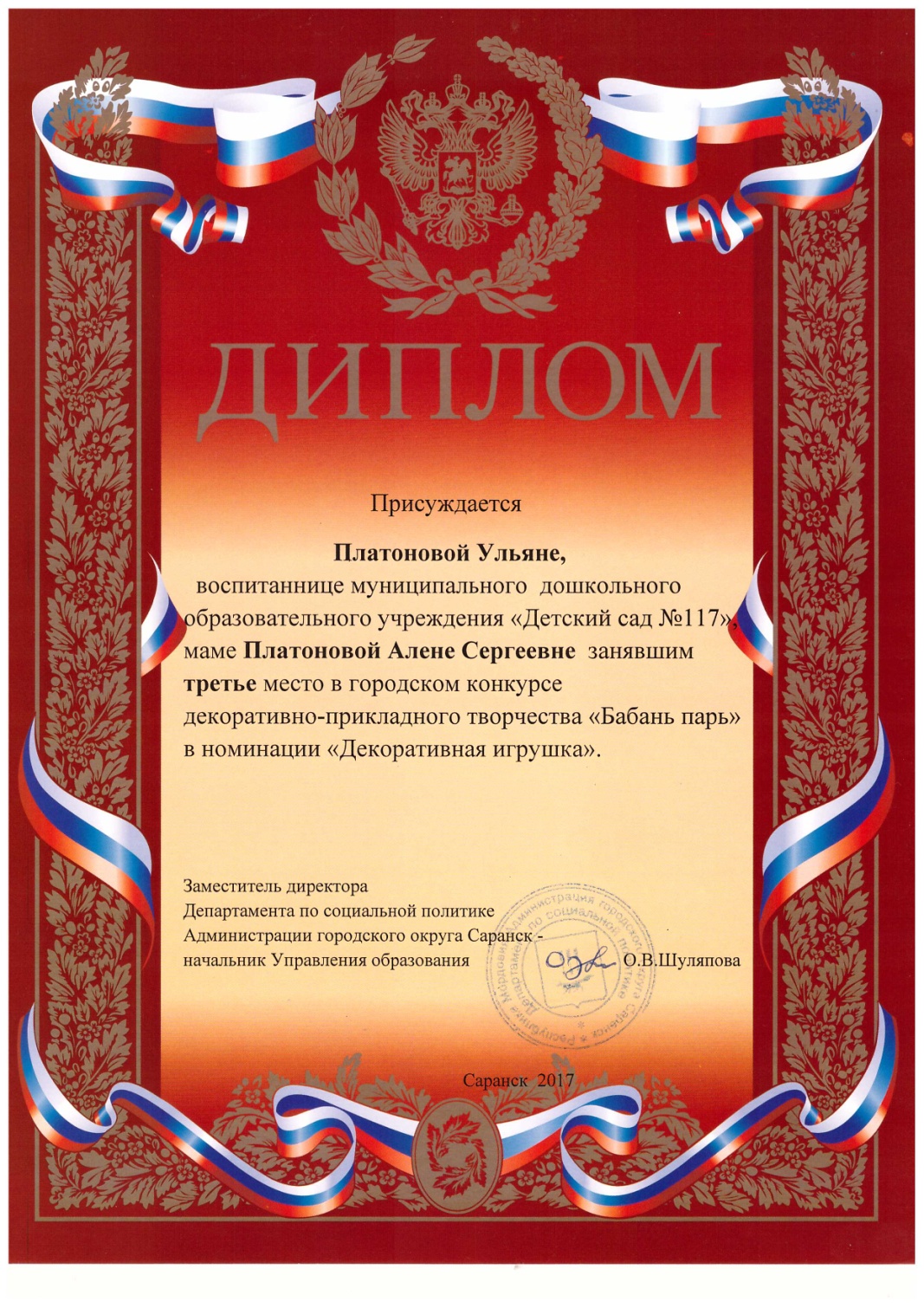 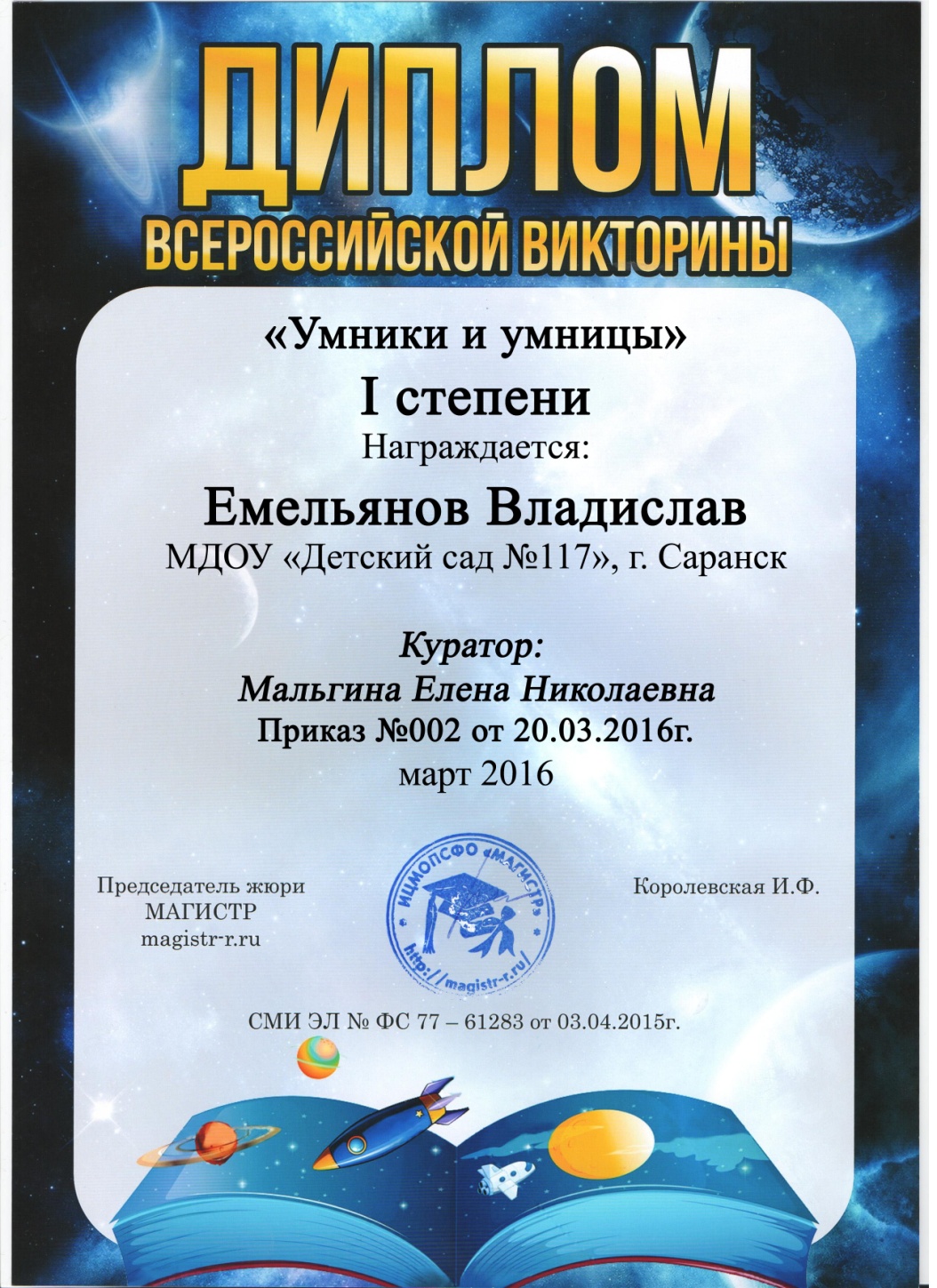 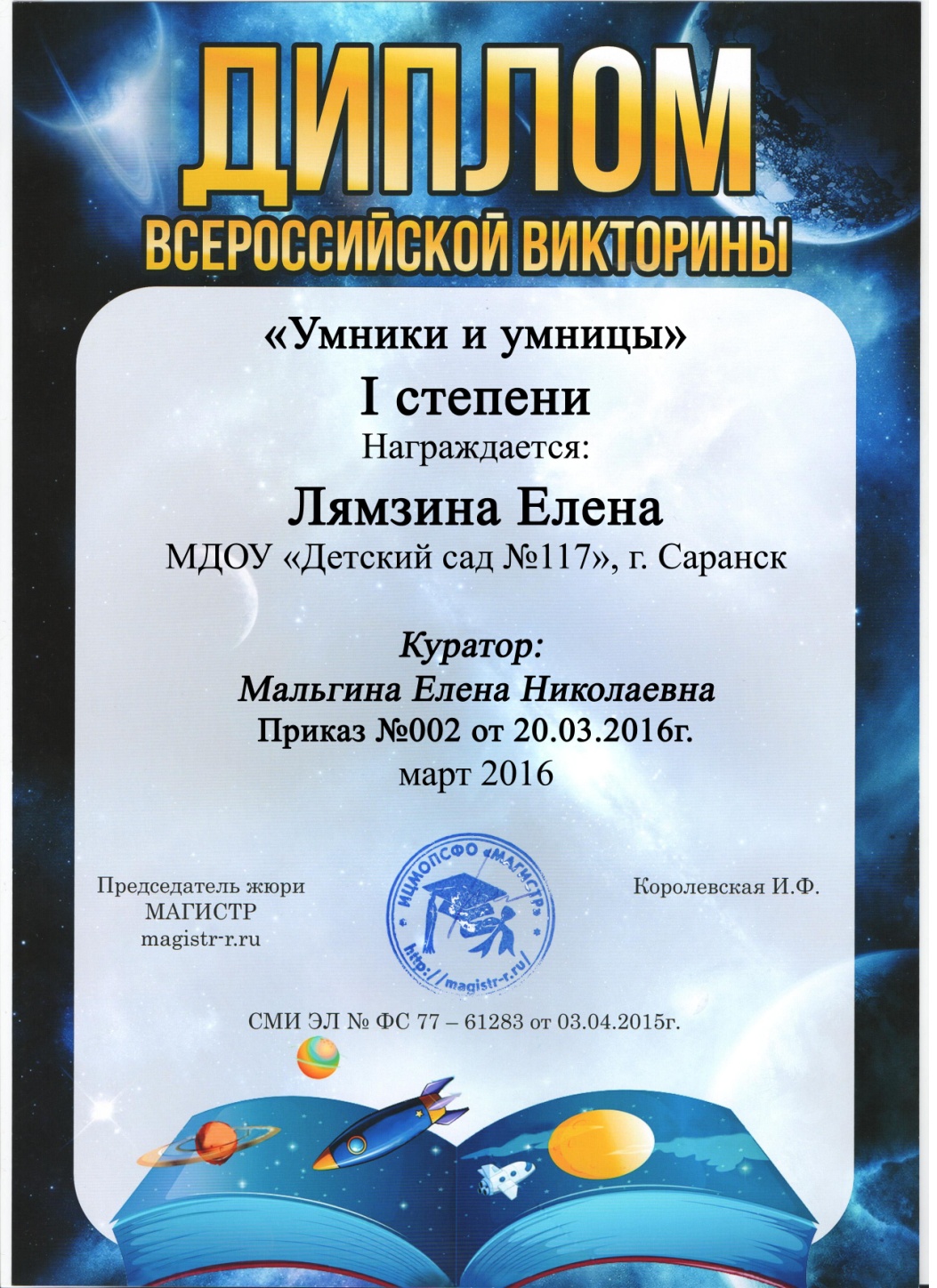 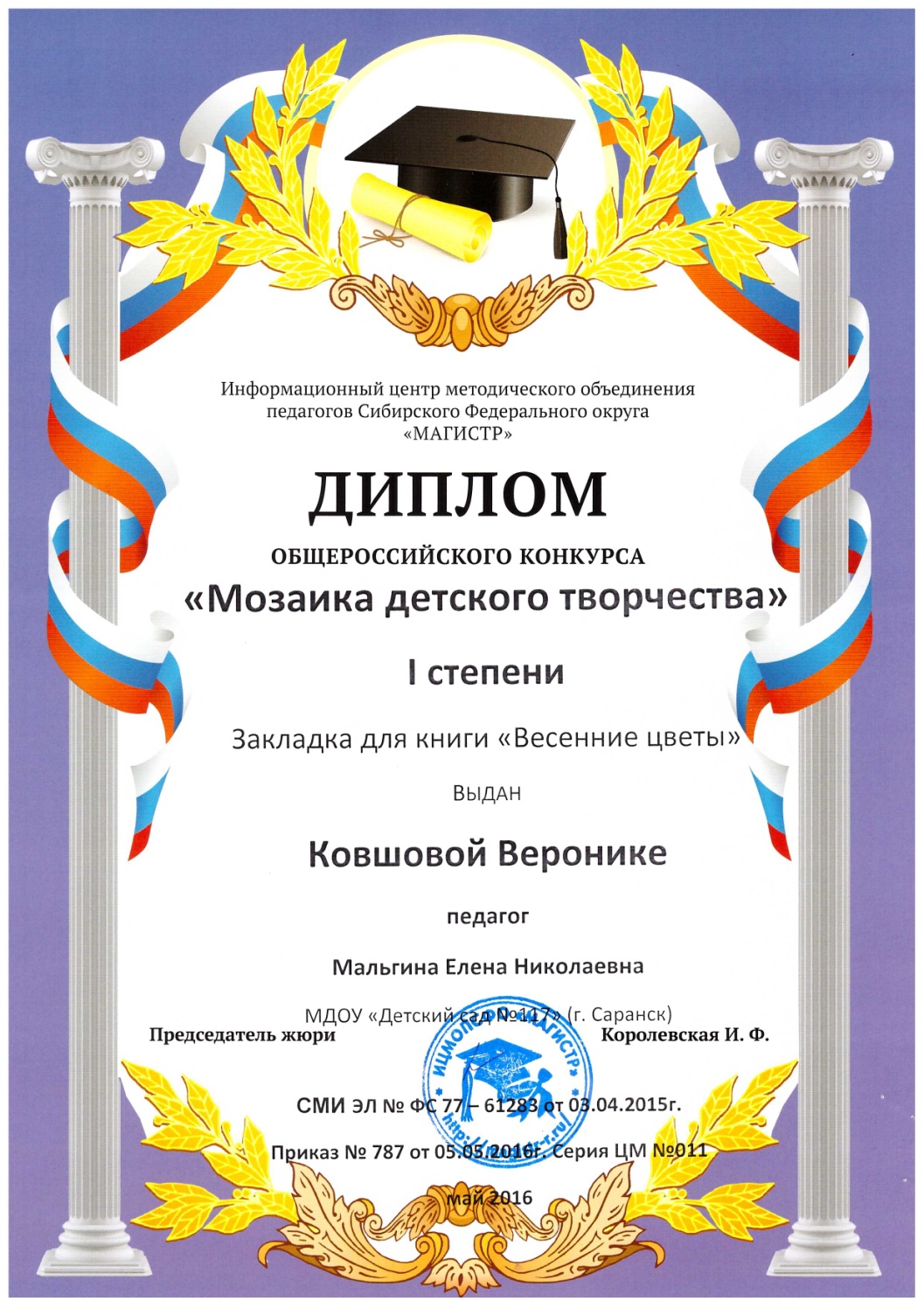 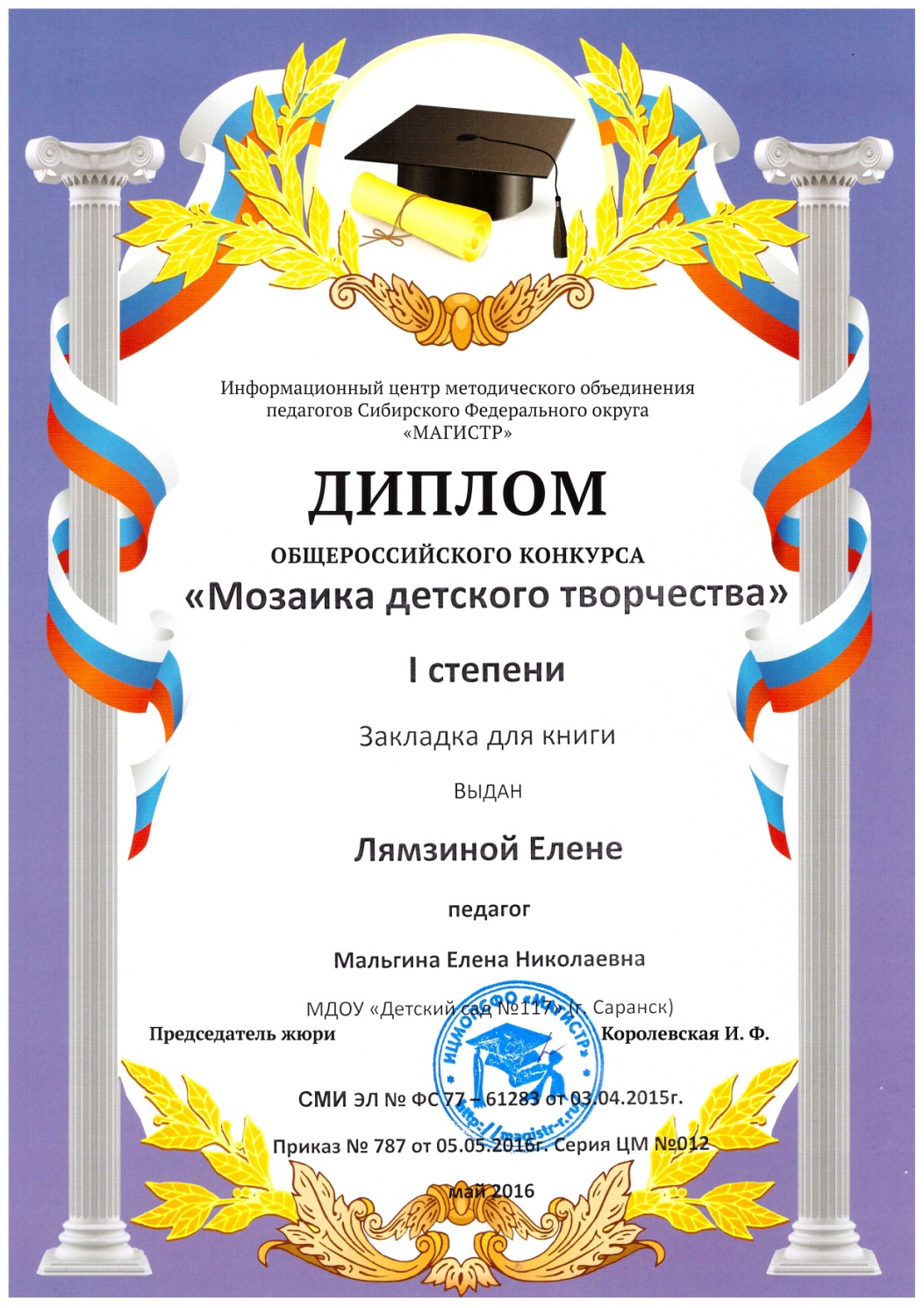 5. Наличие авторских программ, методических пособий.
6. Выступления на заседаниях методических советов, научно-практических конференциях, педагогических чтениях, семинарах, секциях, форумах, радиопередачах (очно).
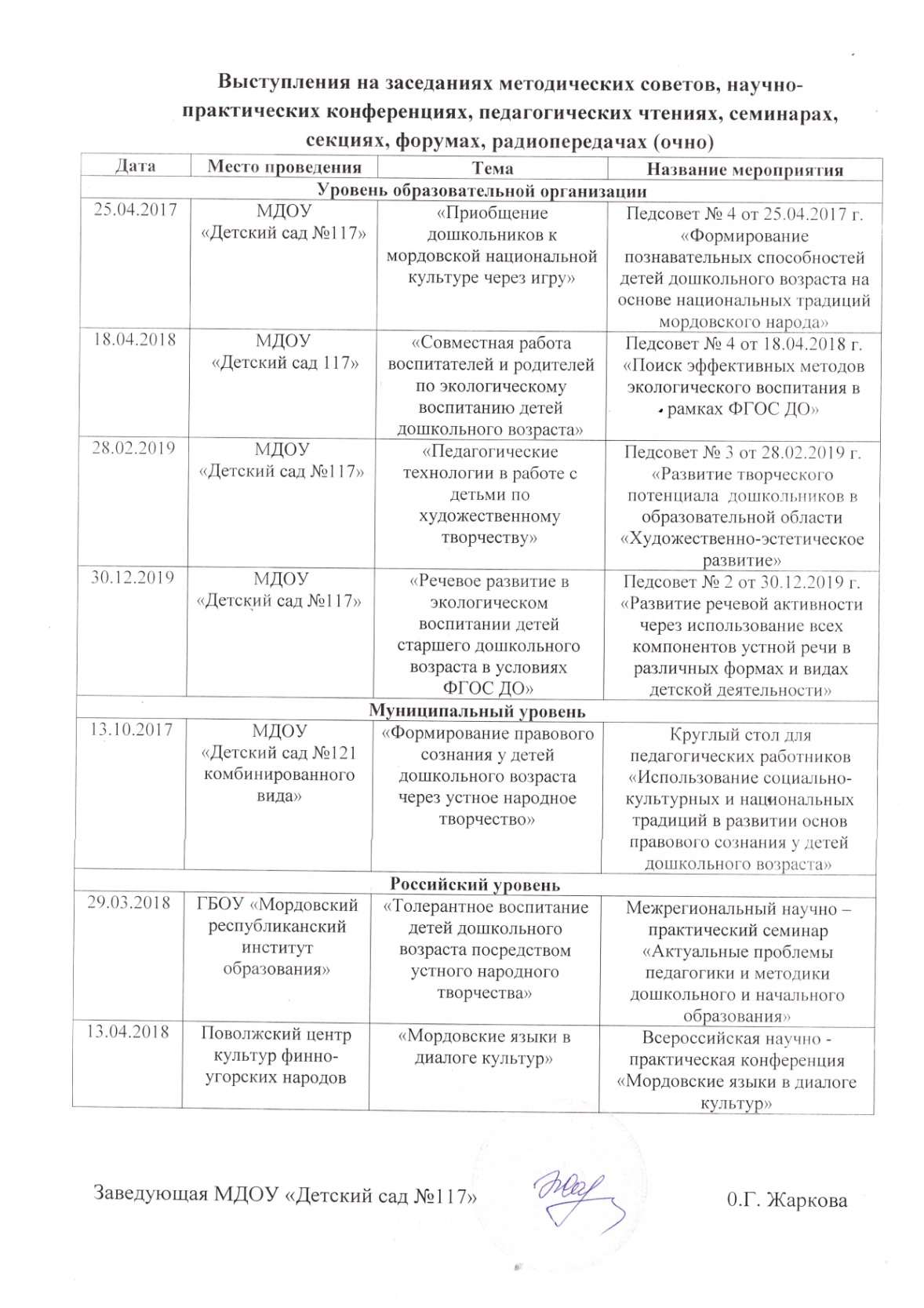 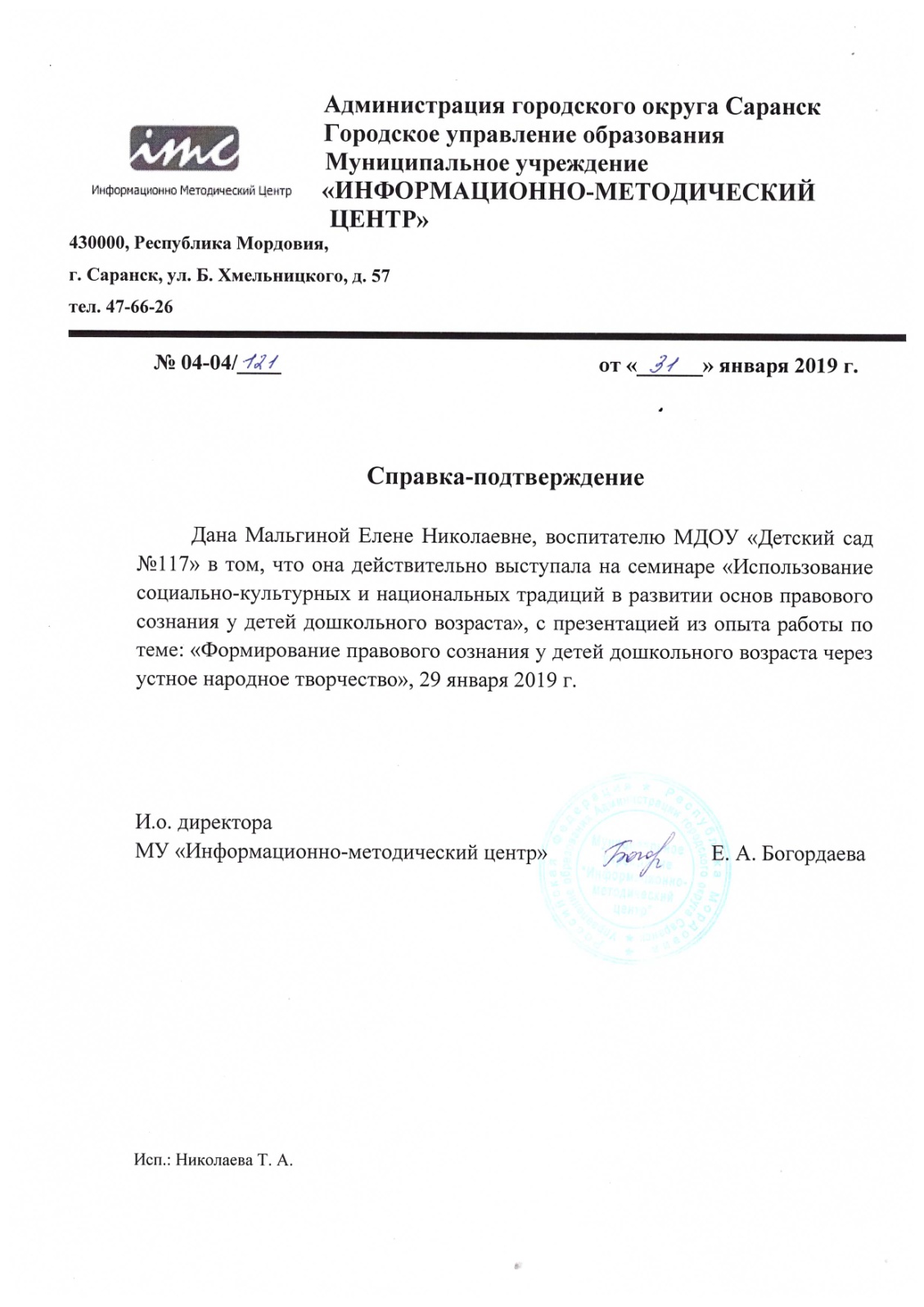 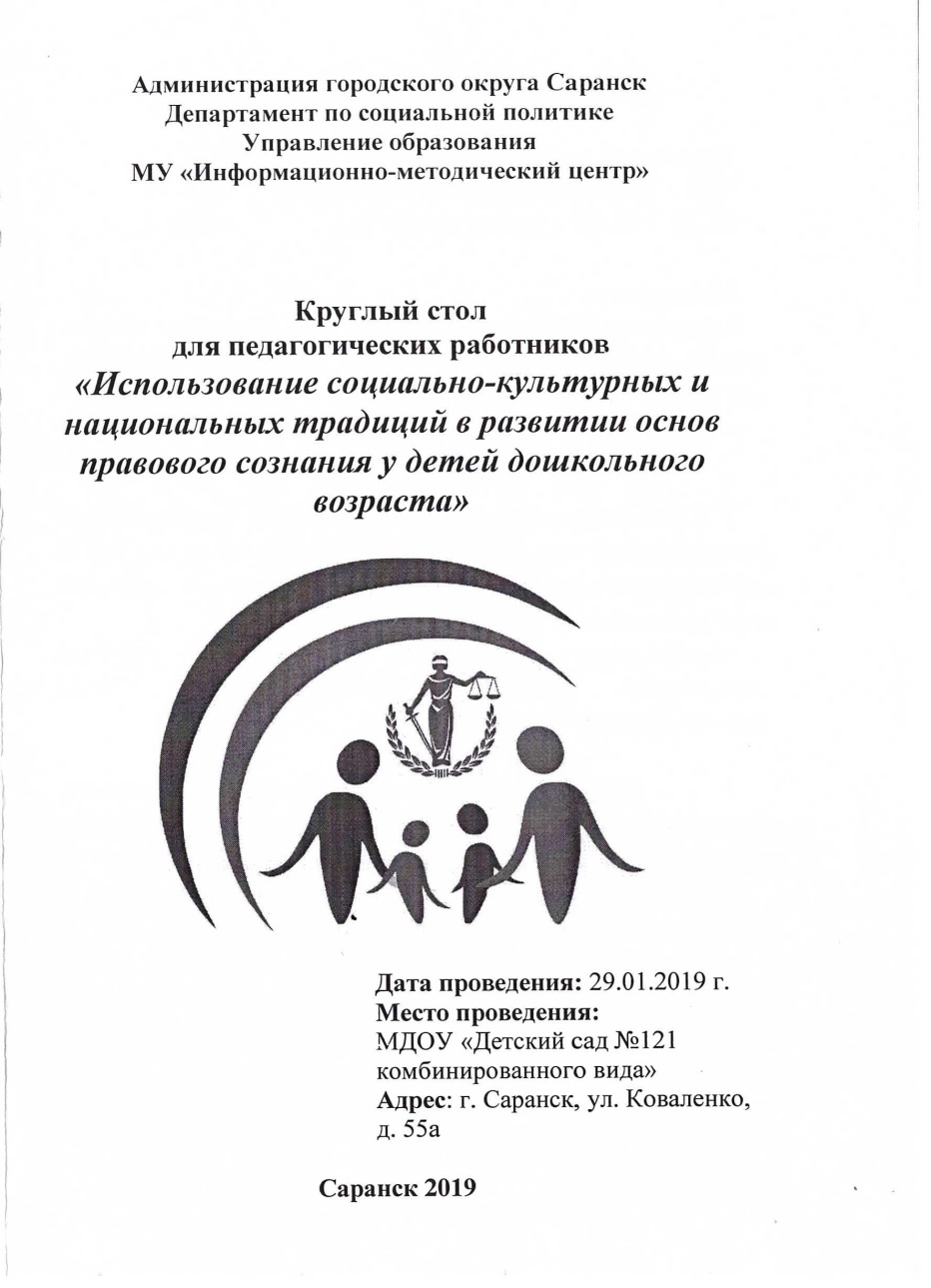 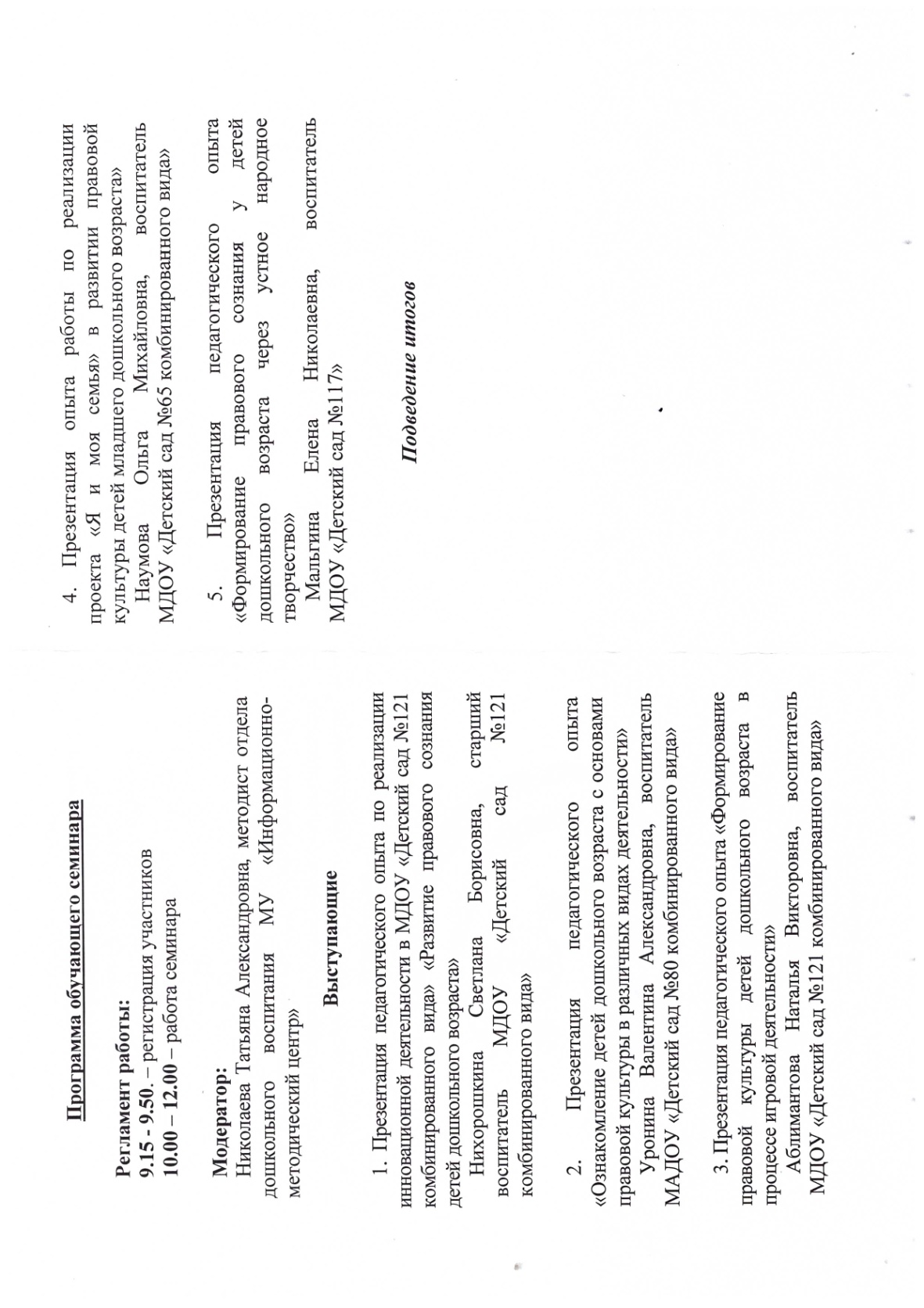 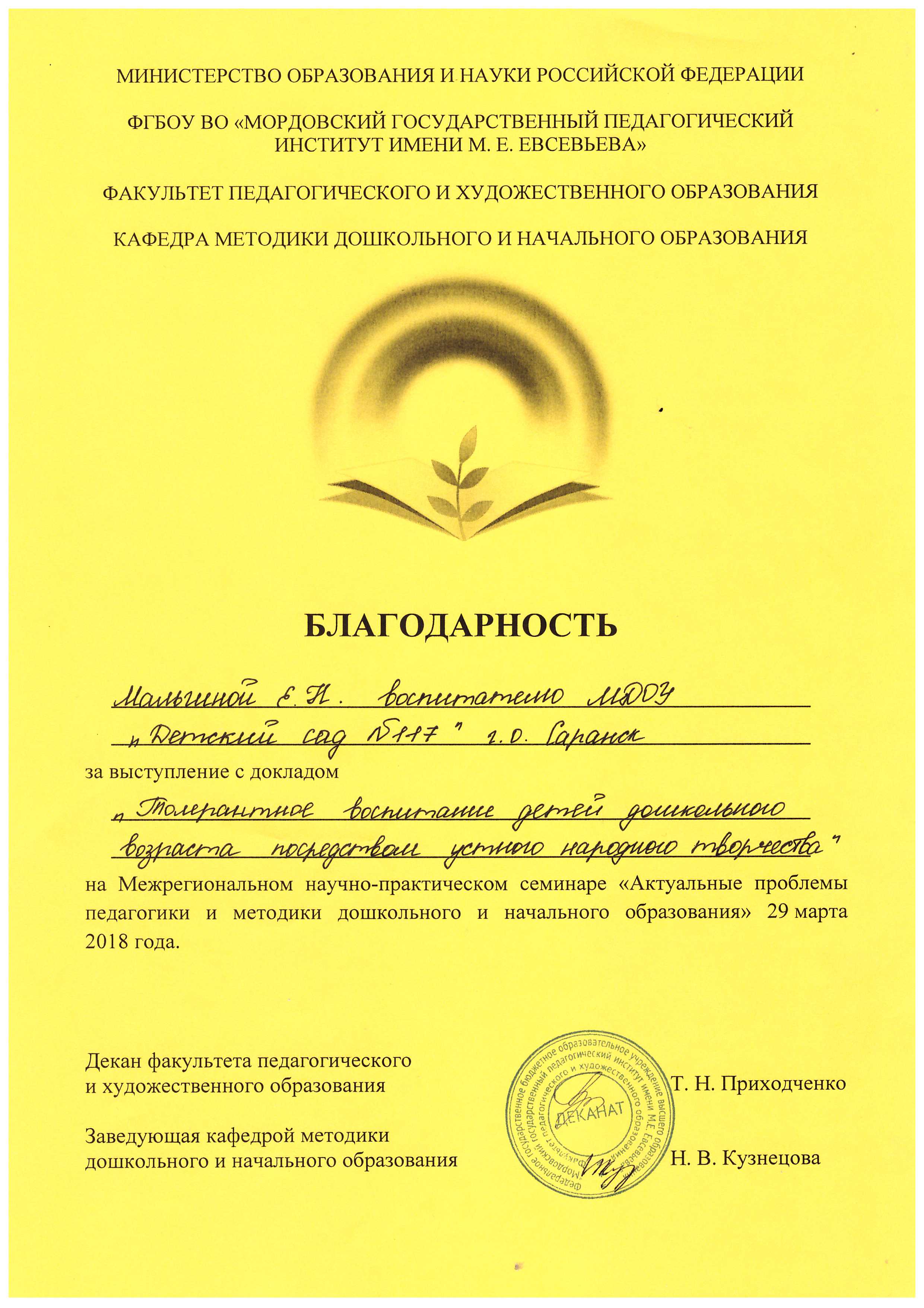 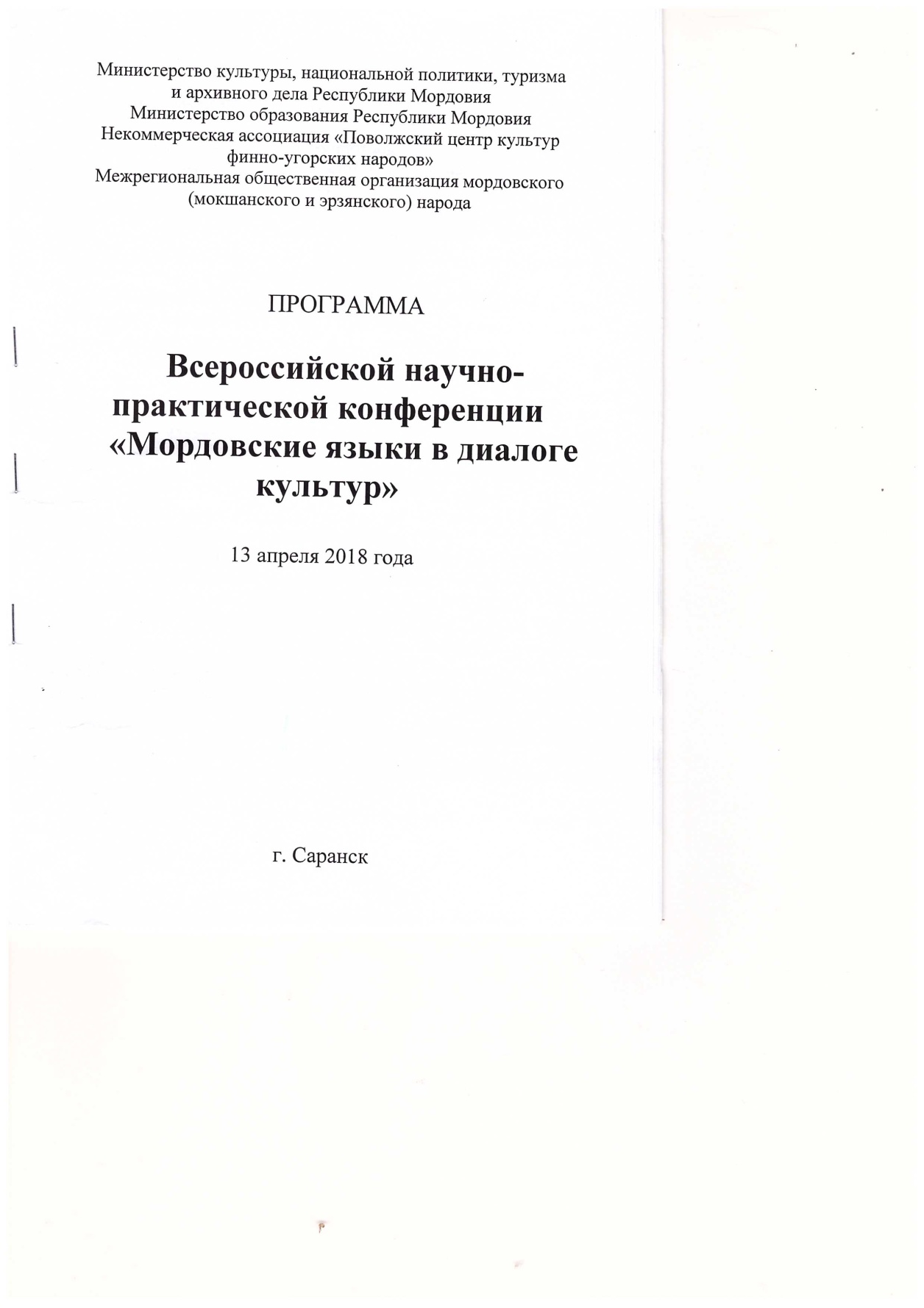 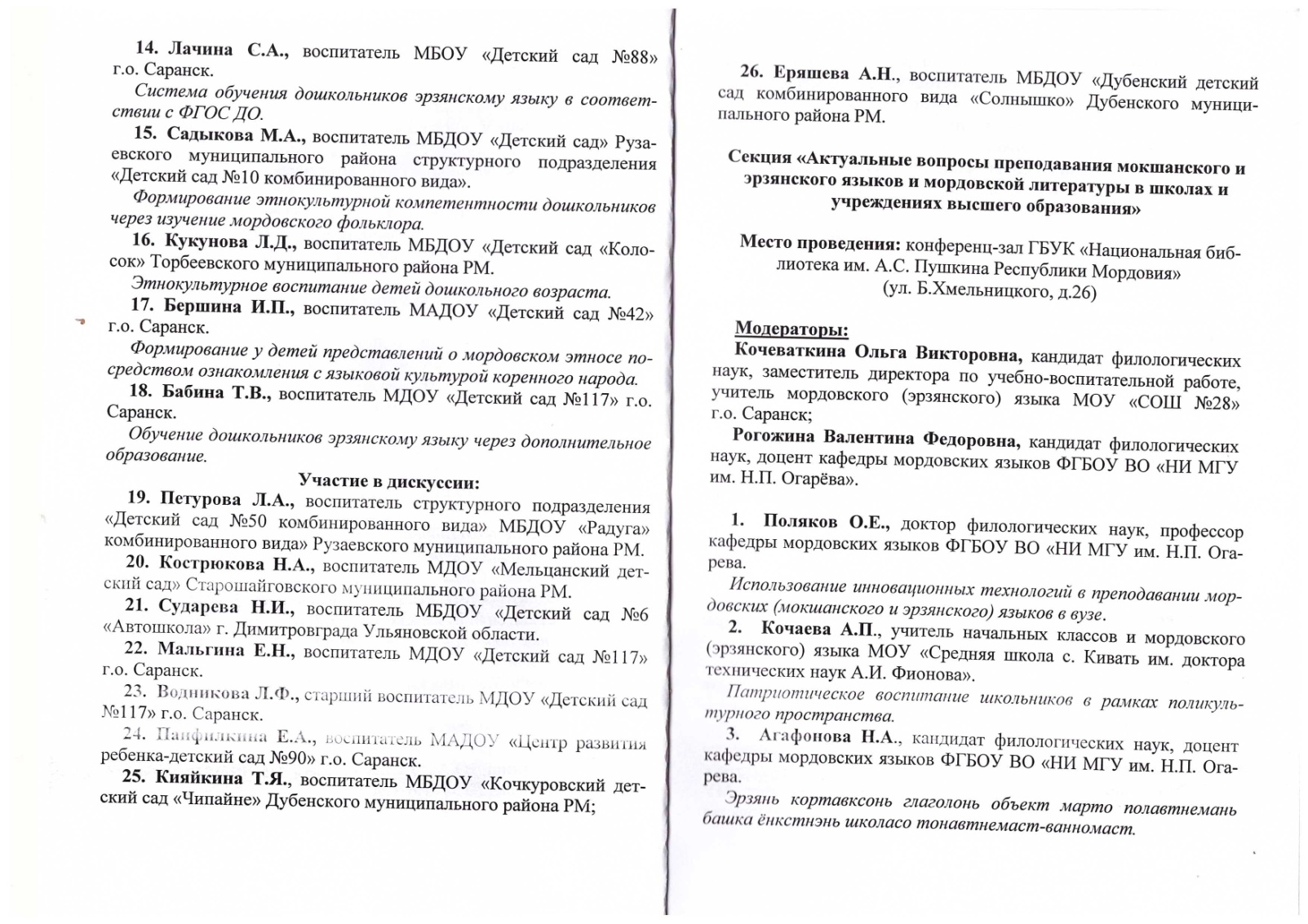 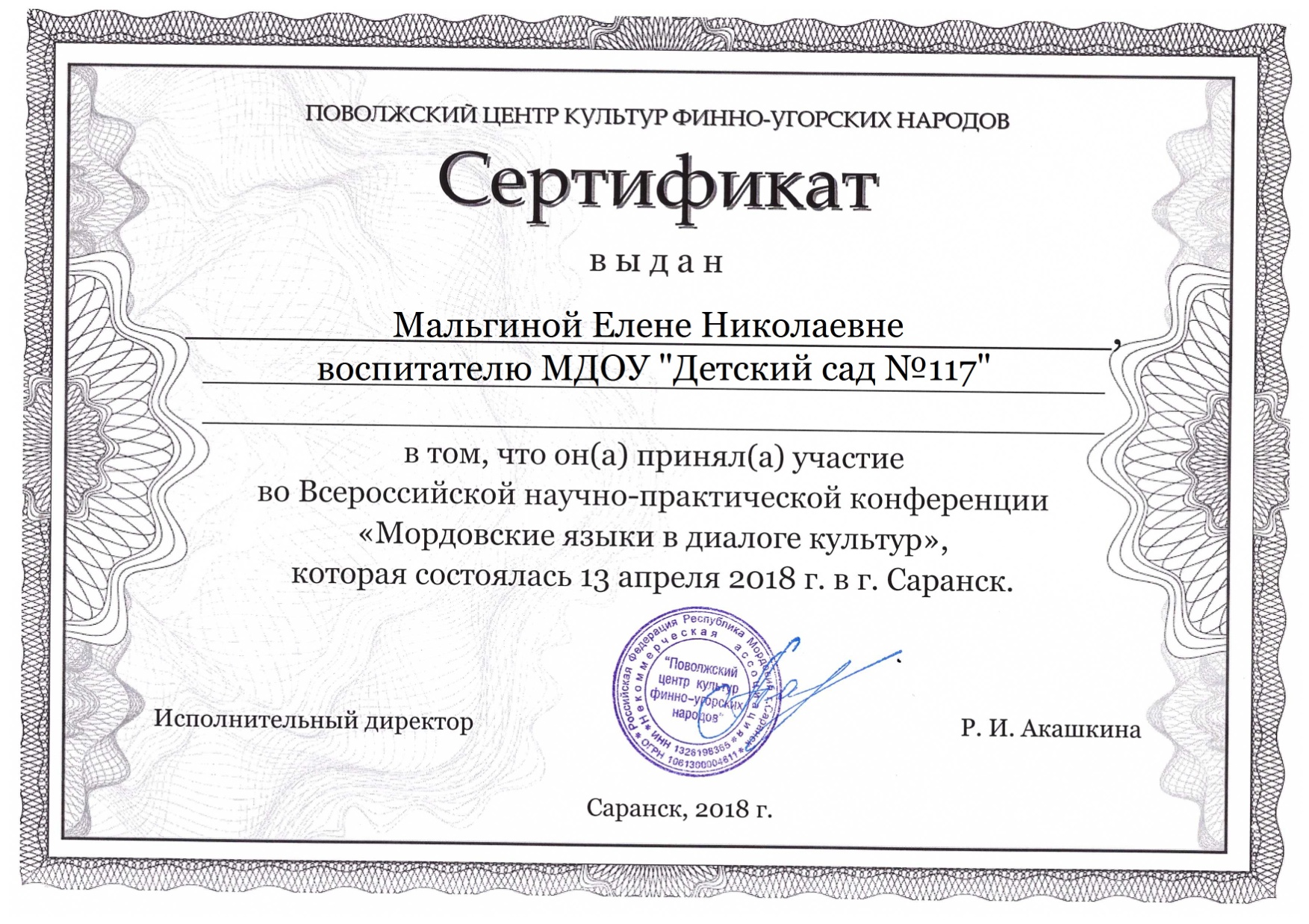 7. Проведение открытых занятий, мастер-классов, мероприятий.
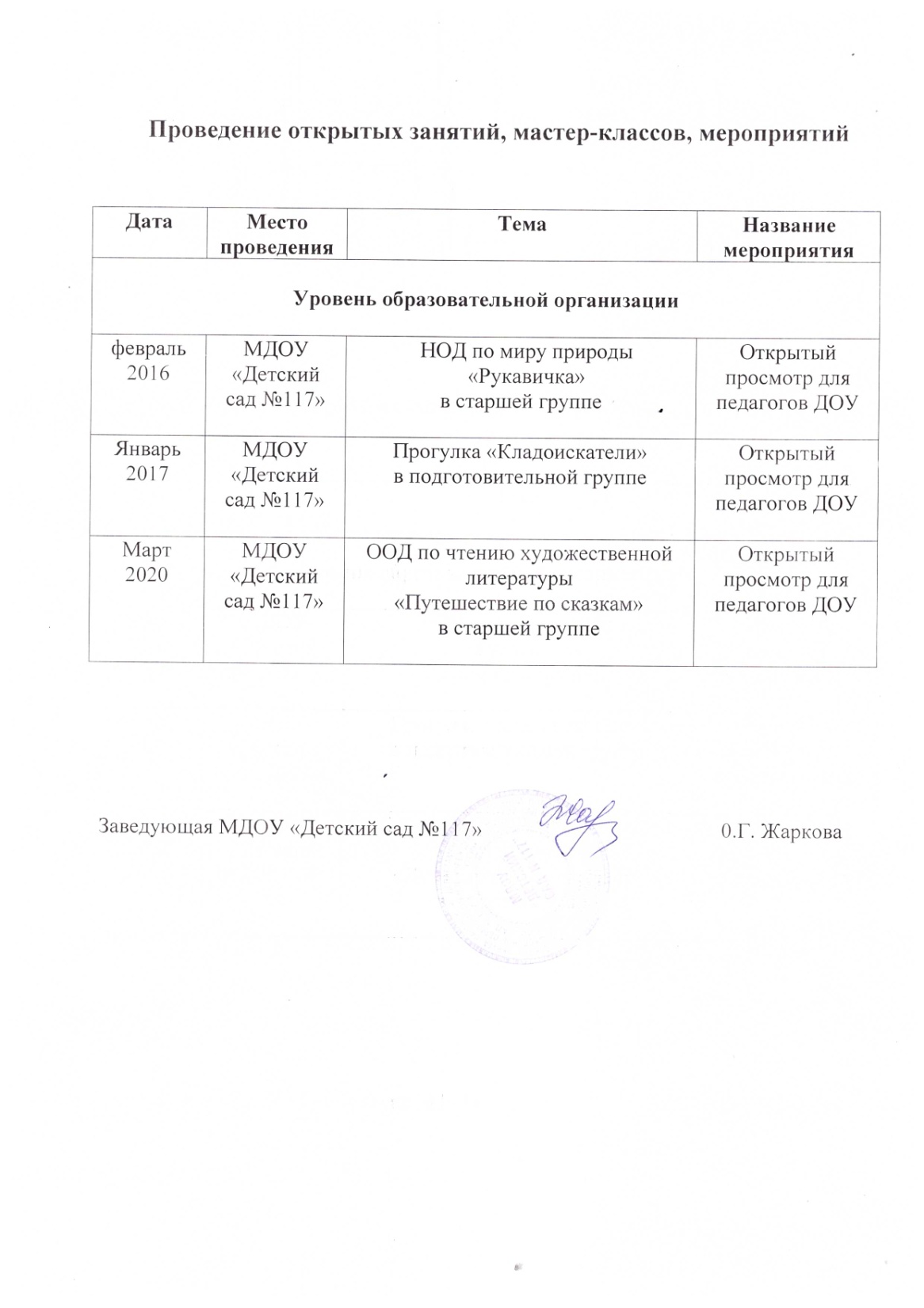 8. Экспертная деятельность
9. Общественно-педагогическая активность педагога: участие в комиссиях, педагогических сообществах, в жюри конкурсов.
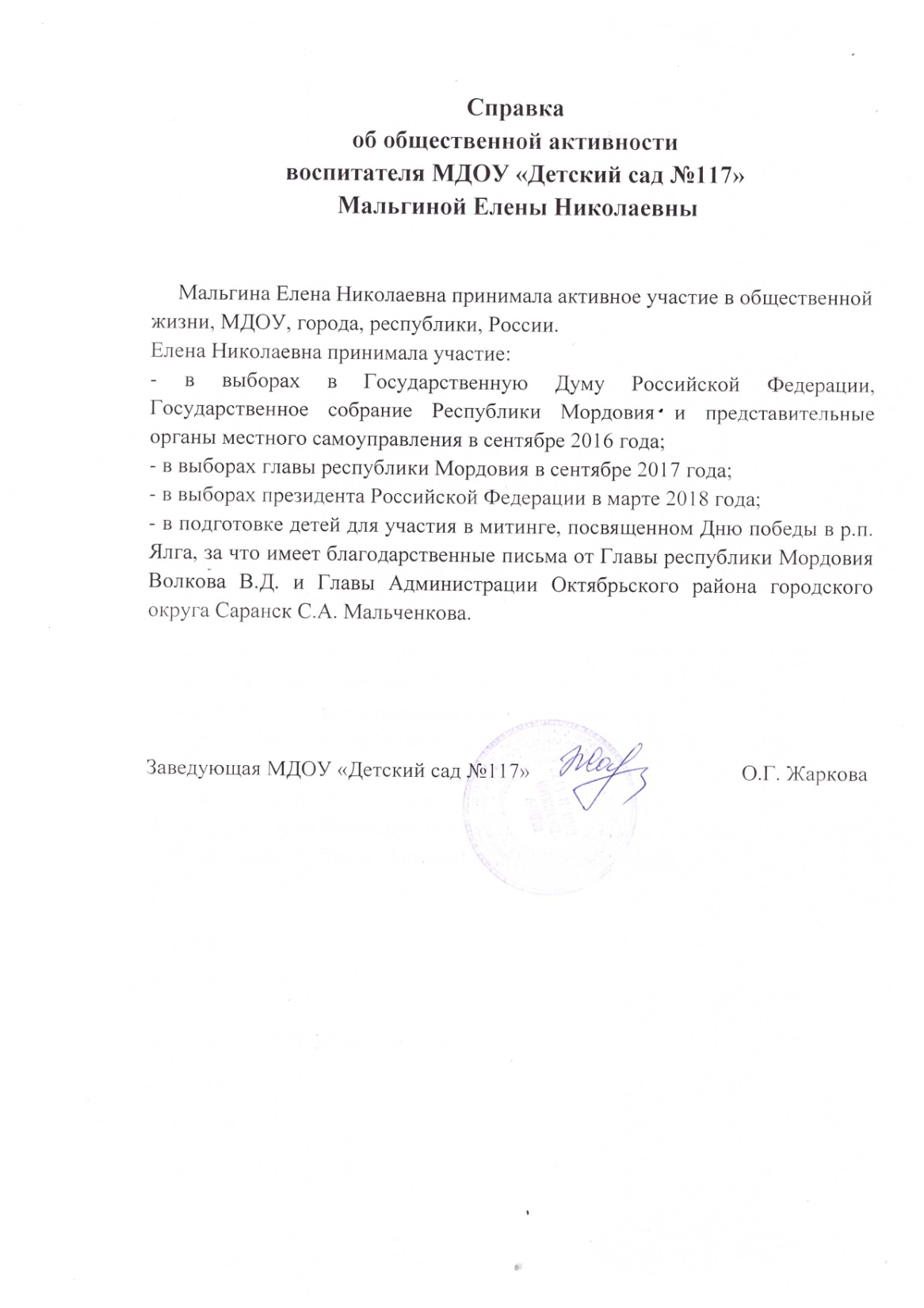 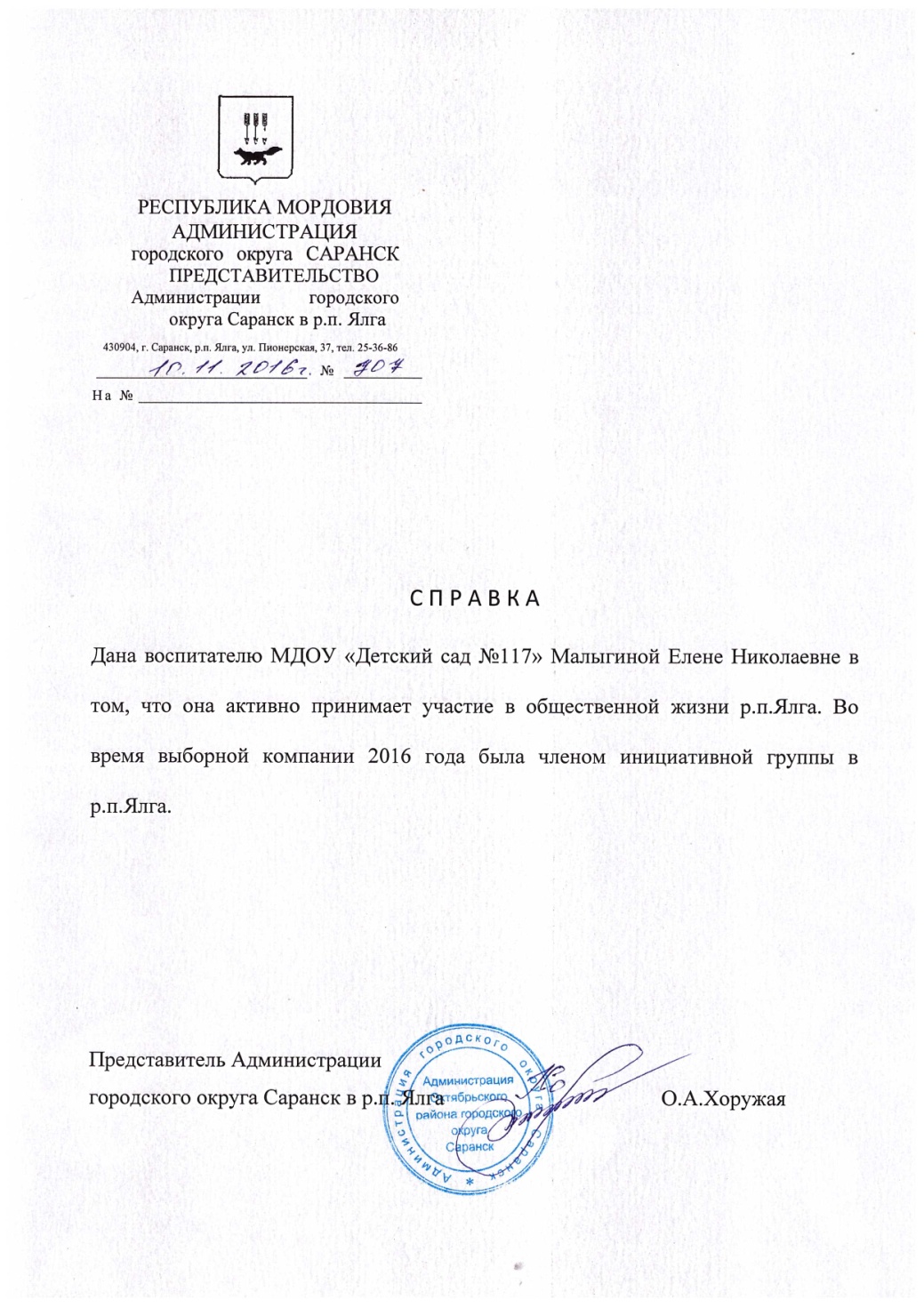 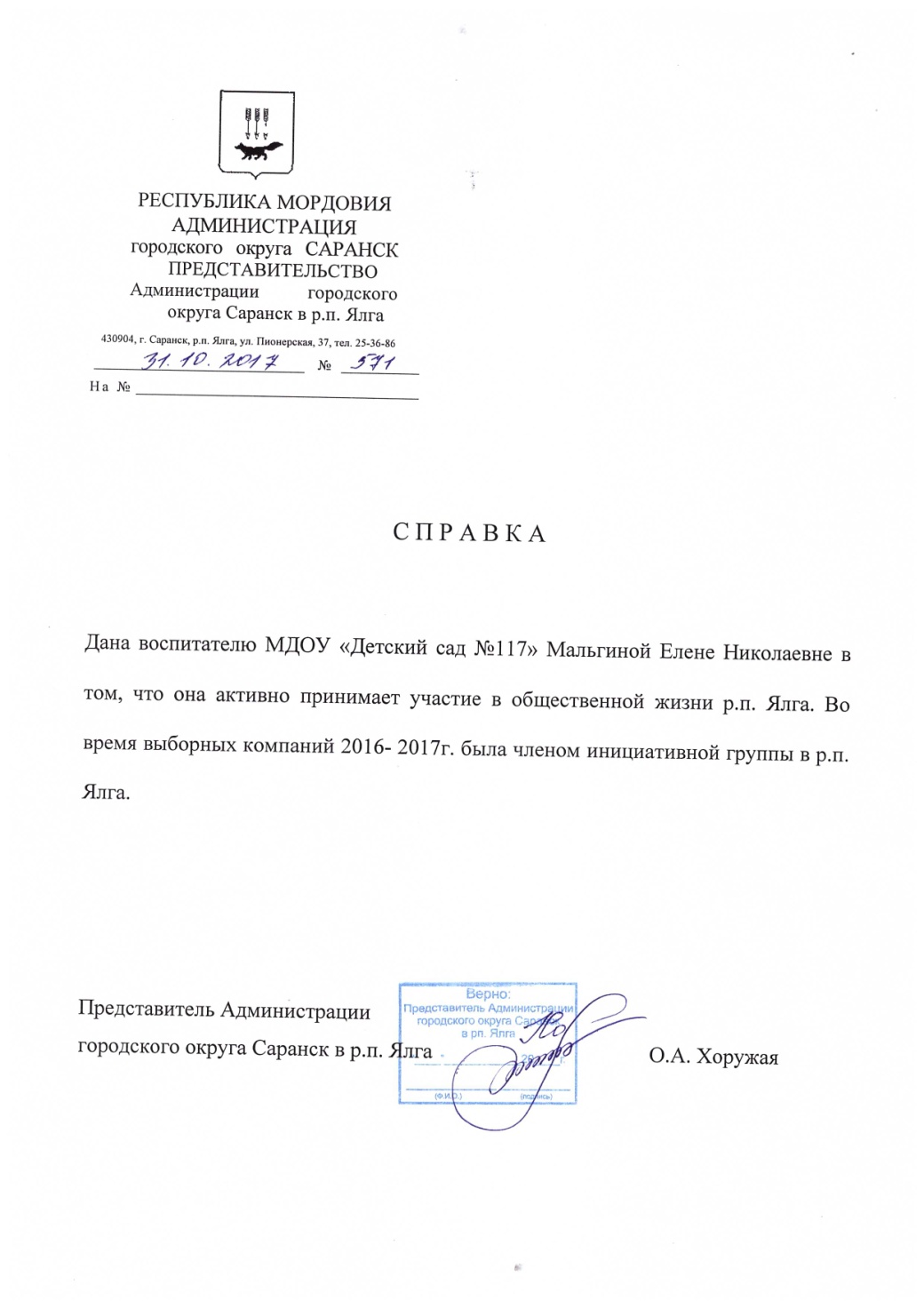 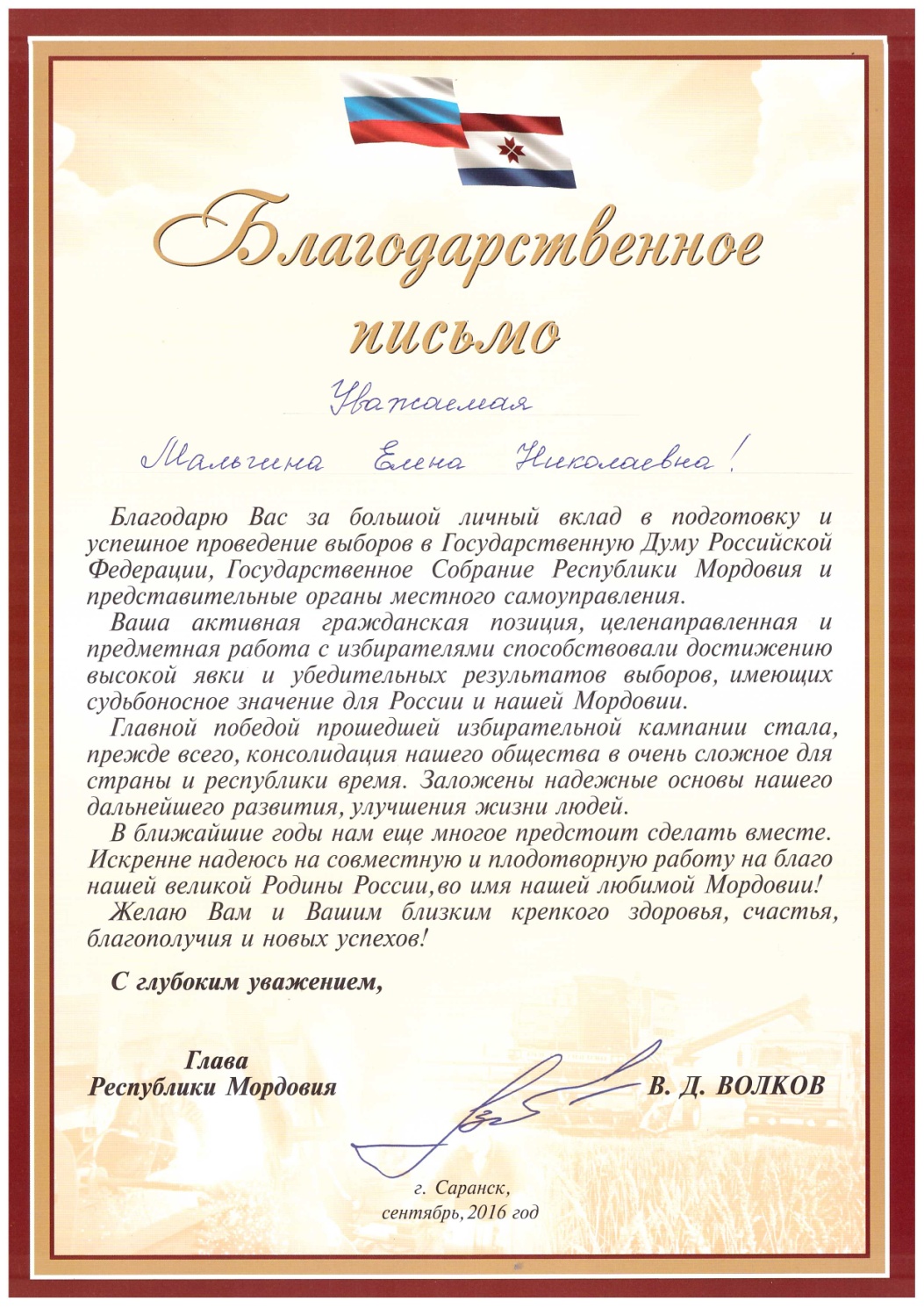 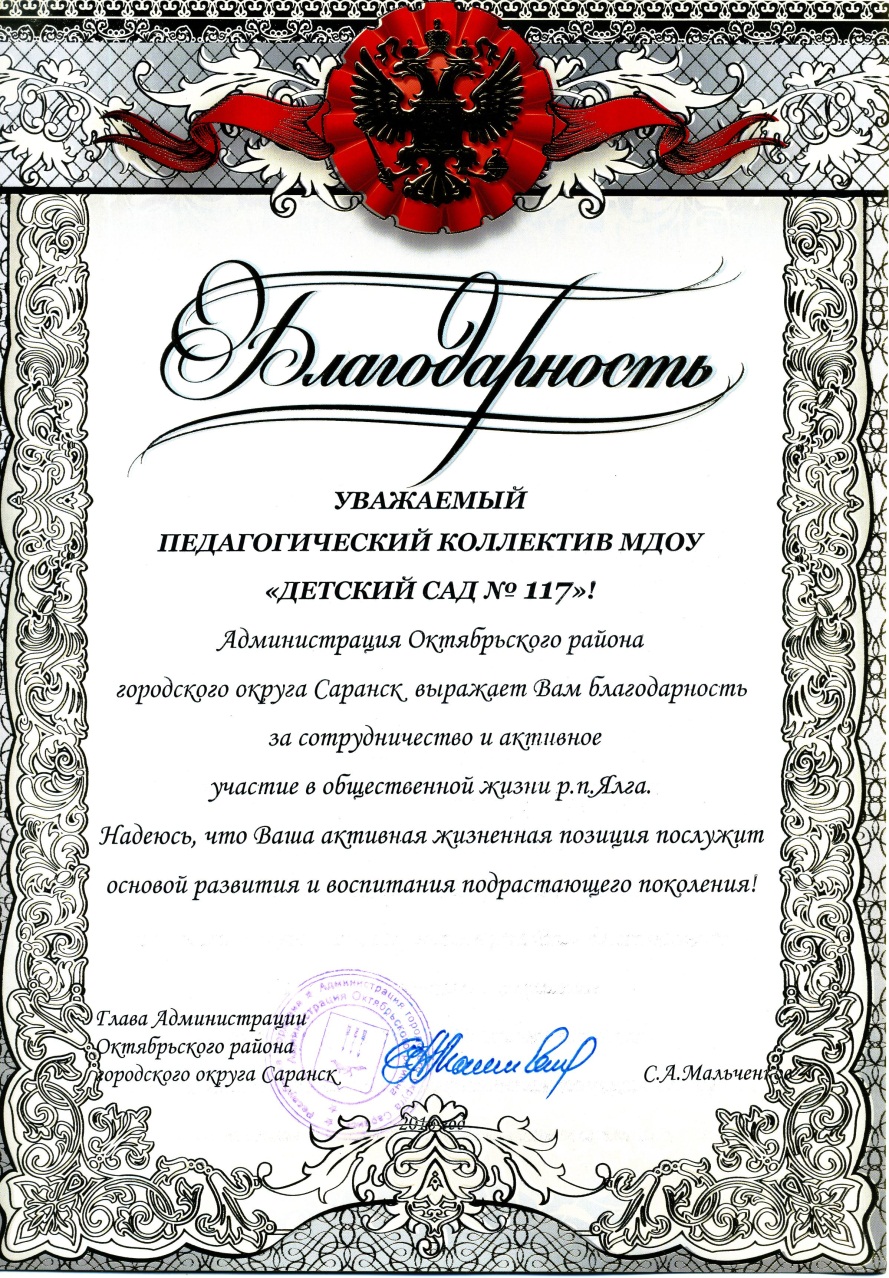 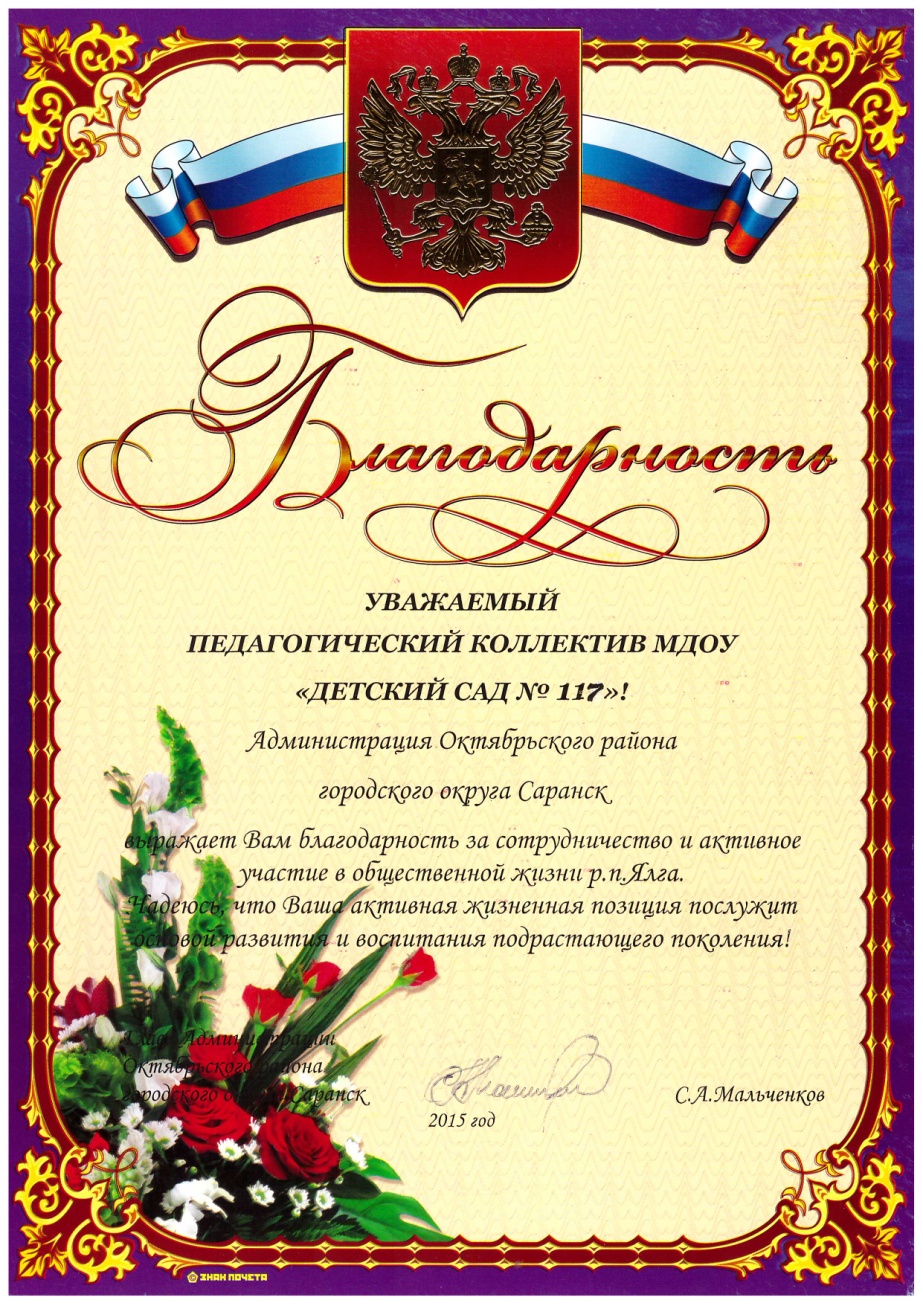 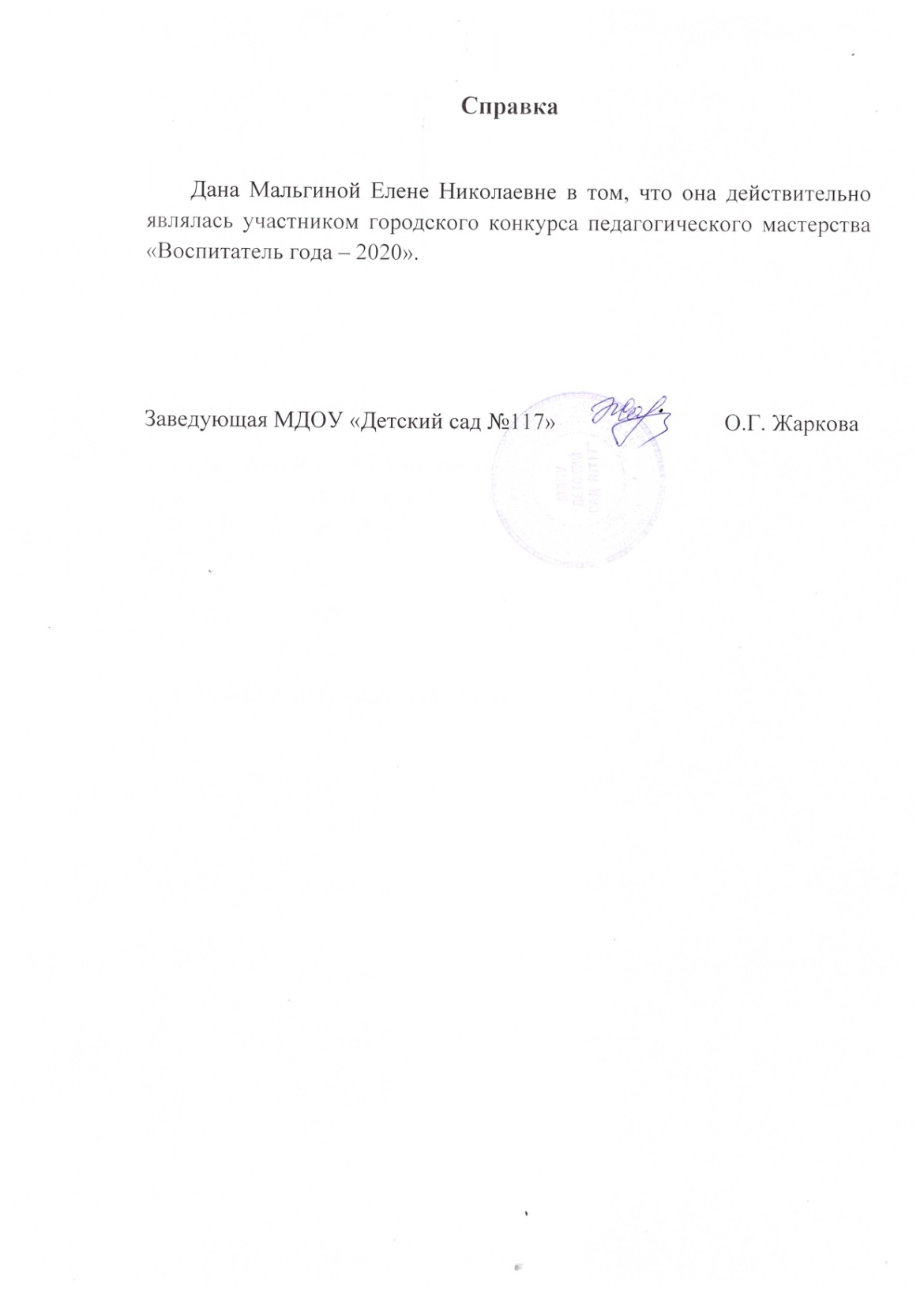 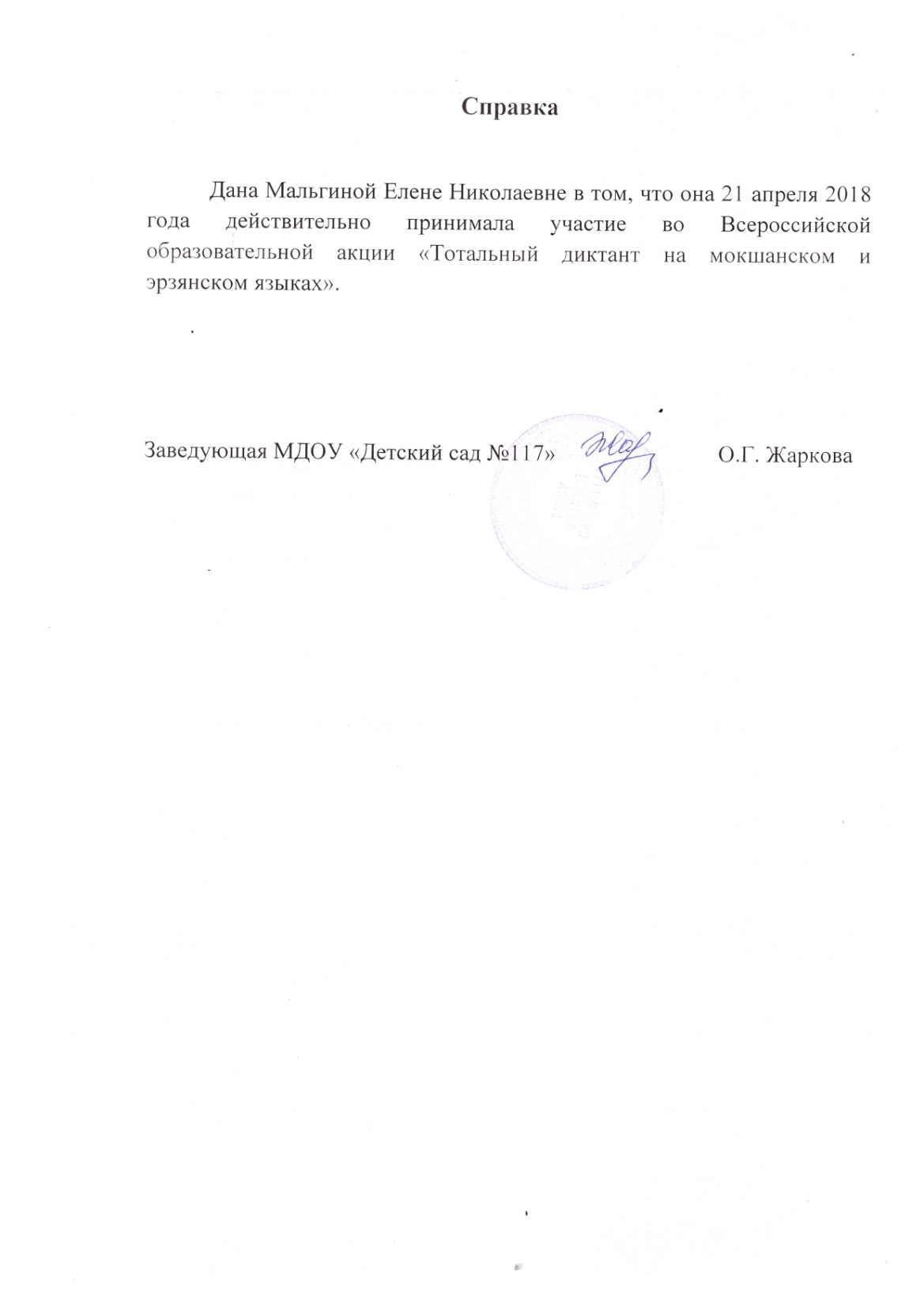 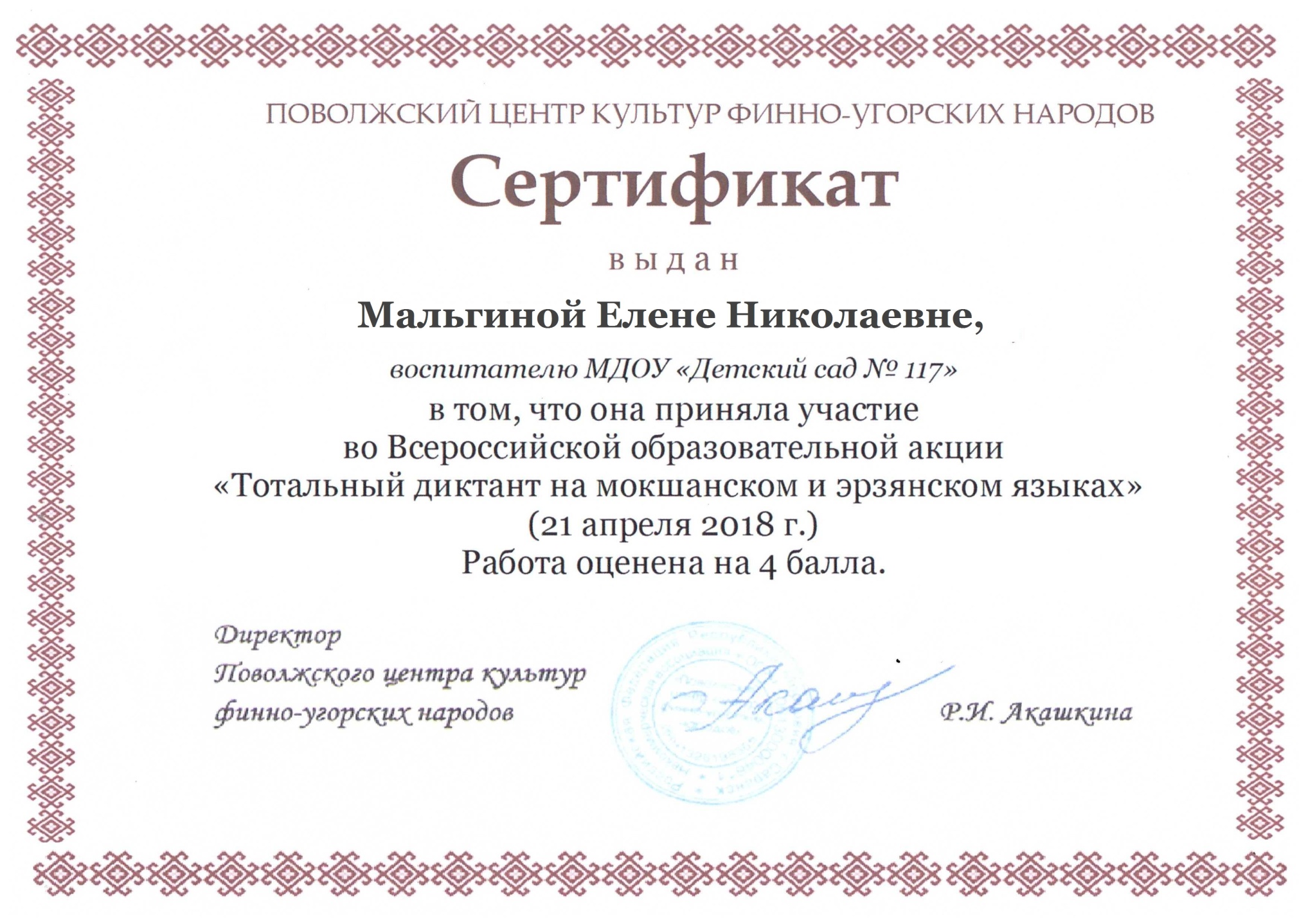 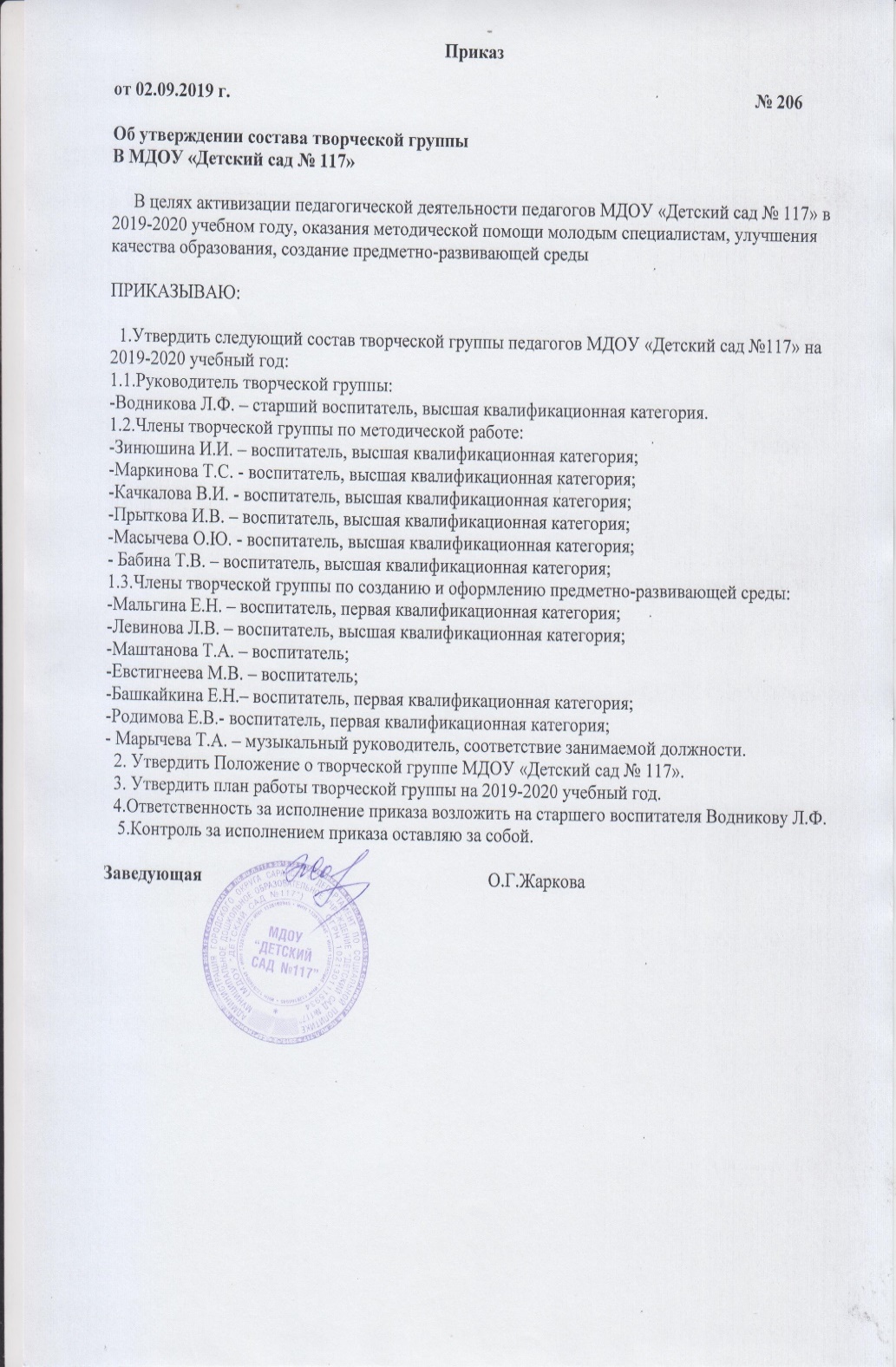 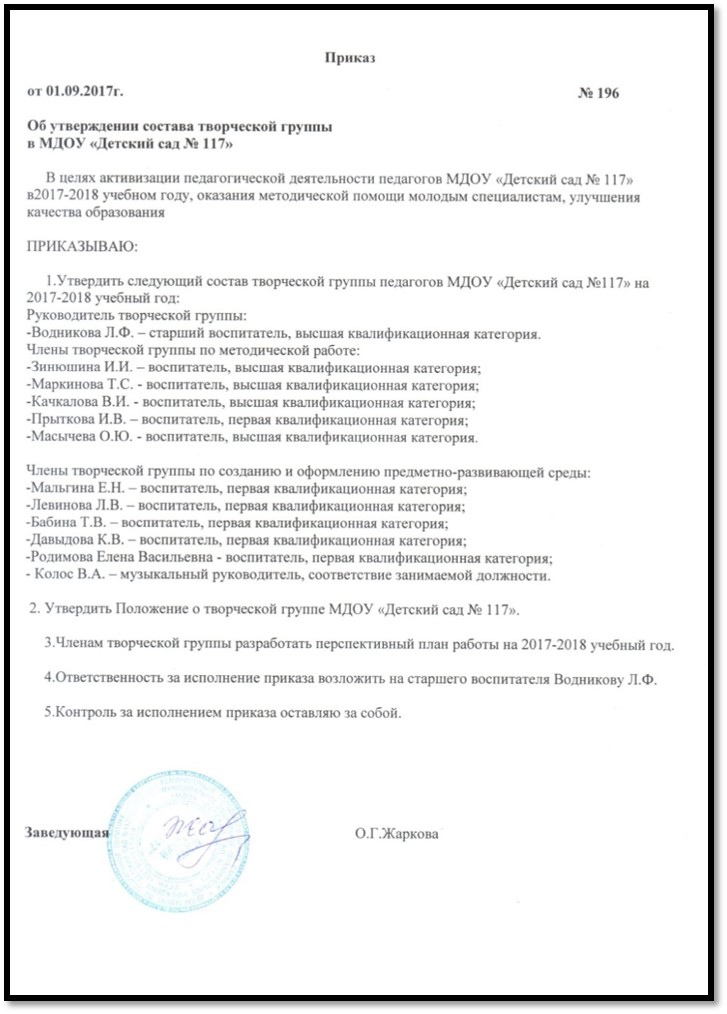 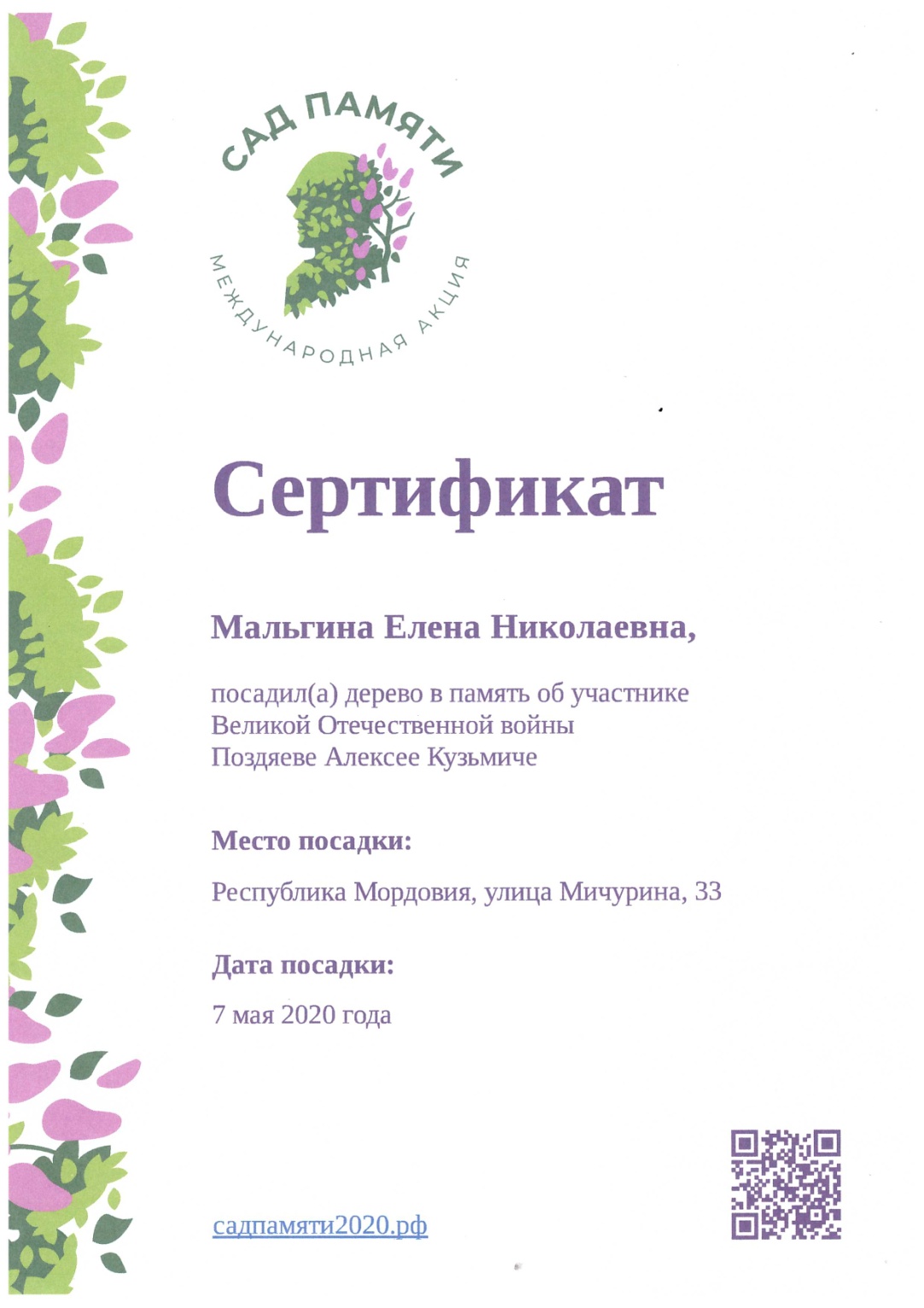 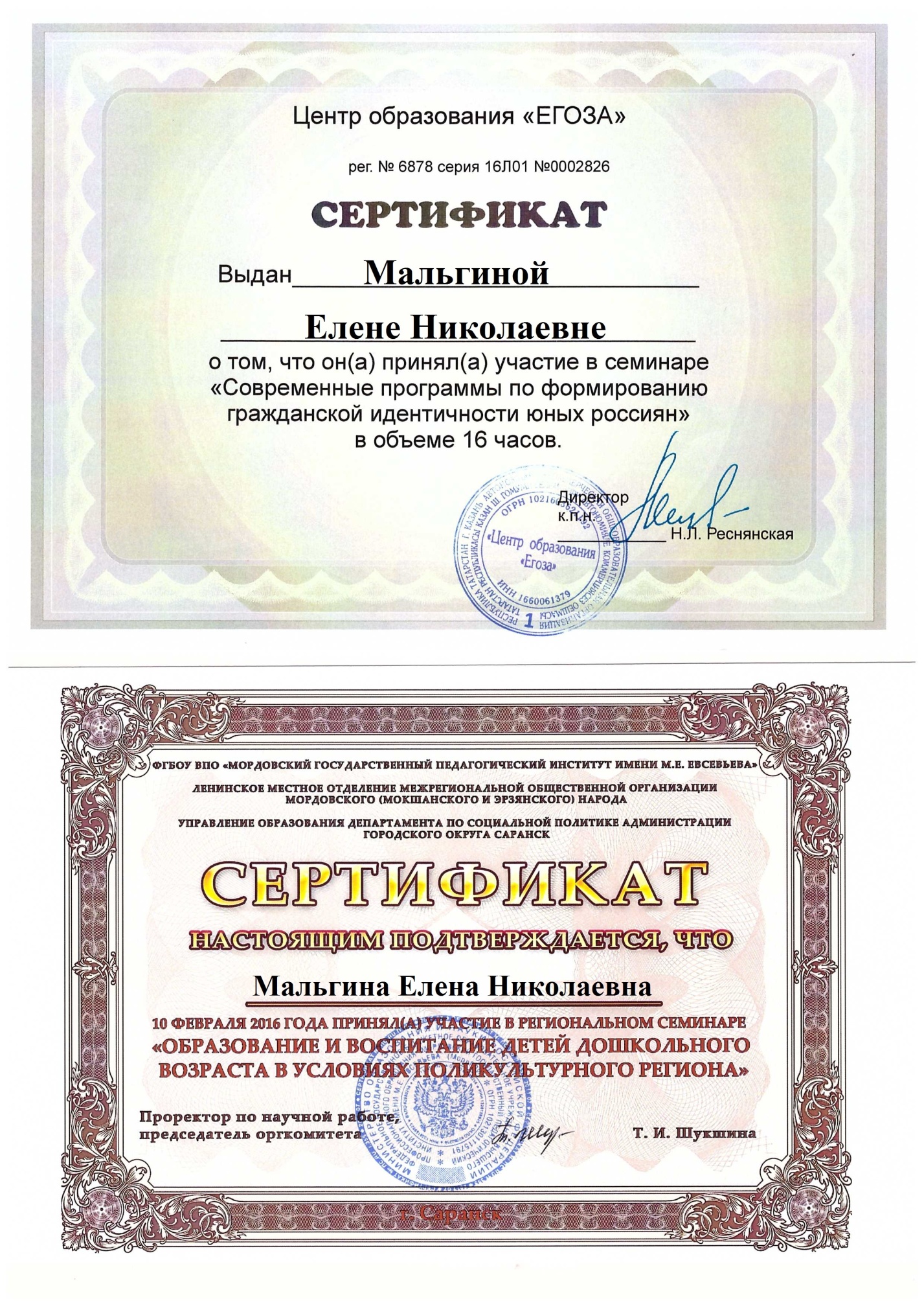 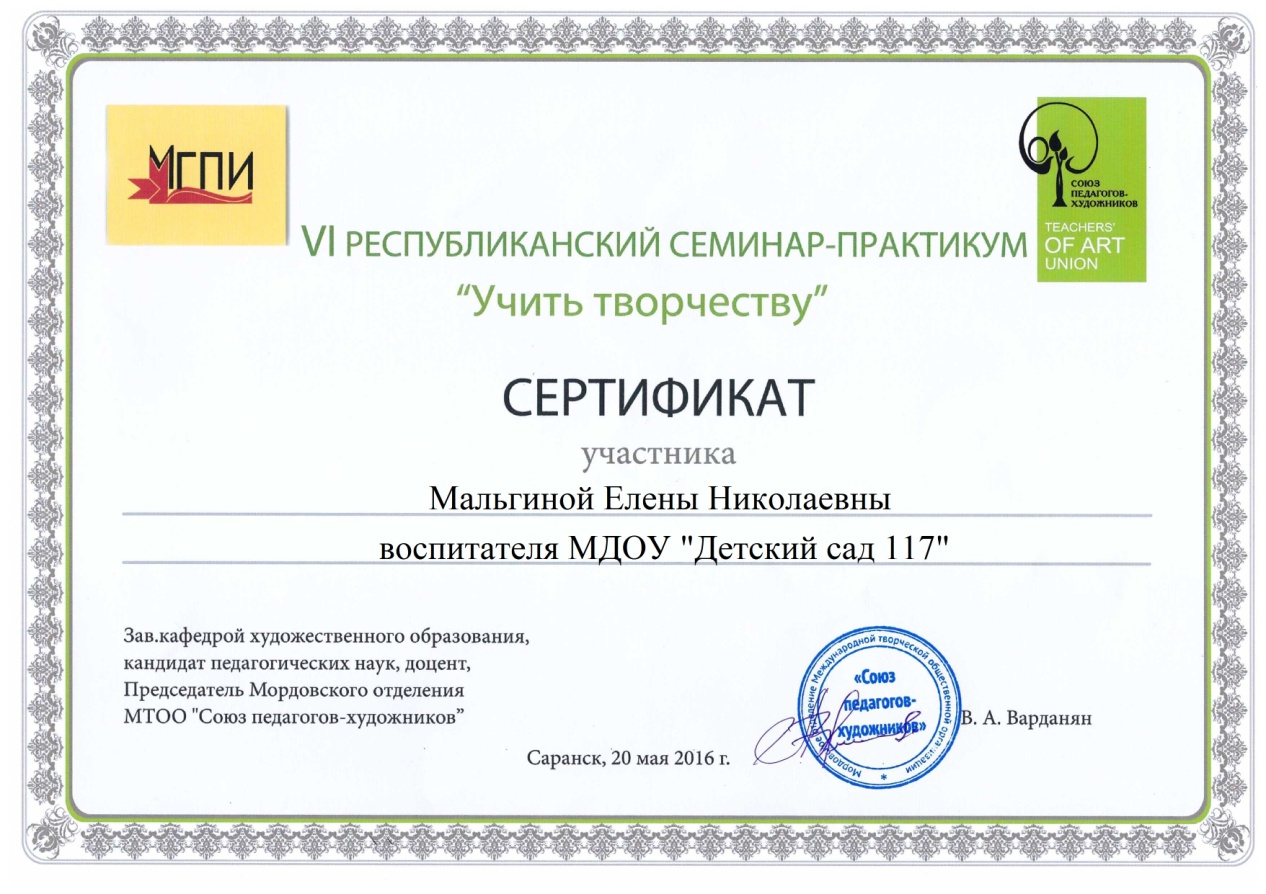 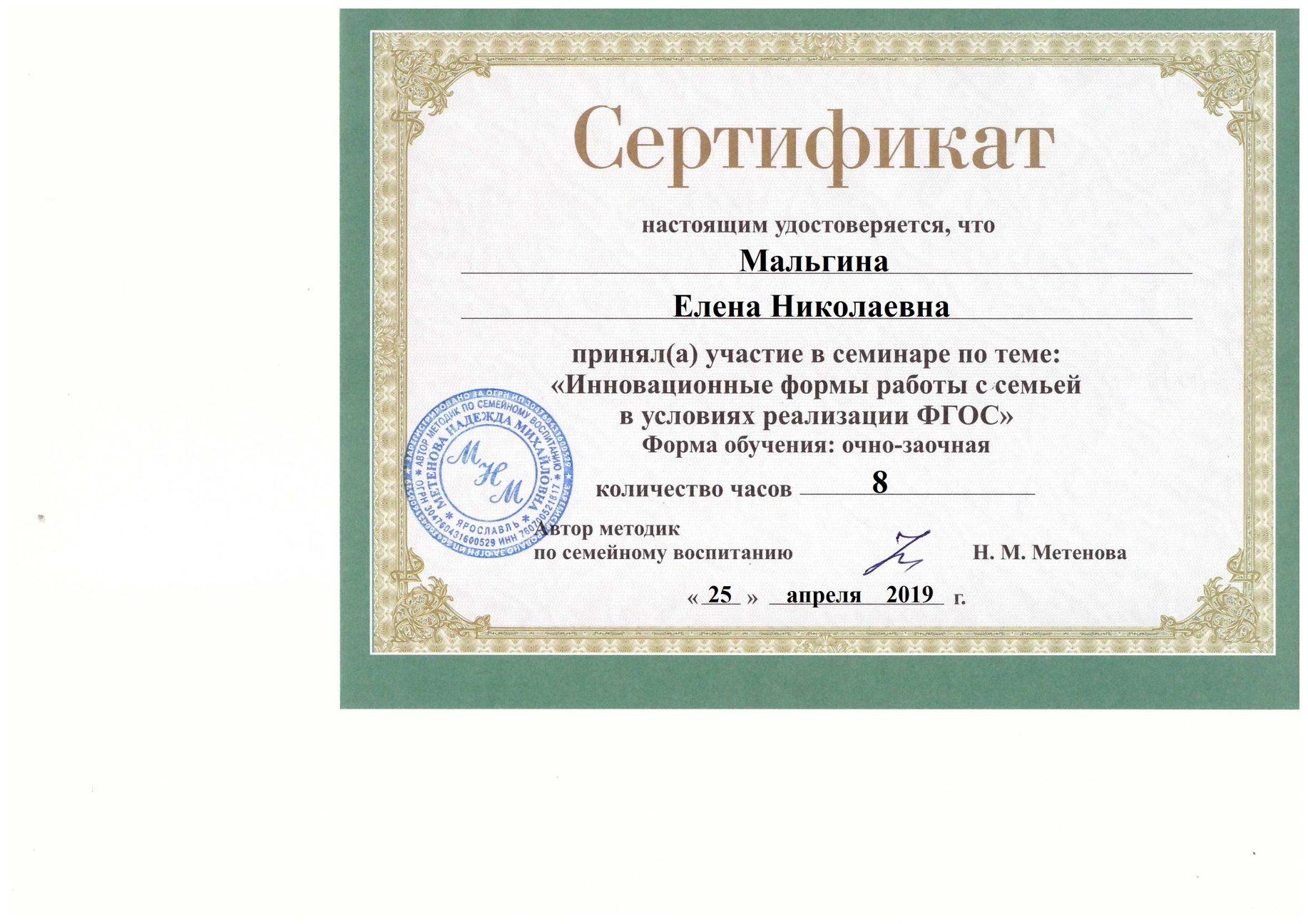 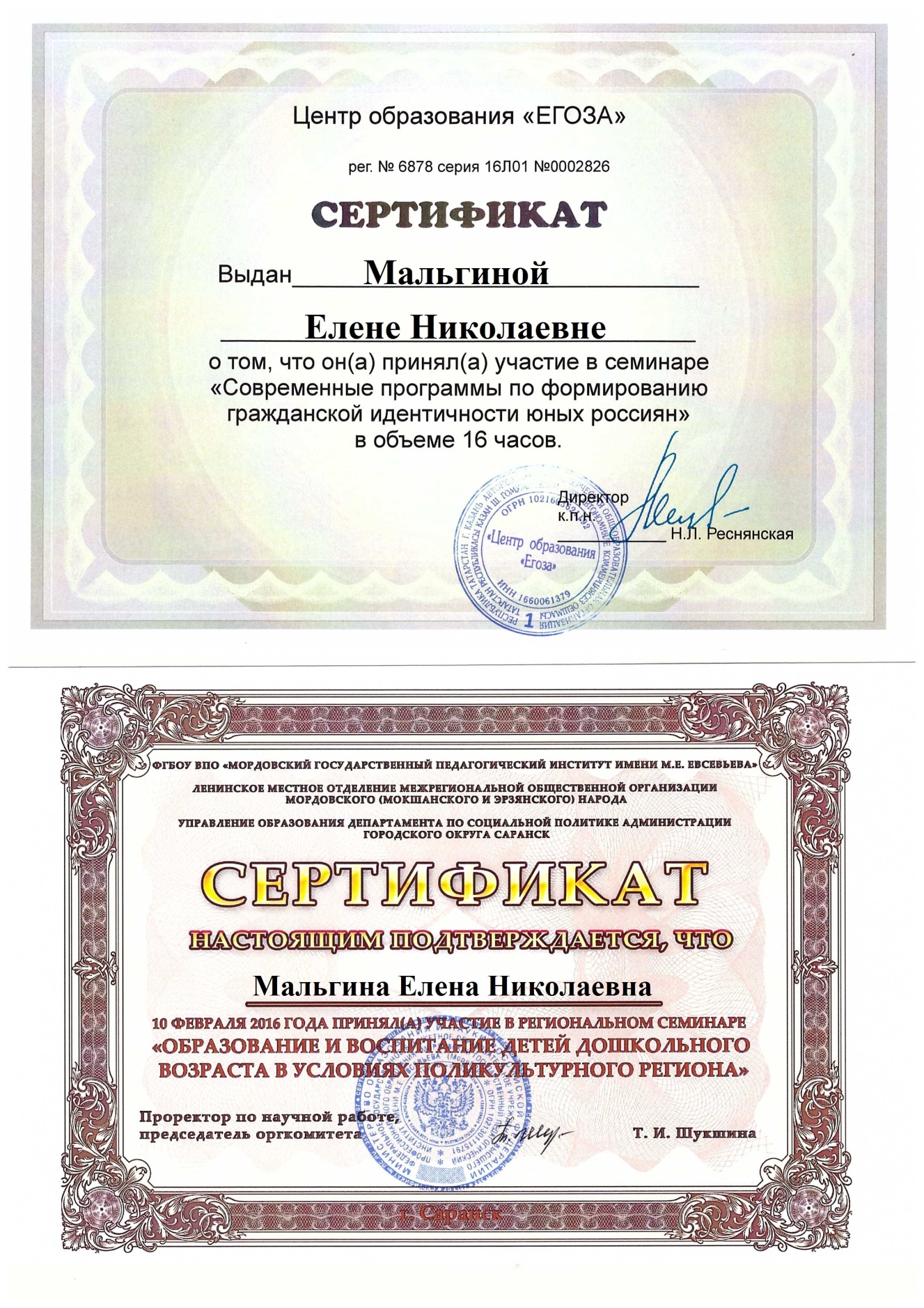 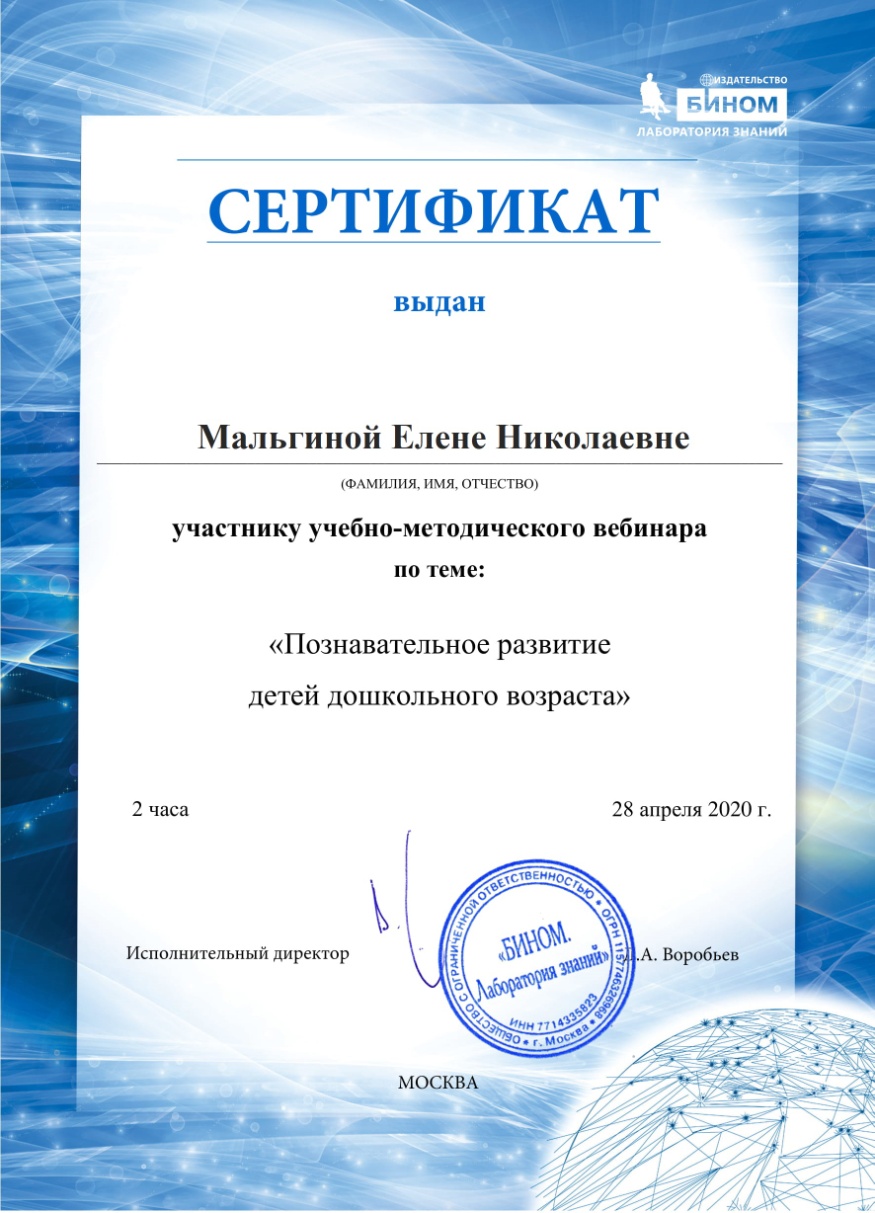 10. Позитивные результаты работы с воспитанниками.
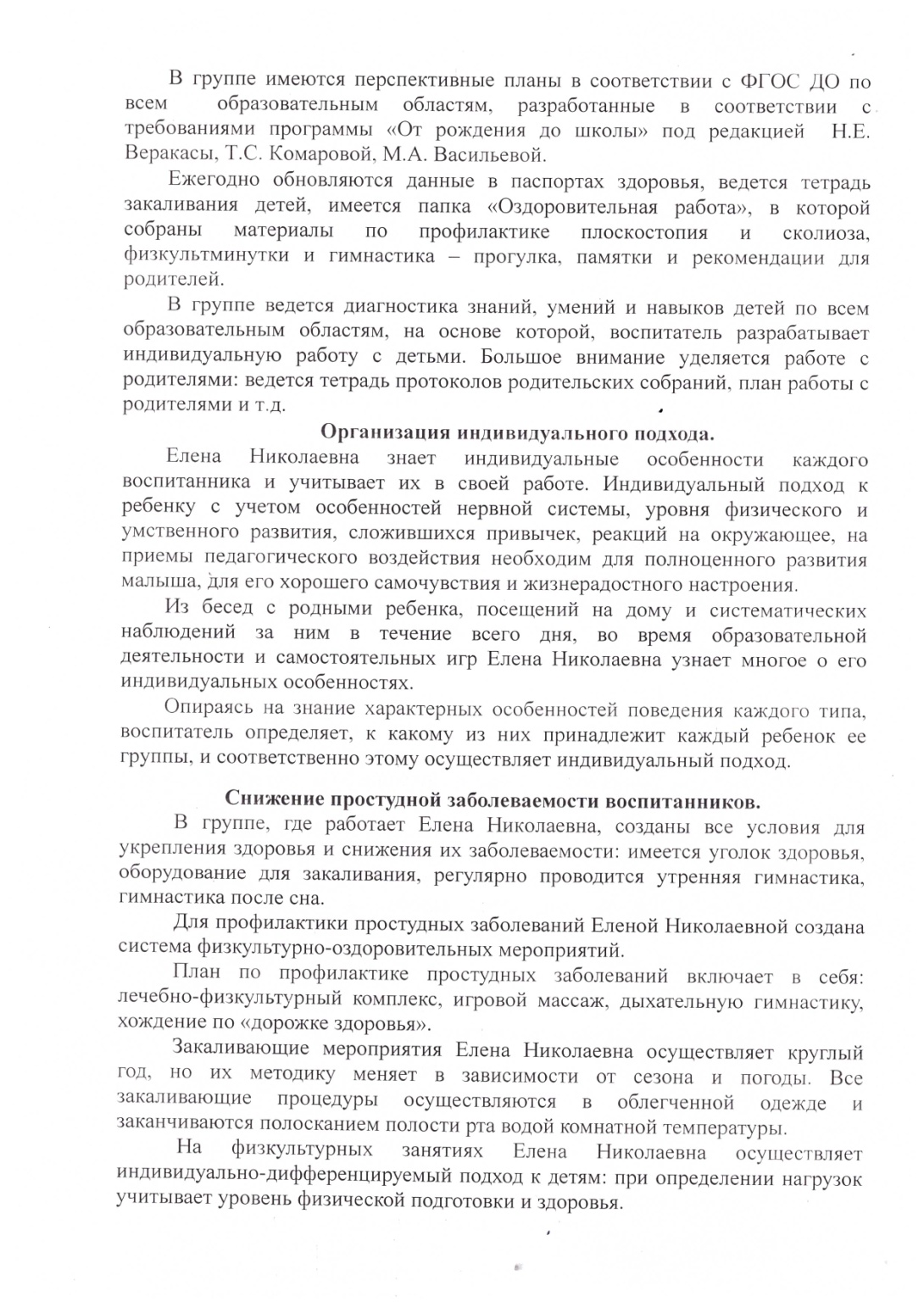 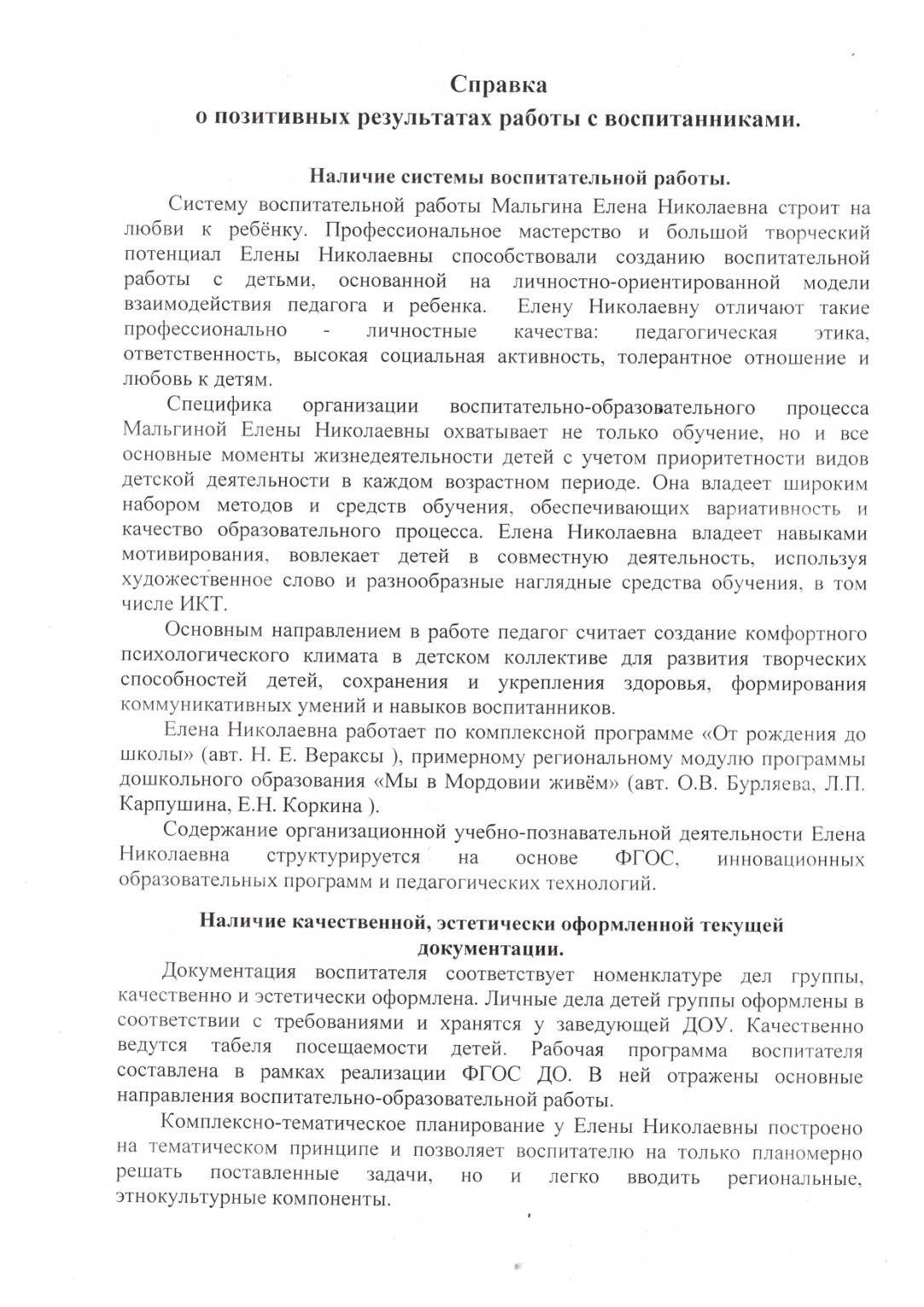 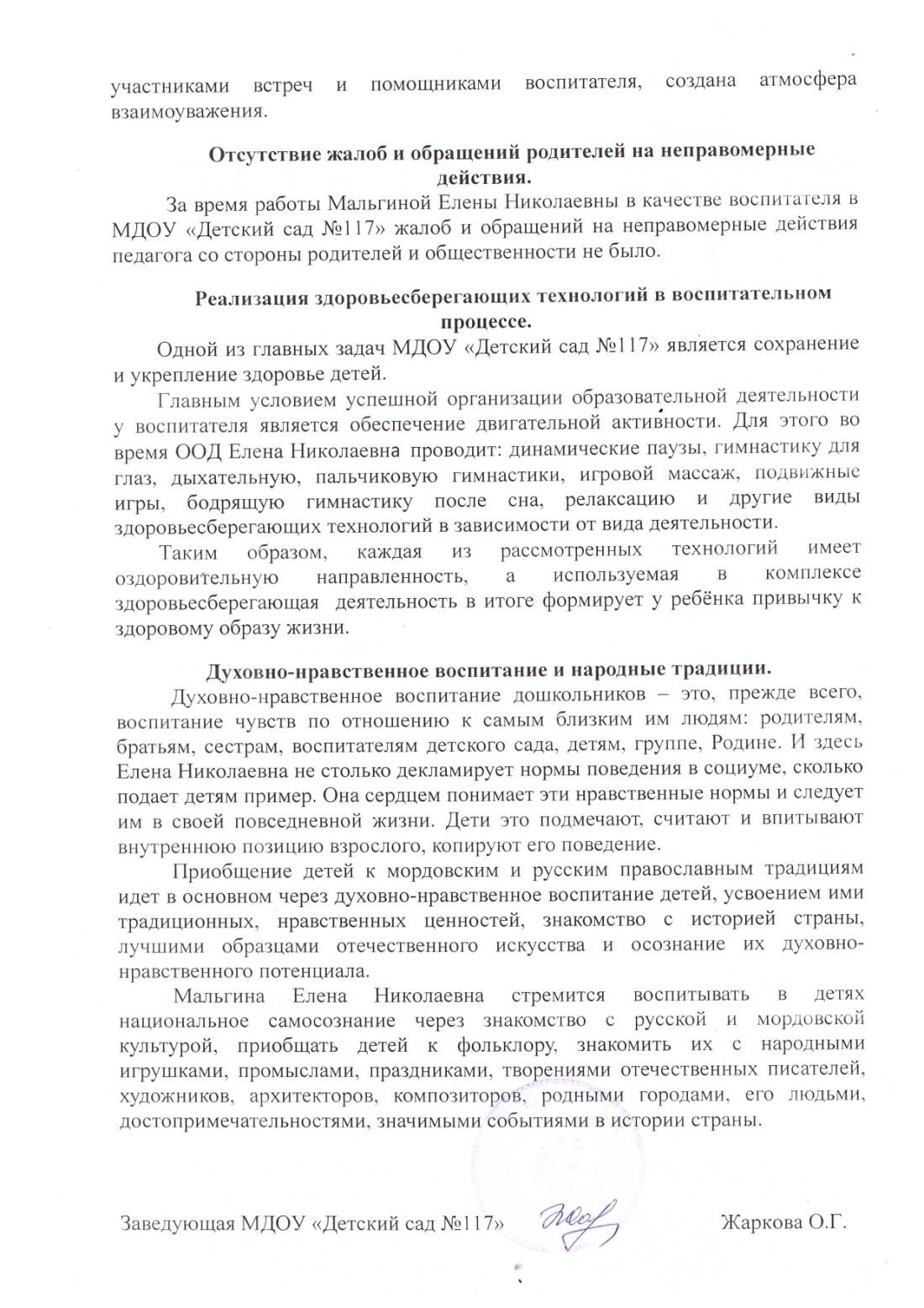 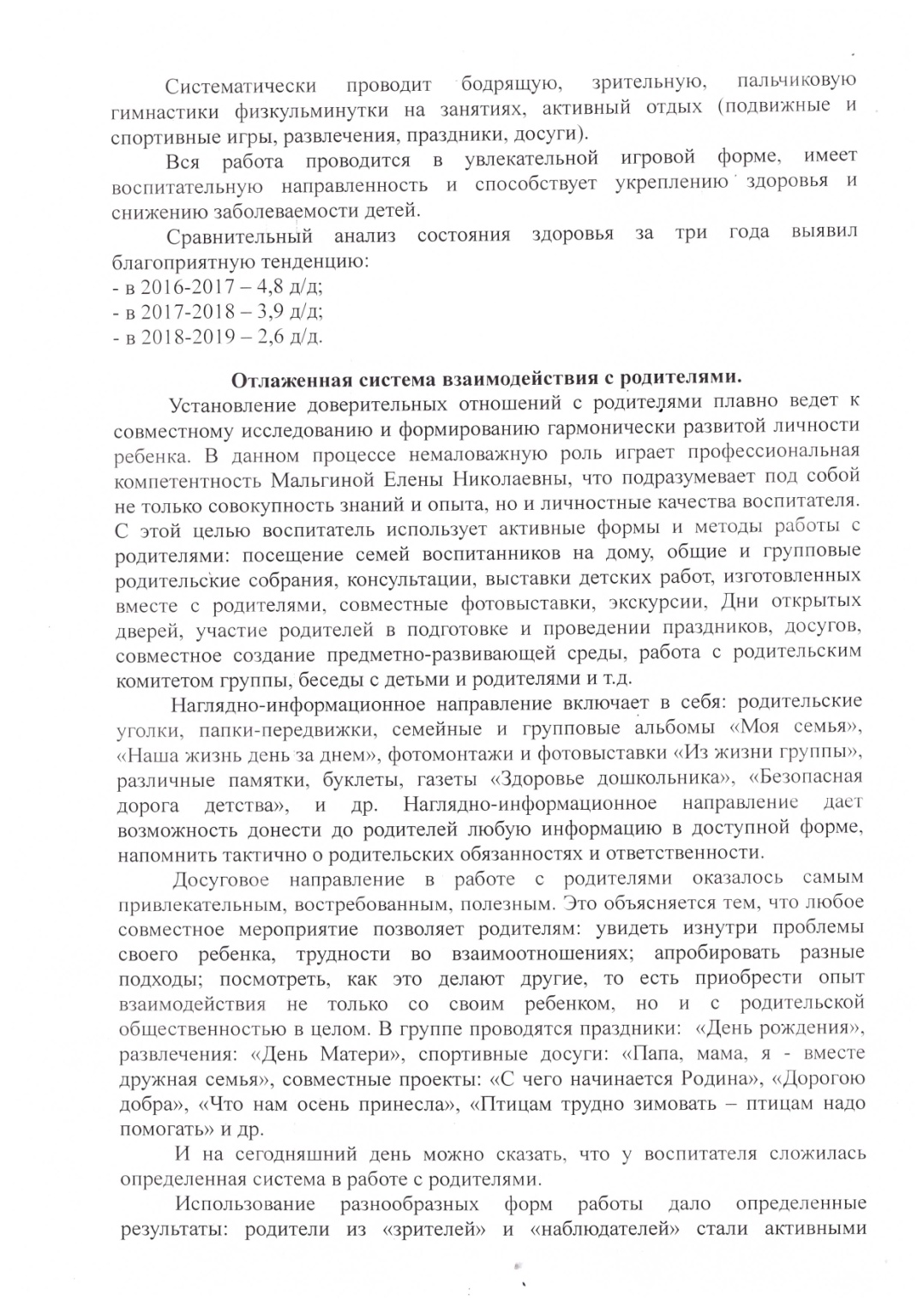 11. Качество взаимодействия с родителями
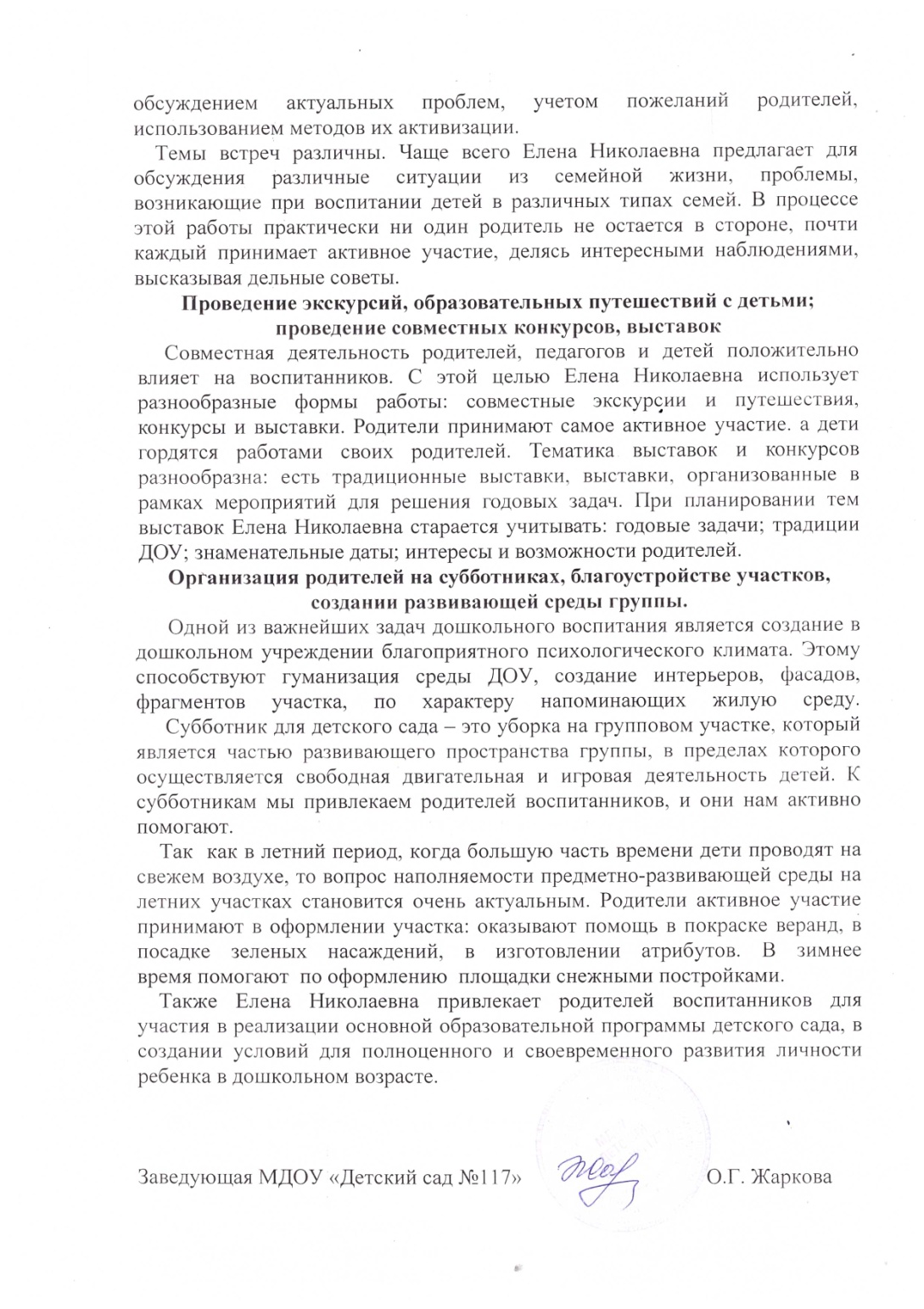 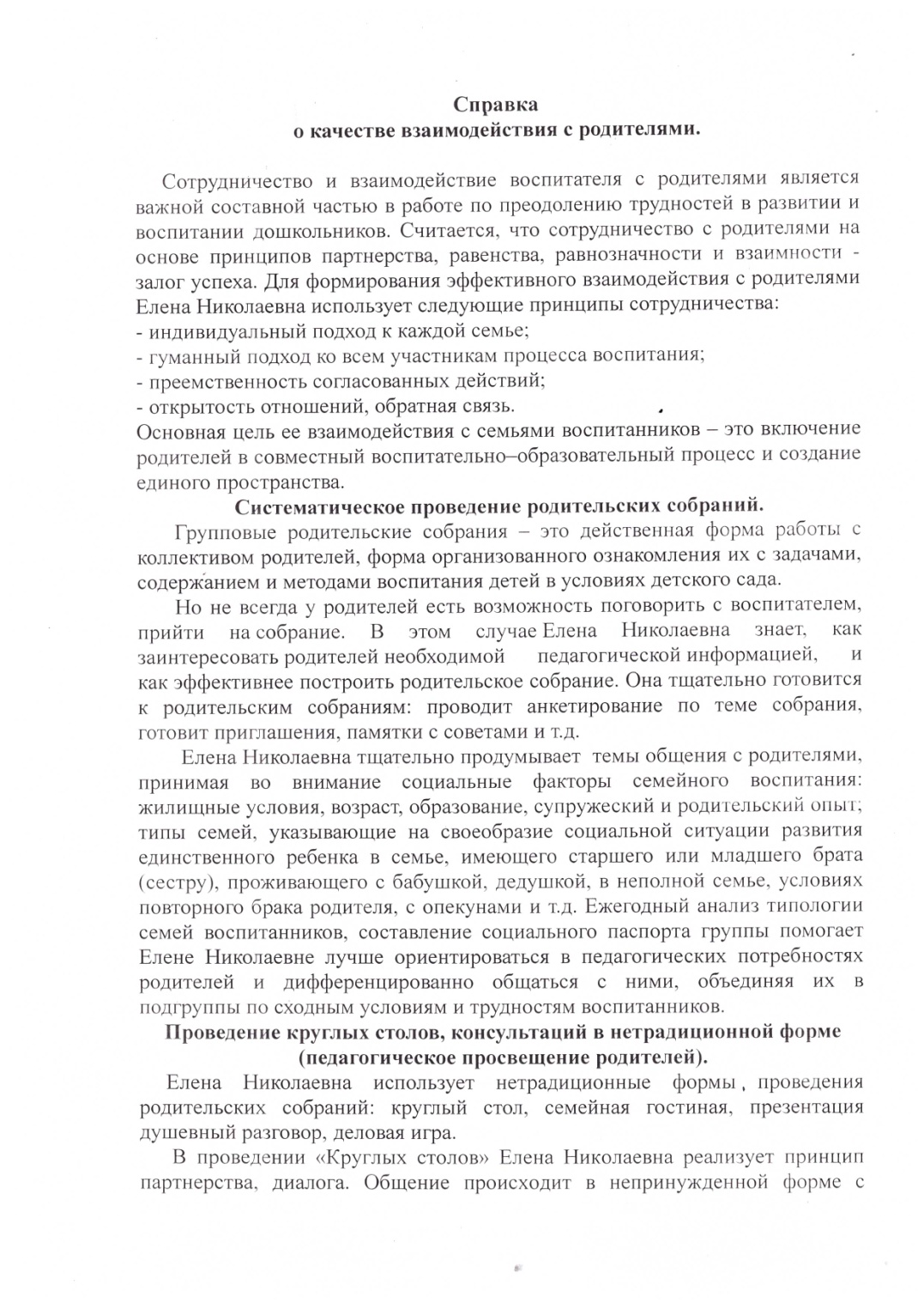 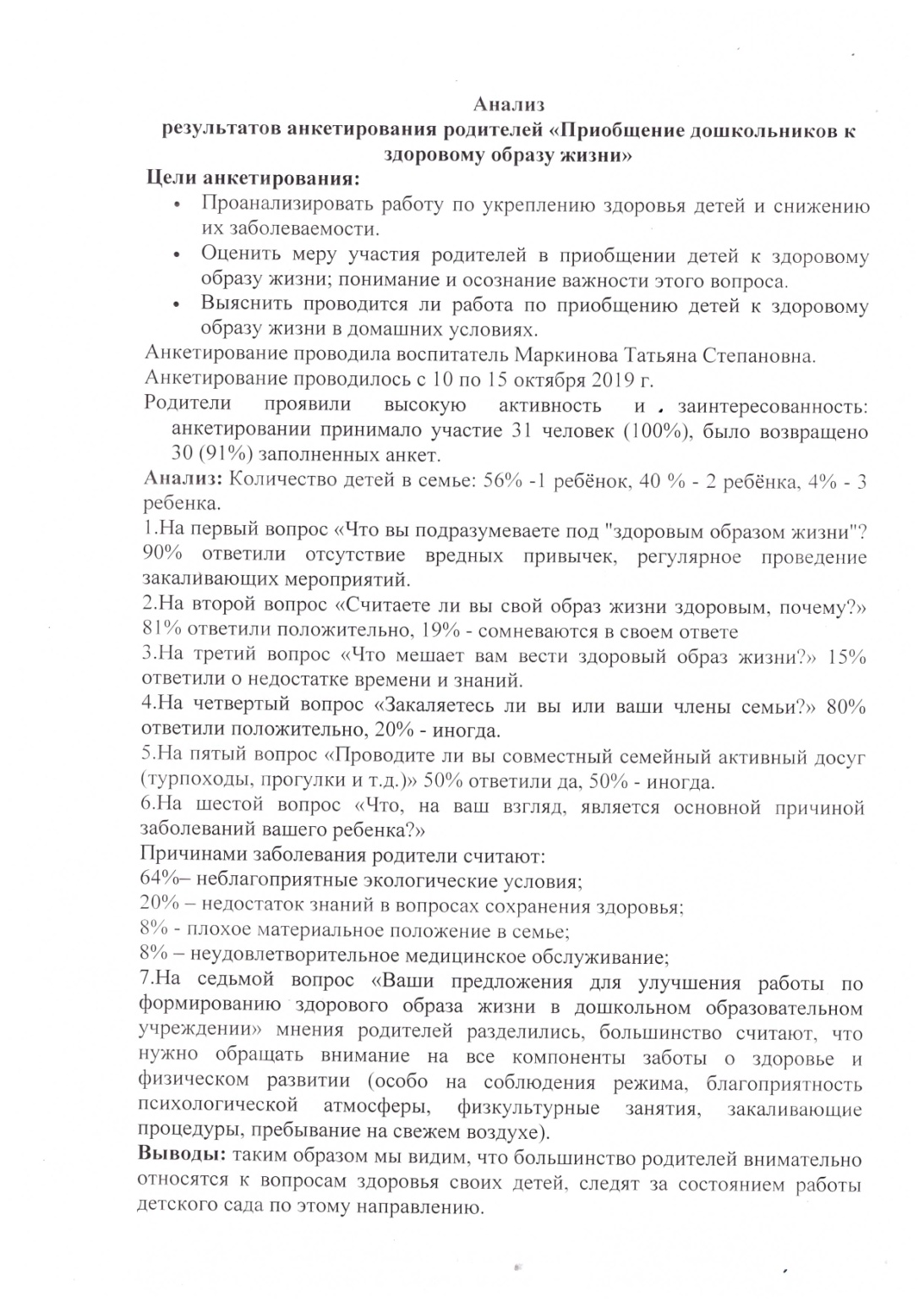 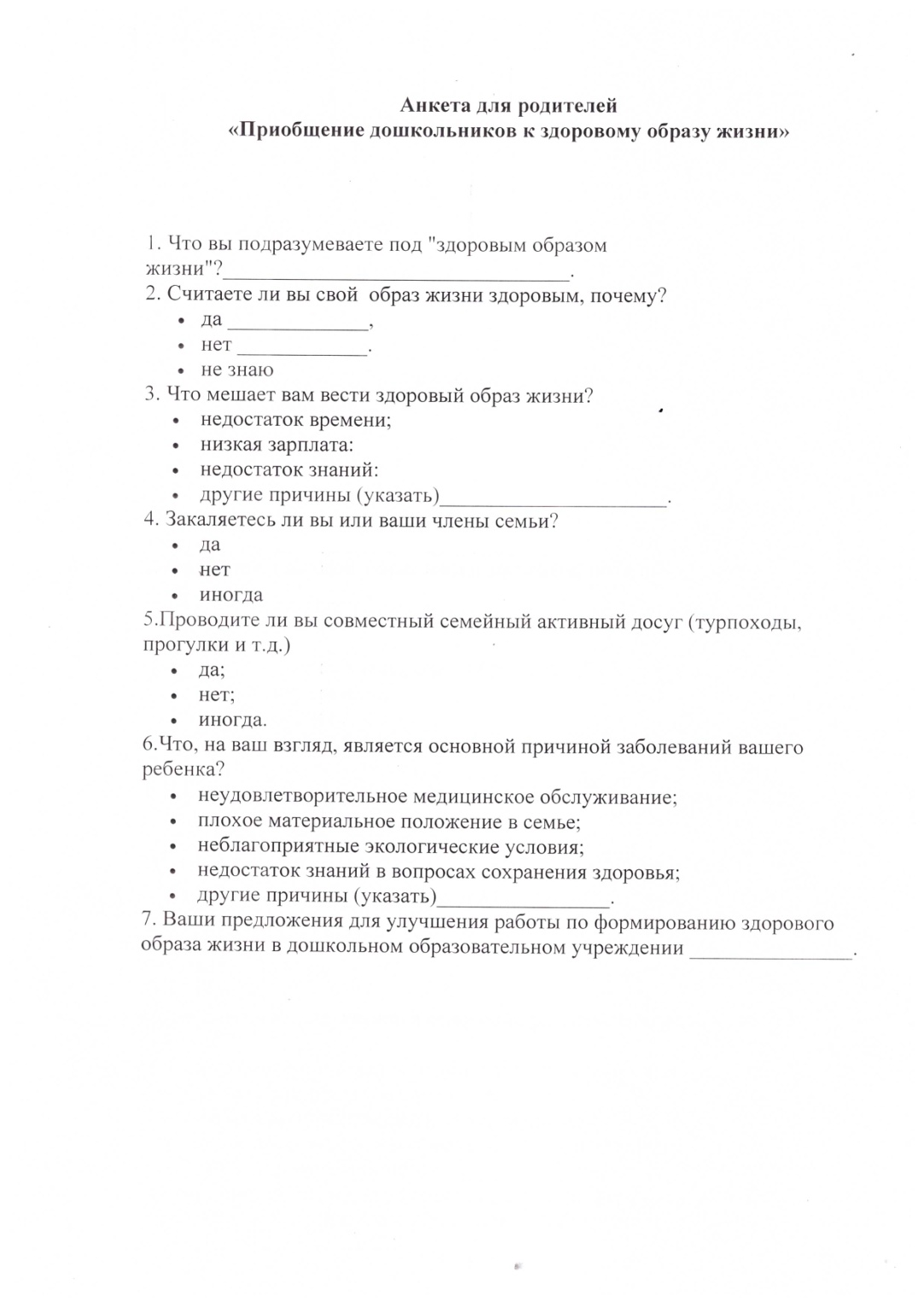 12. Работа с детьми из социально-неблагополучных семей
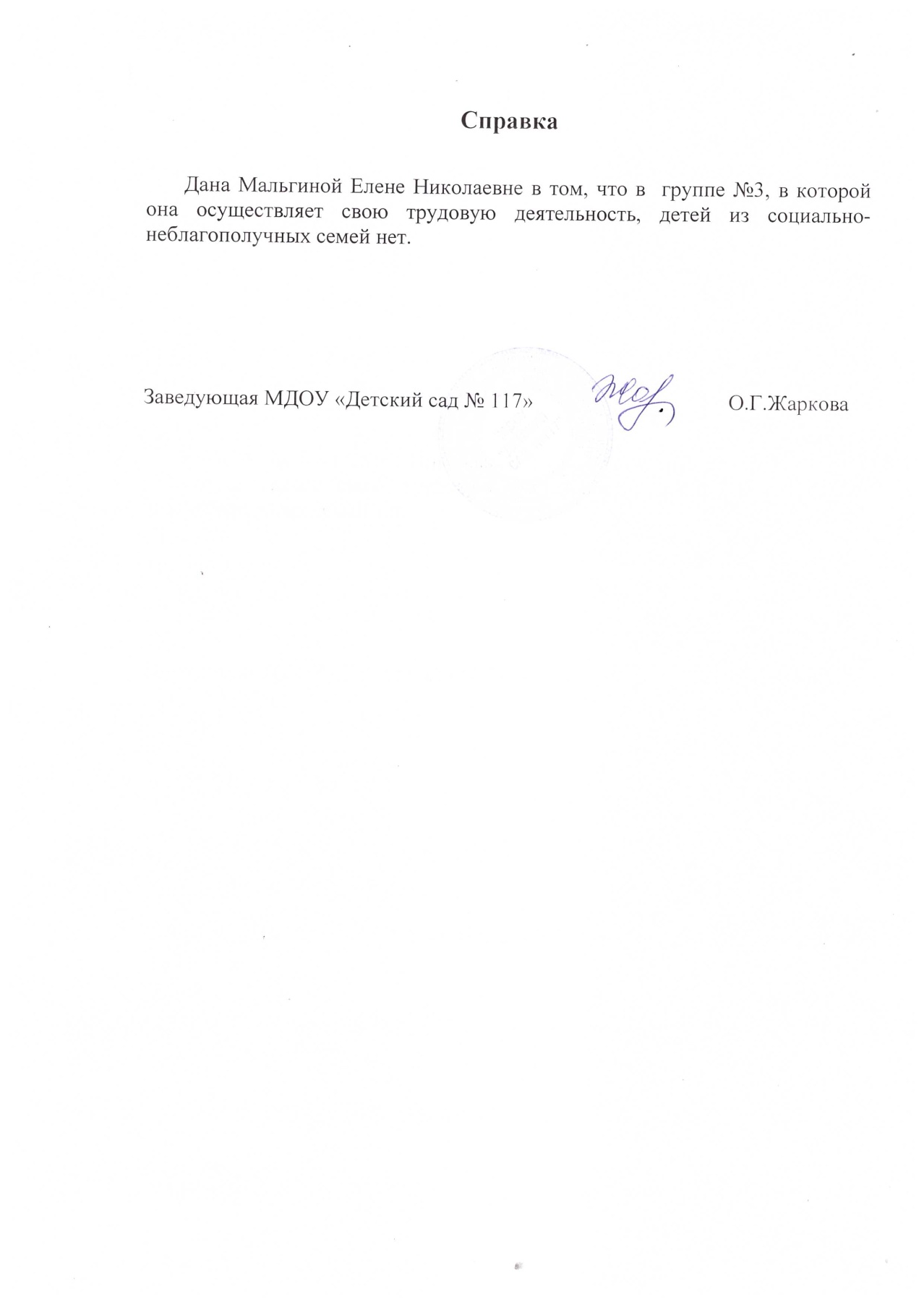 13. Участие педагога в профессиональных конкурсах.
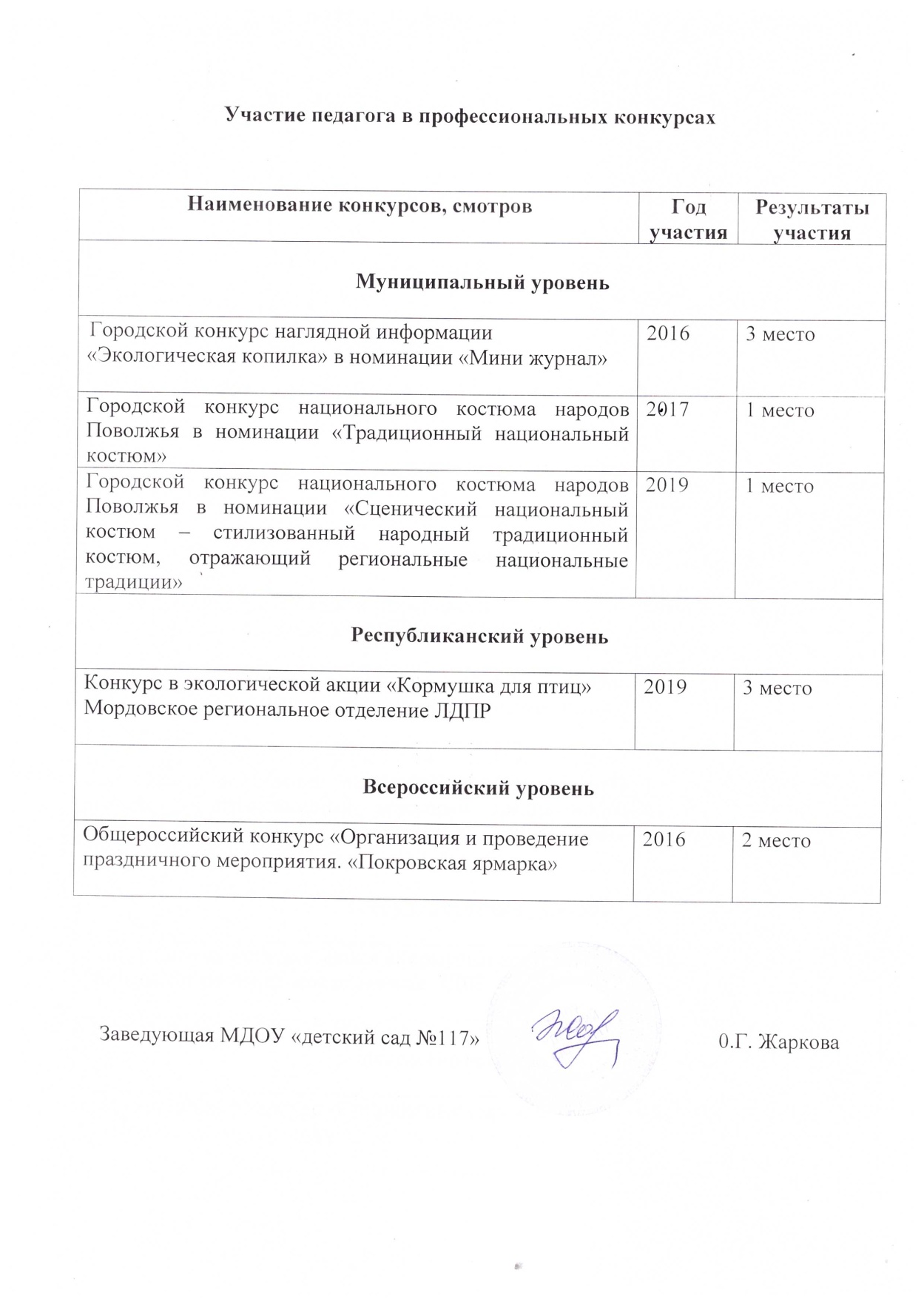 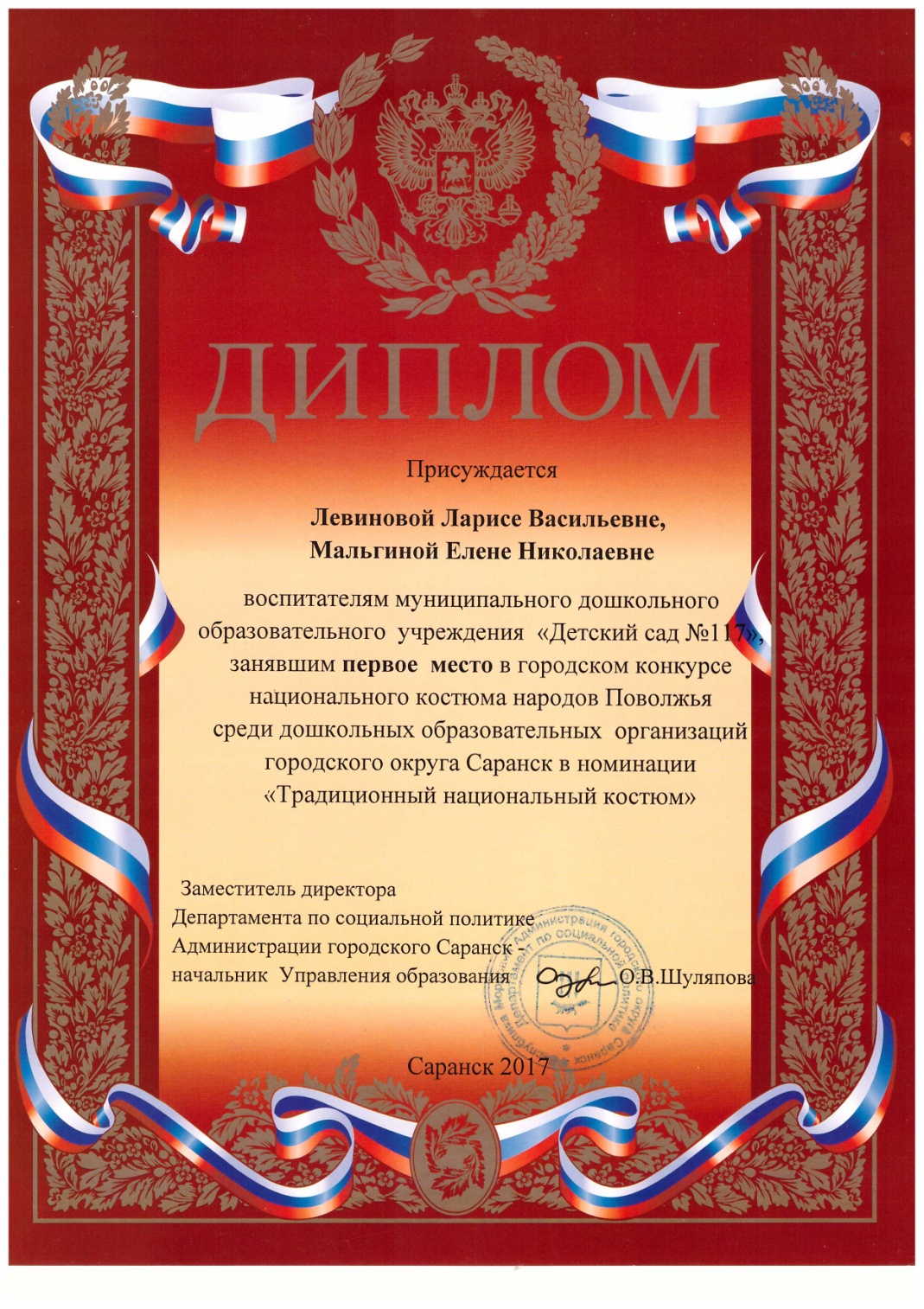 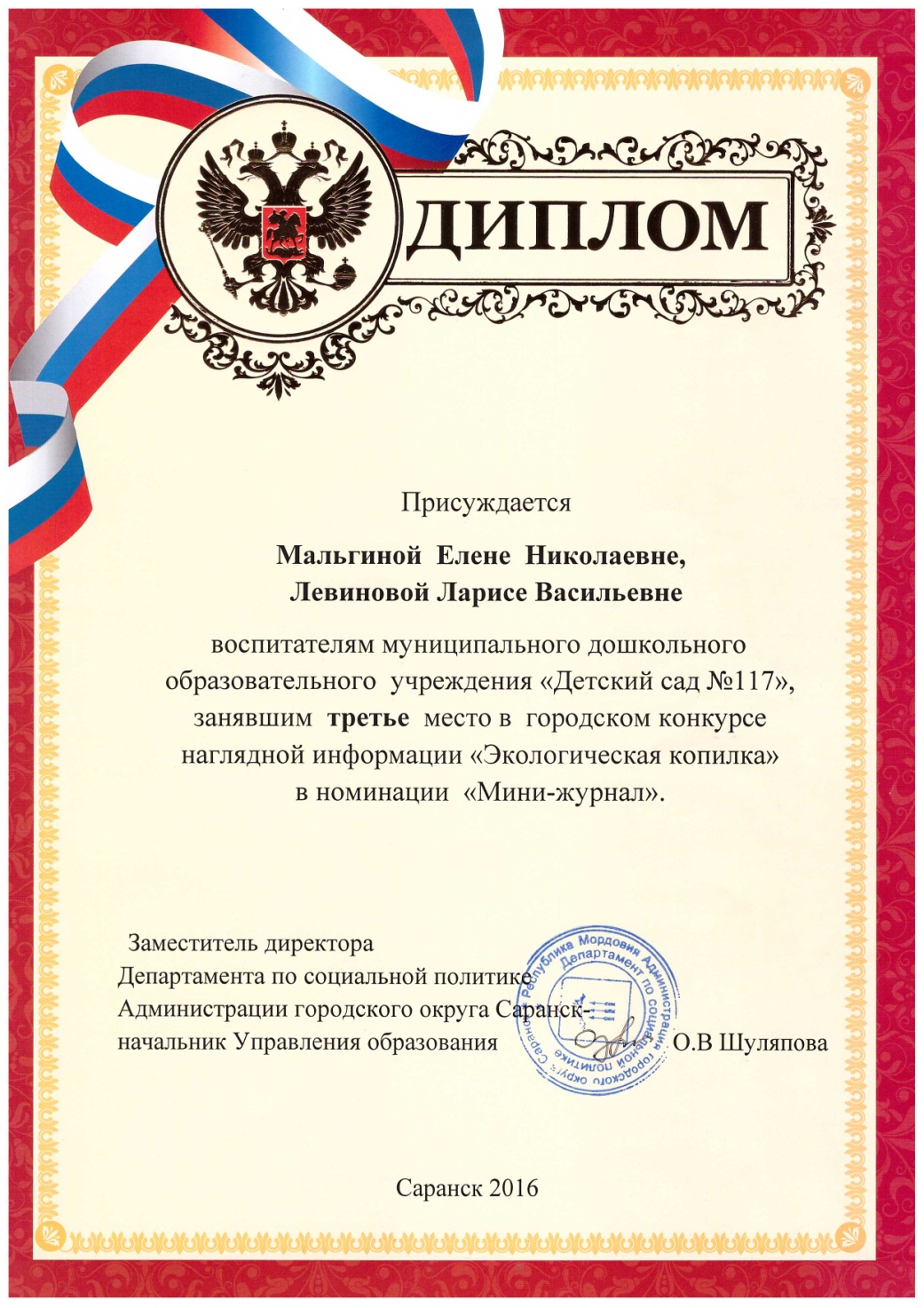 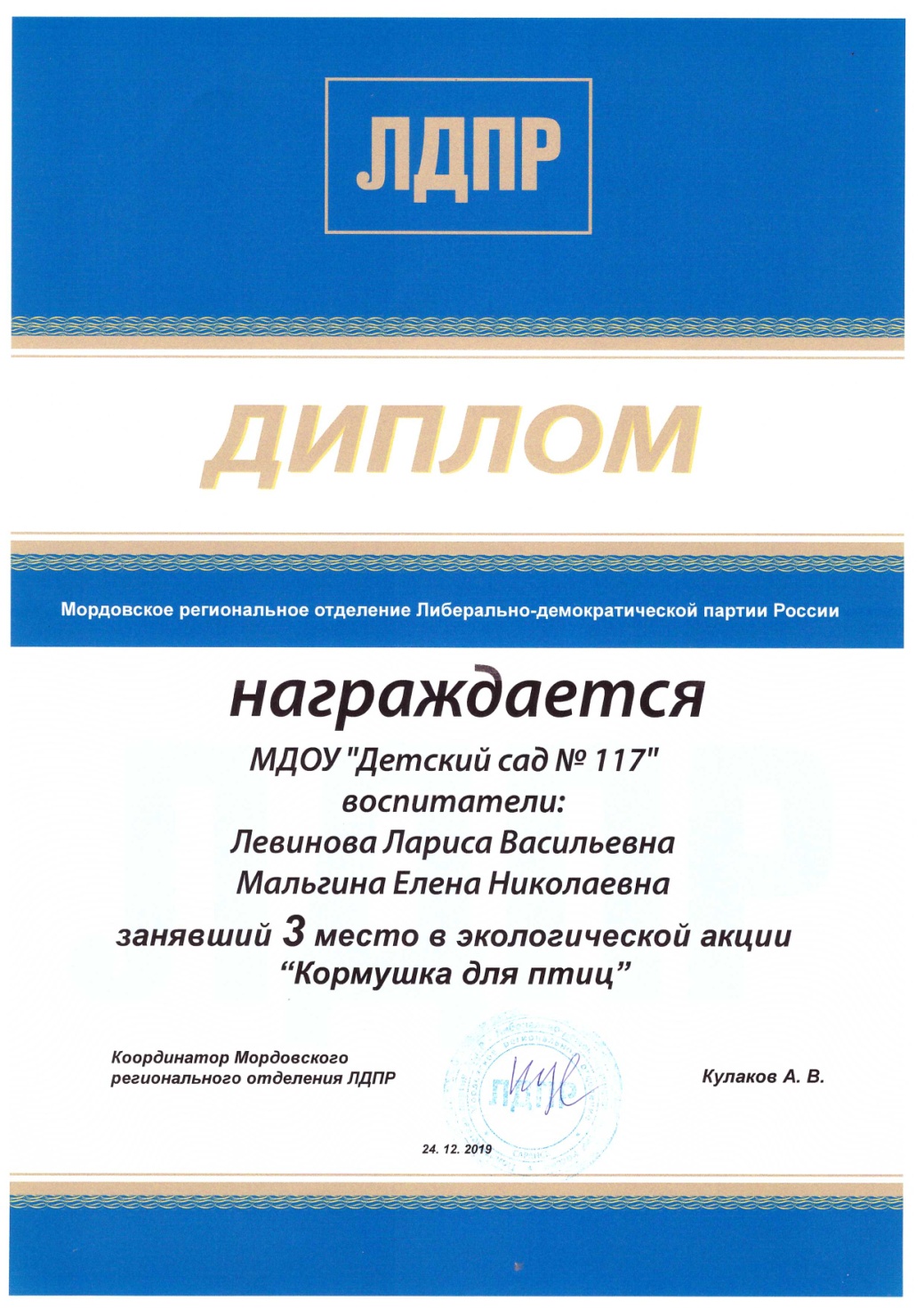 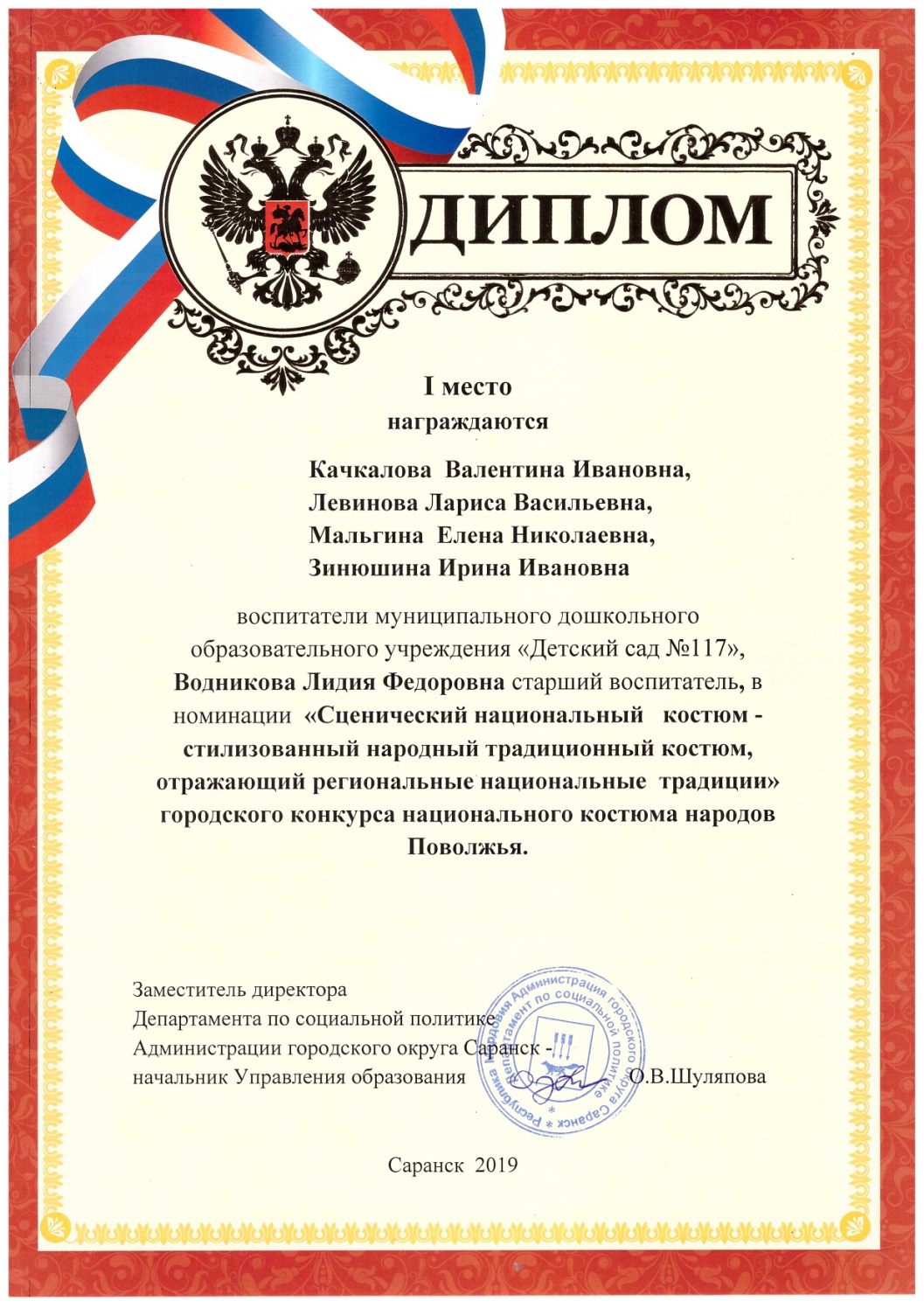 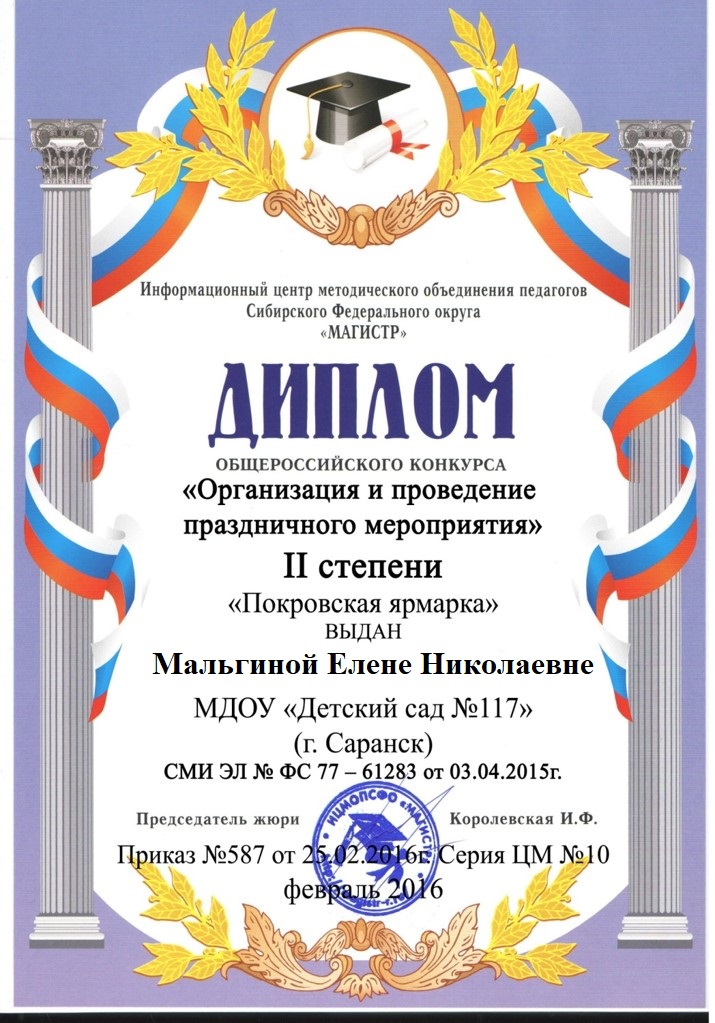 14. Награды и поощрения
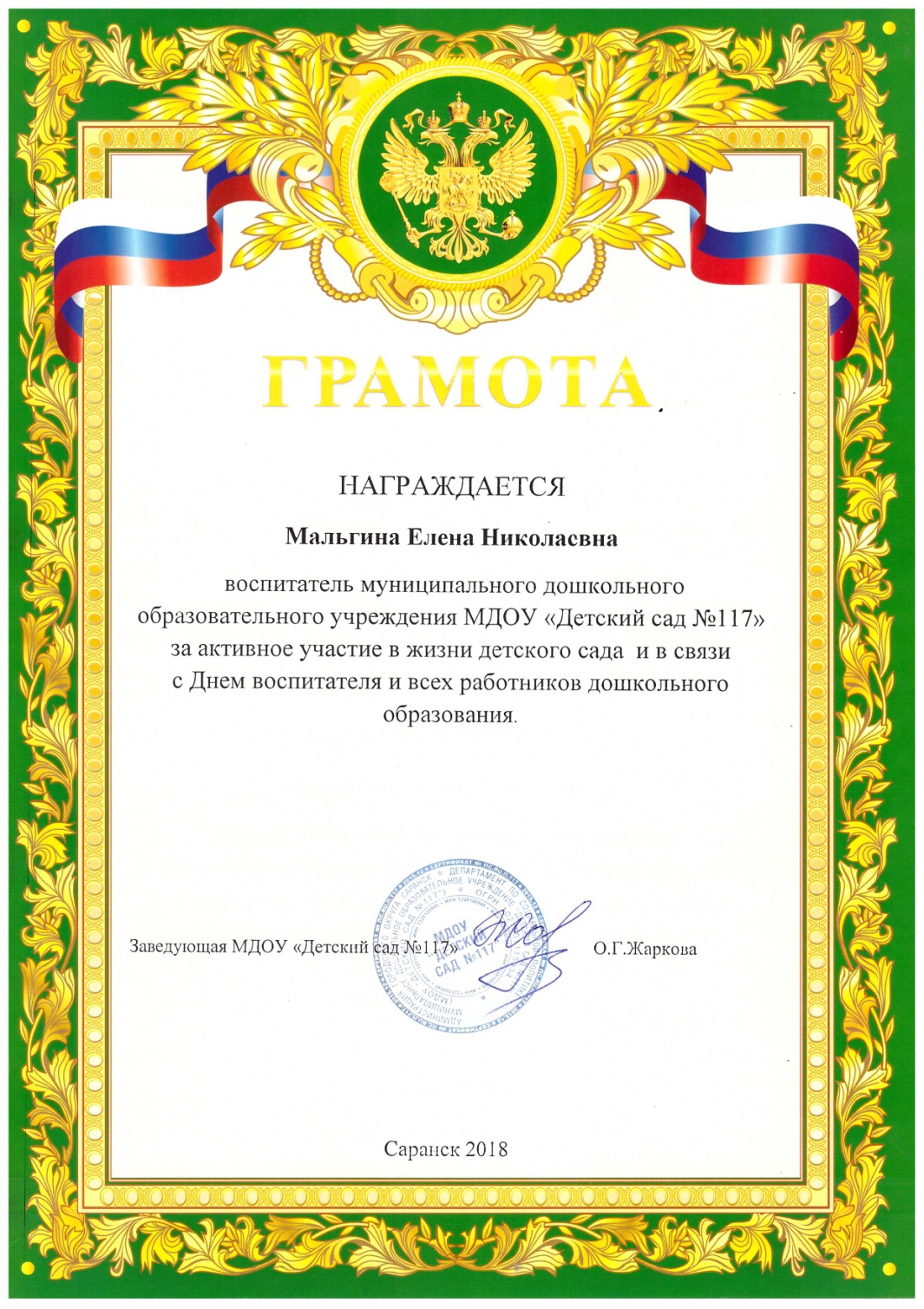 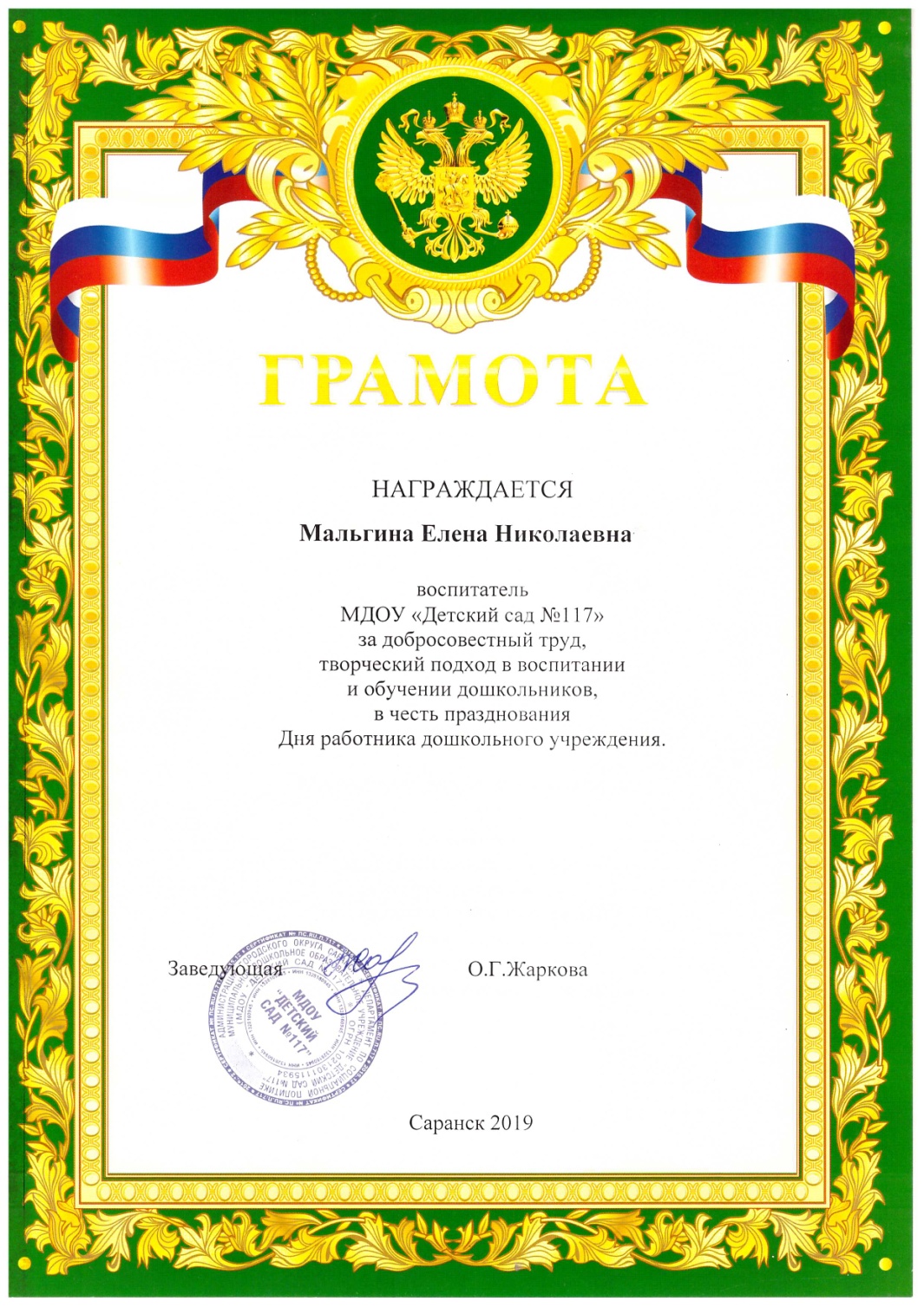 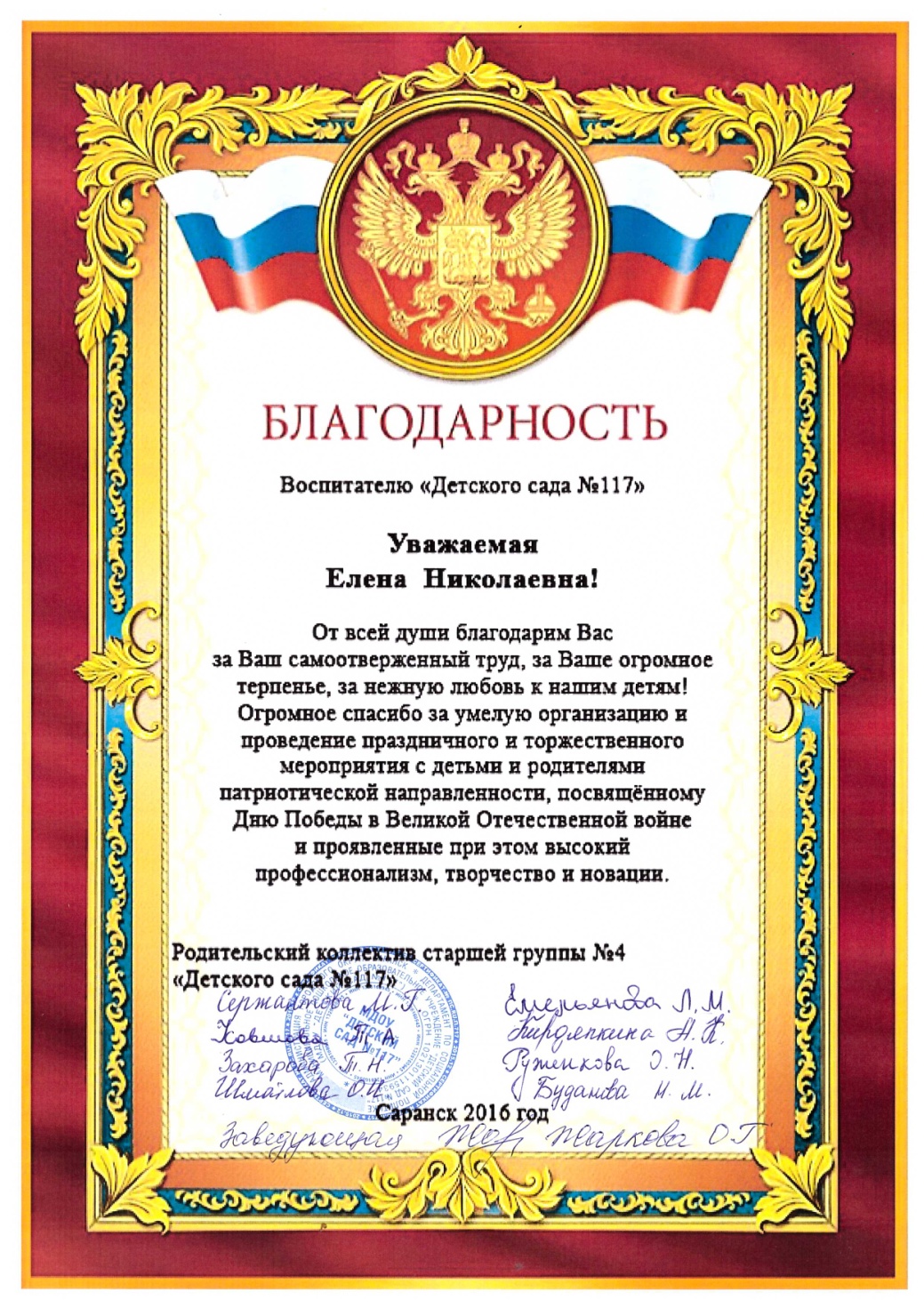 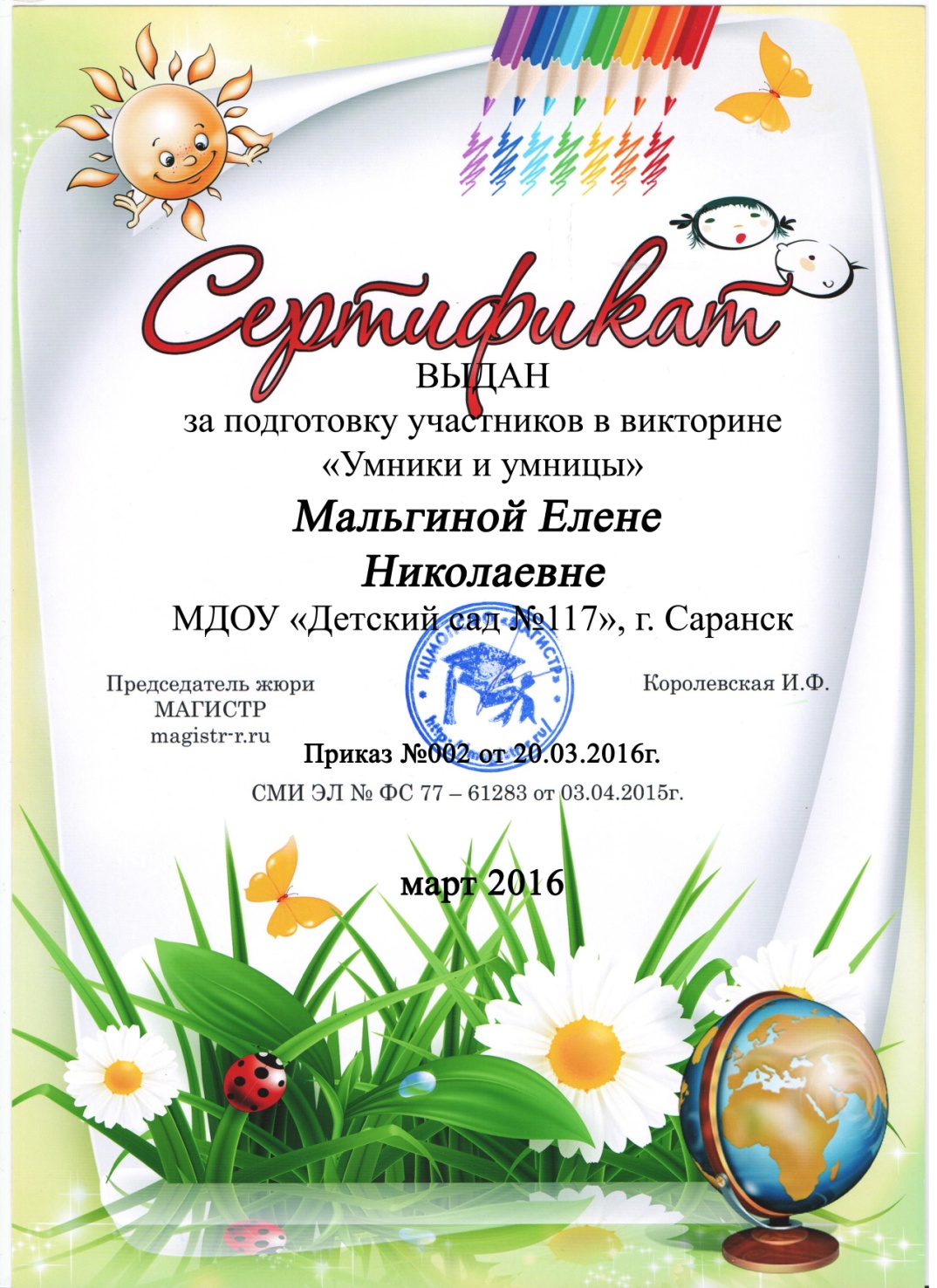 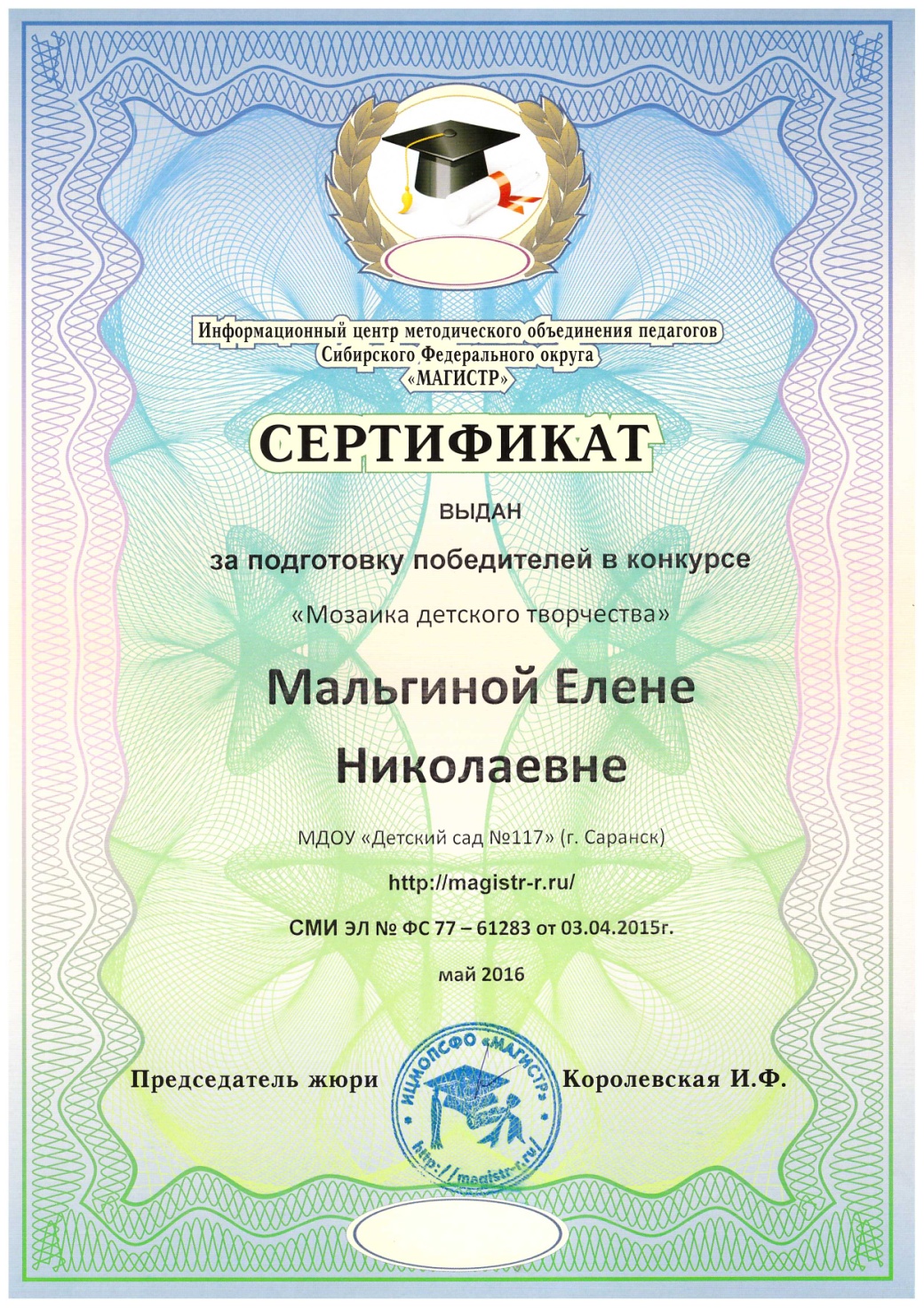 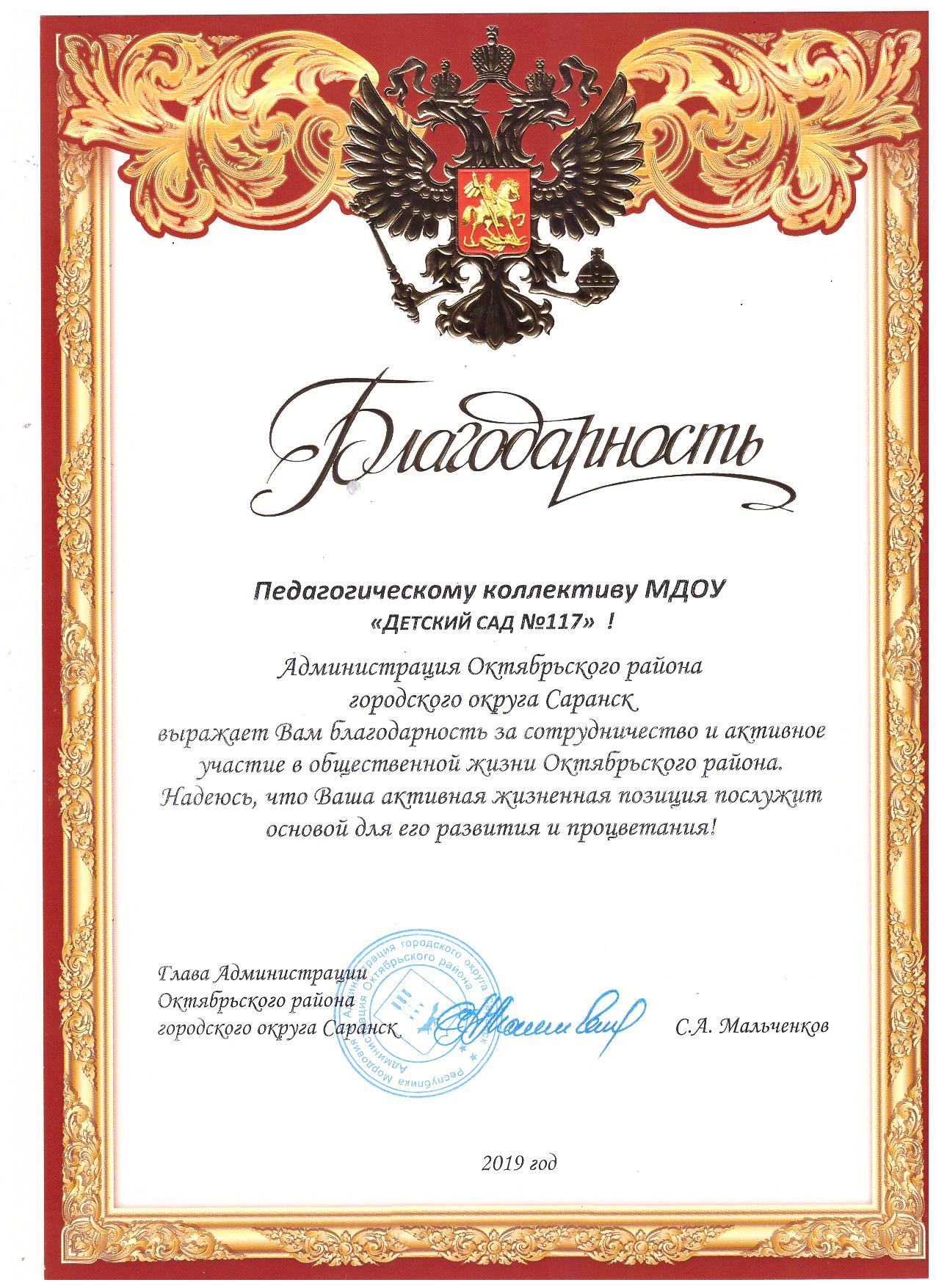